Calculus
F 5 October 2012
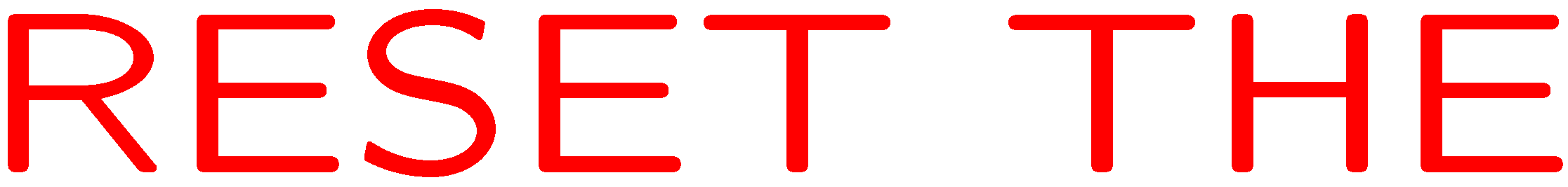 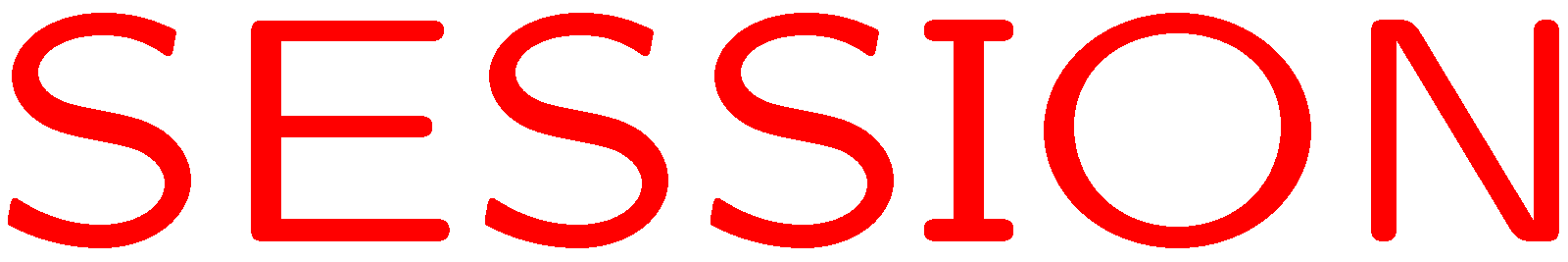 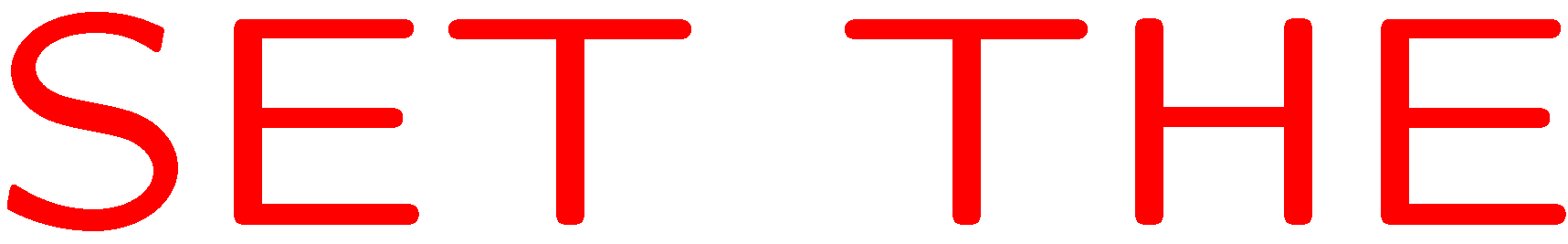 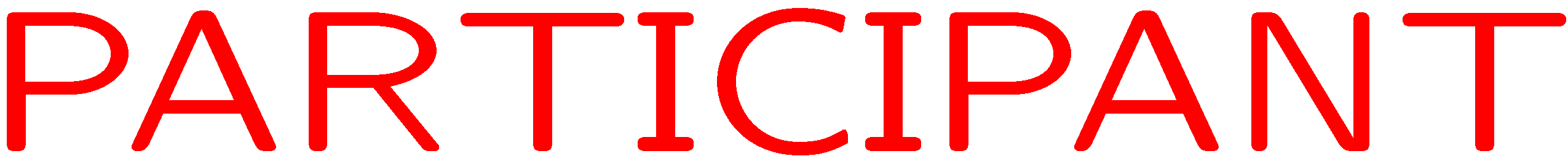 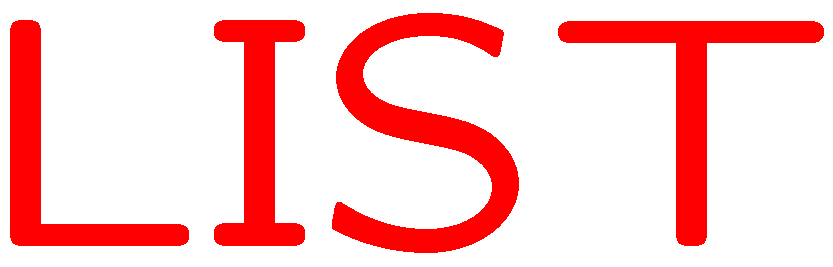 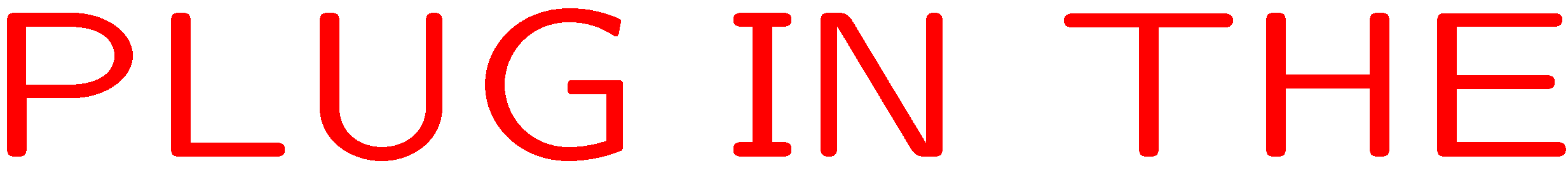 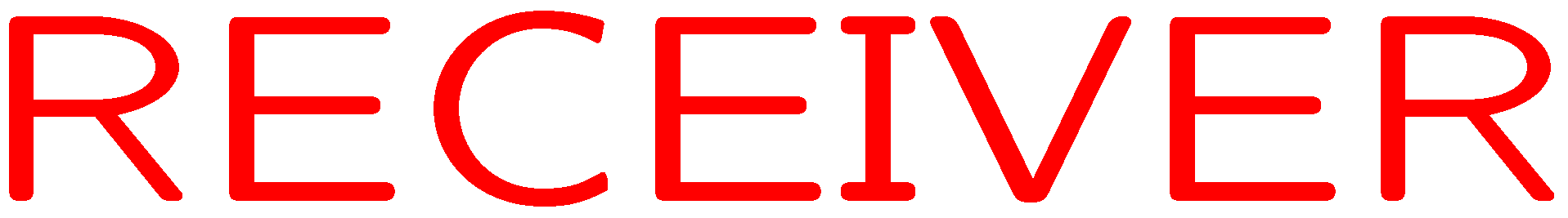 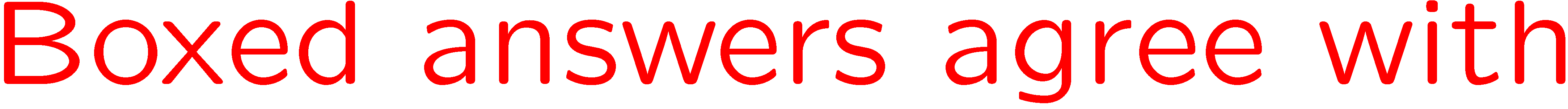 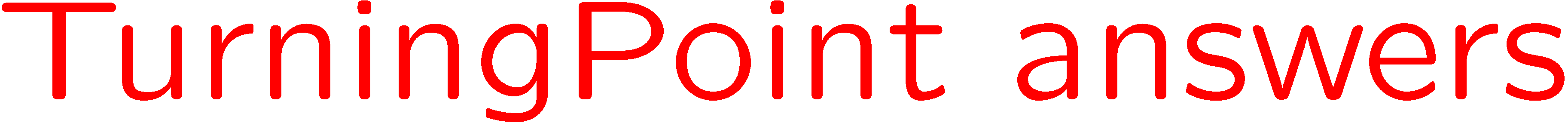 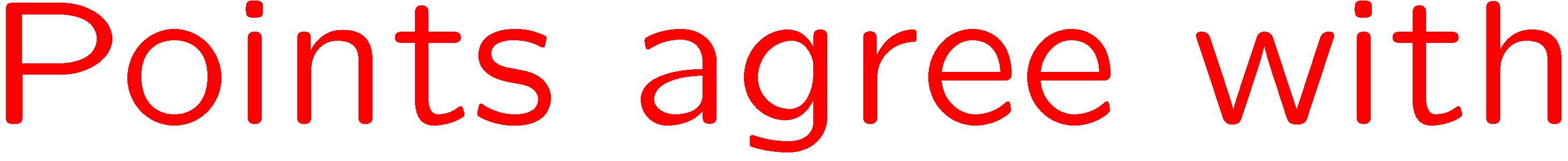 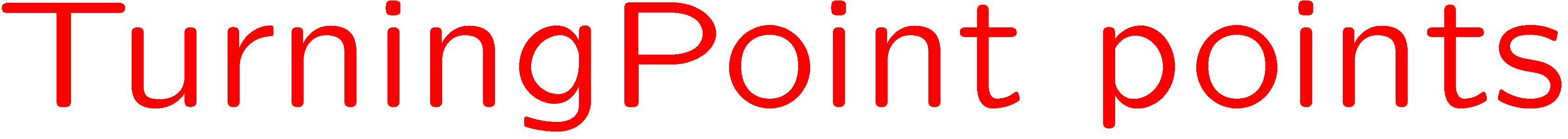 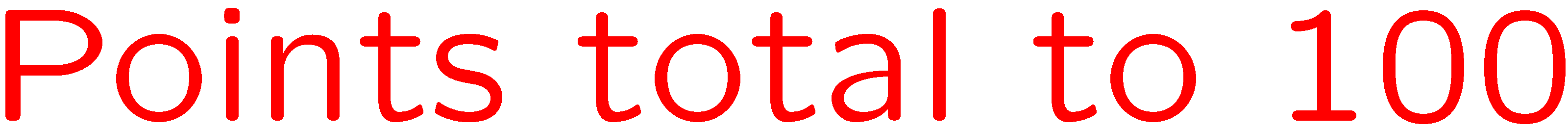 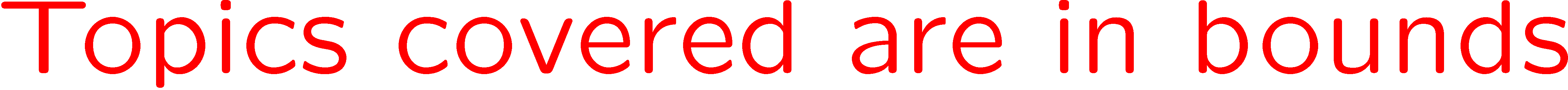 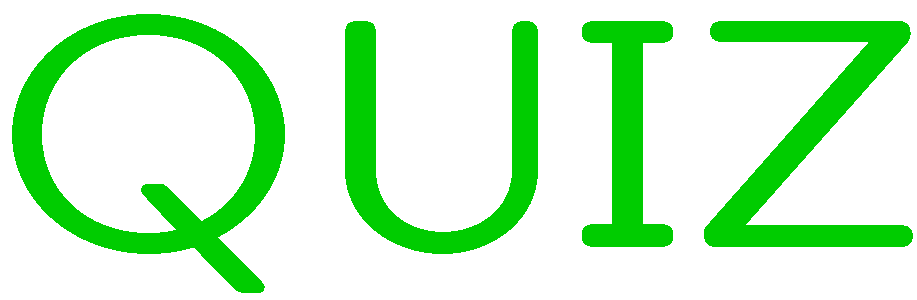 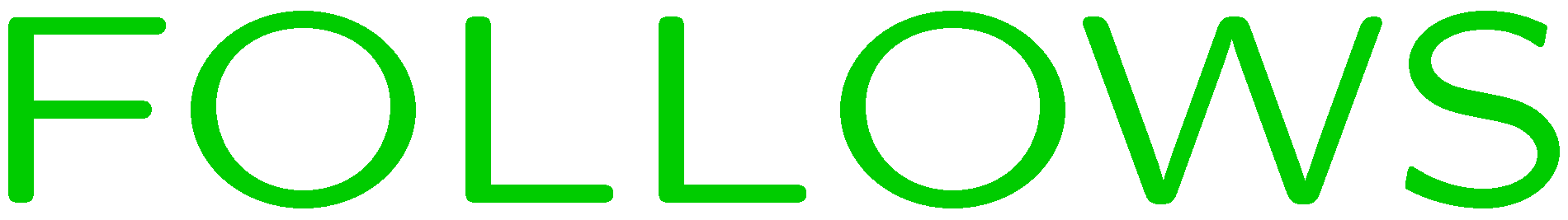 0 of 5
1+1=
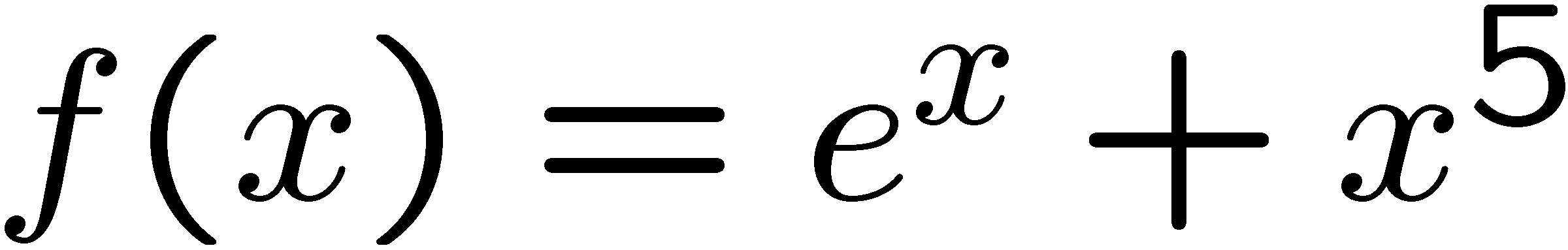 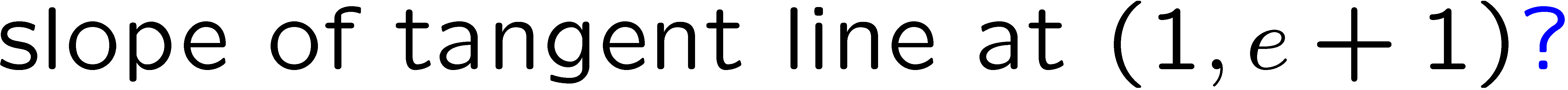 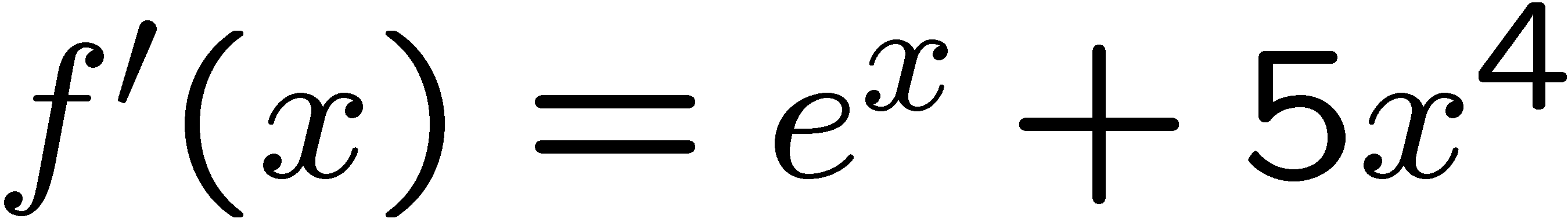 1
2
3
4
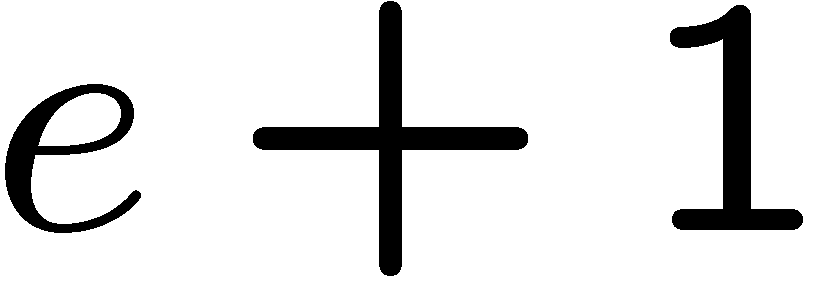 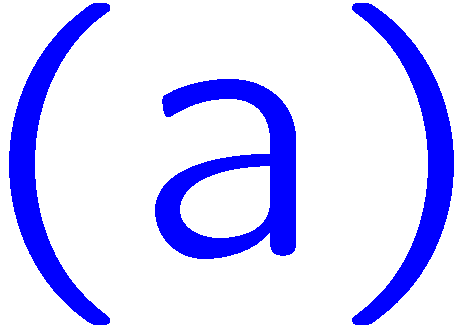 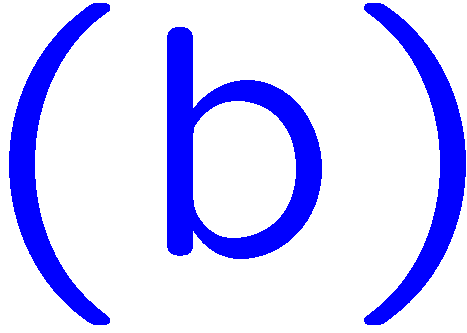 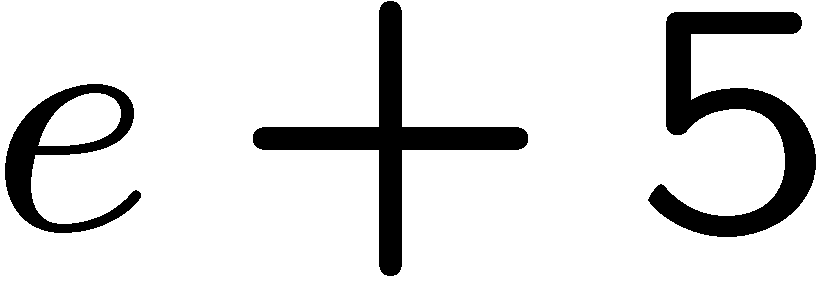 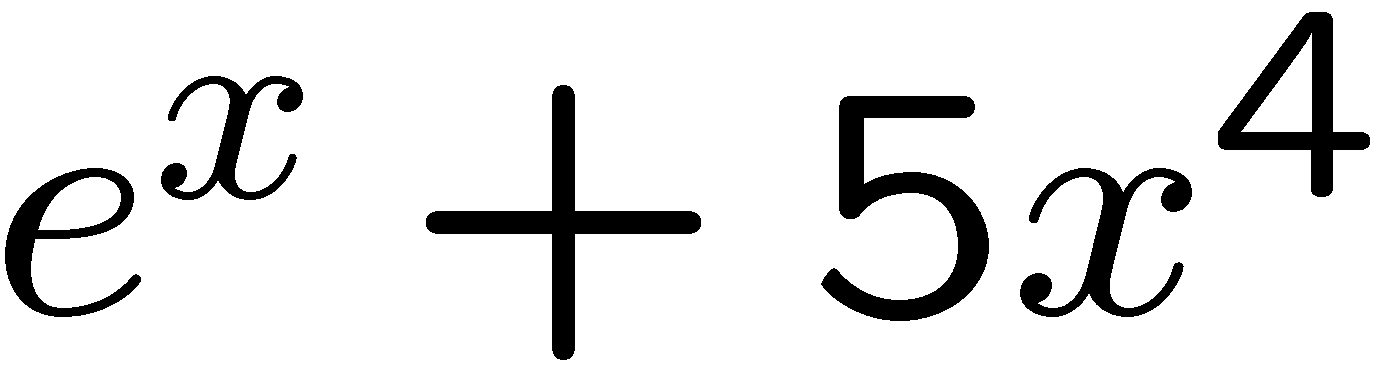 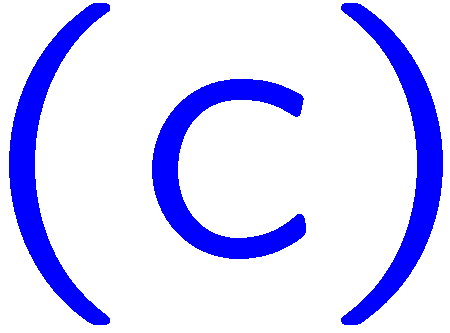 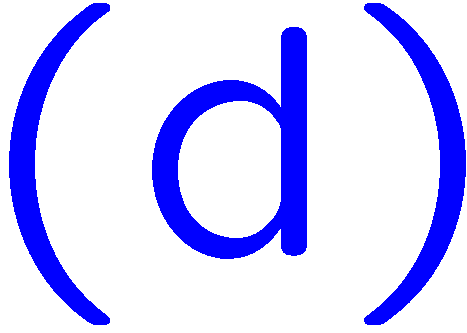 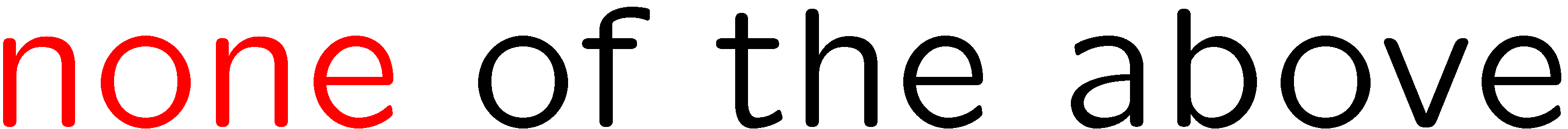 5
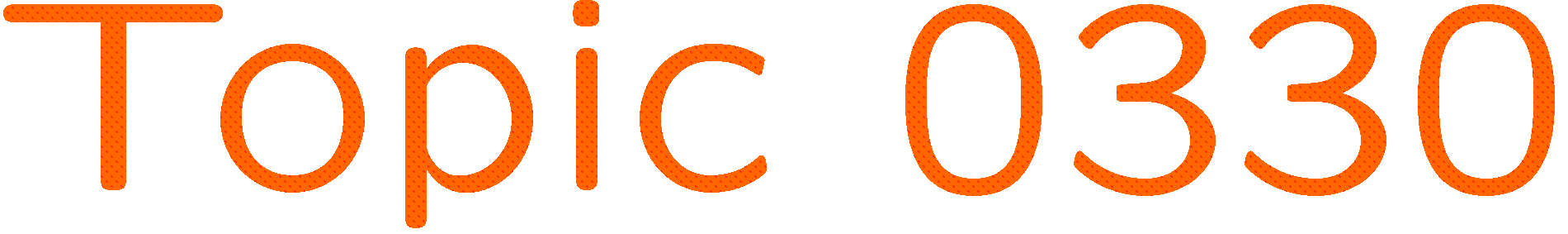 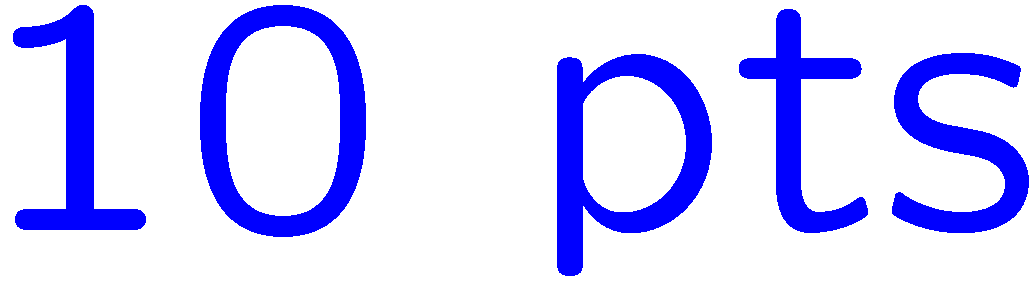 0 of 5
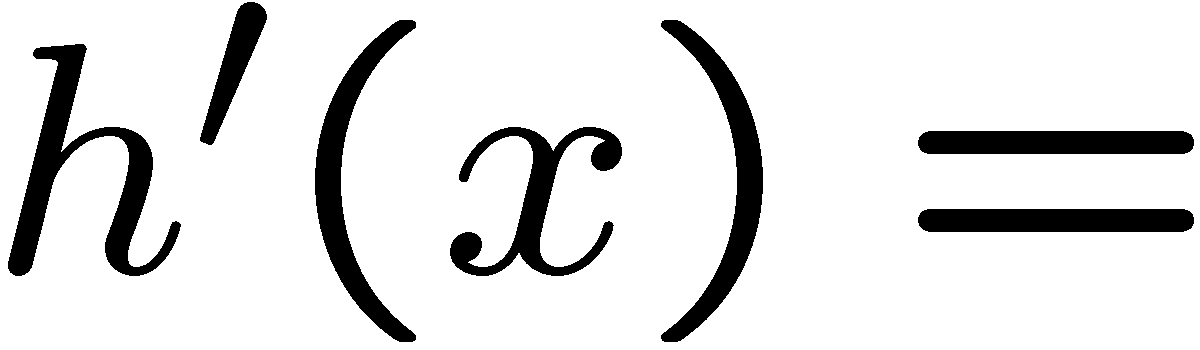 1+1=
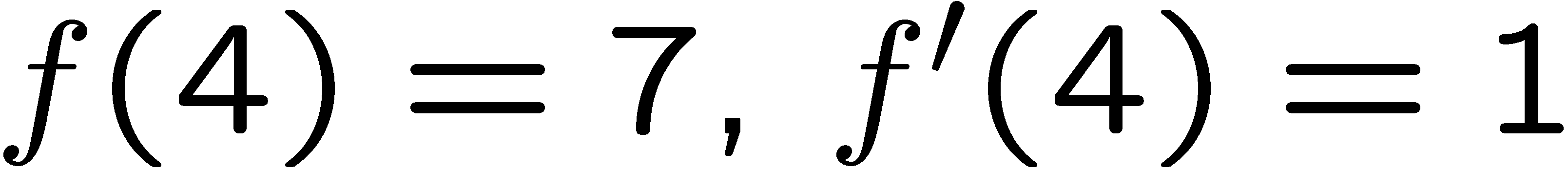 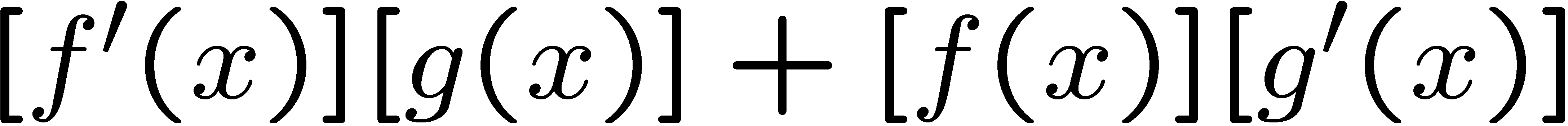 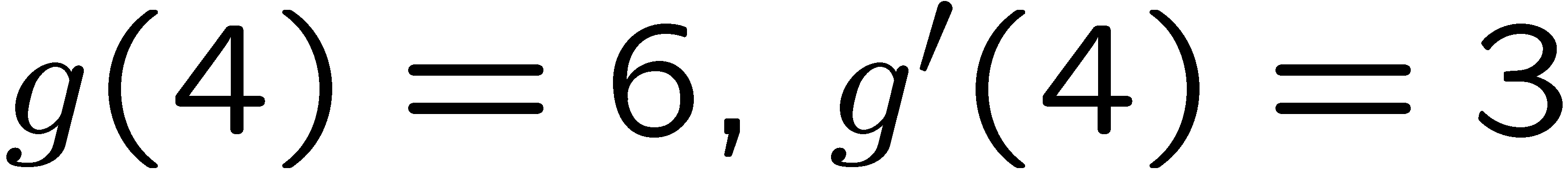 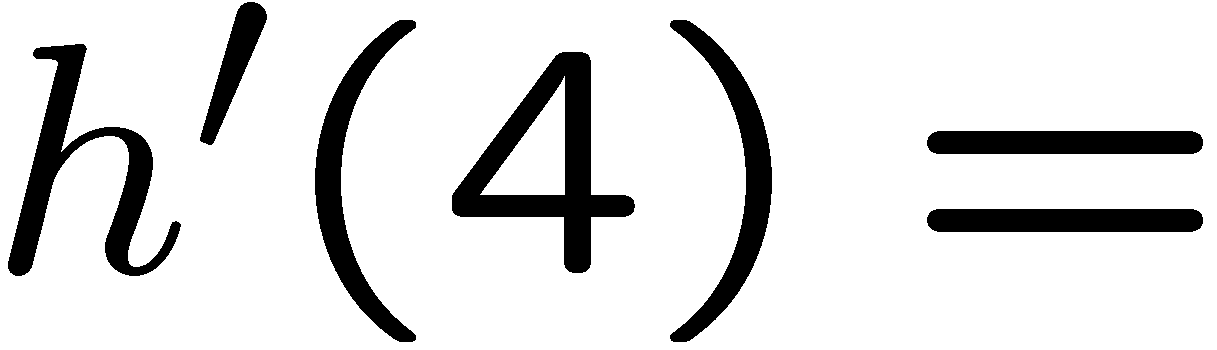 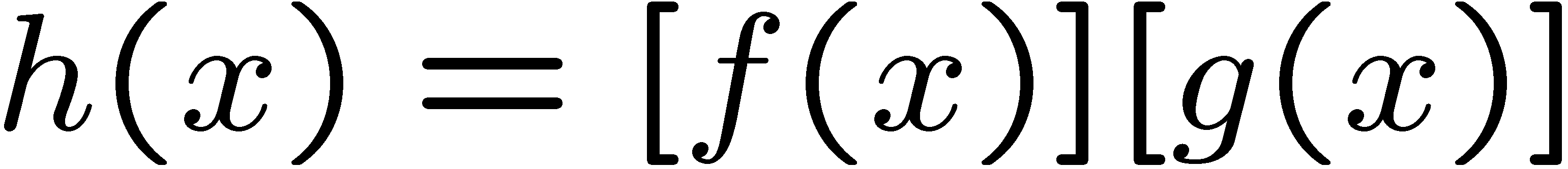 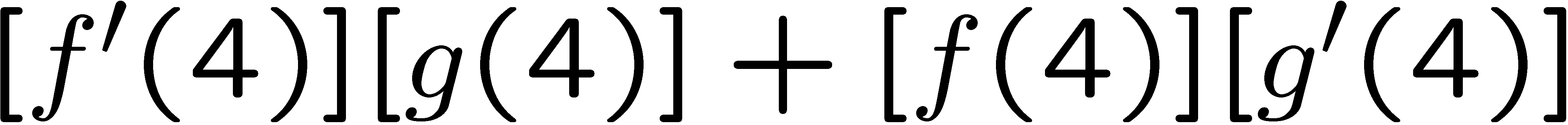 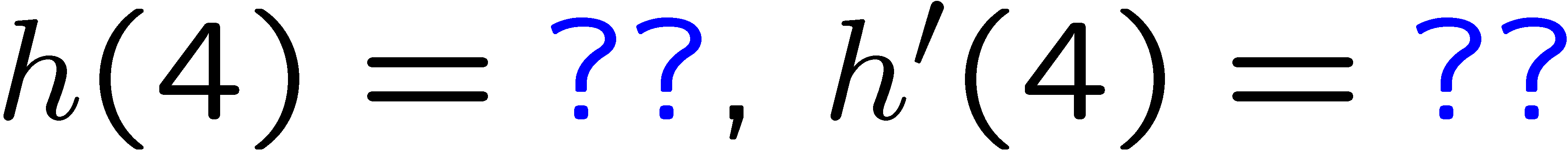 1
2
3
4
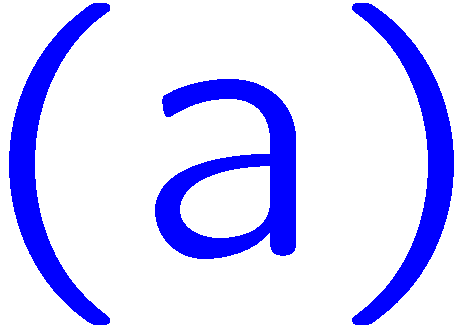 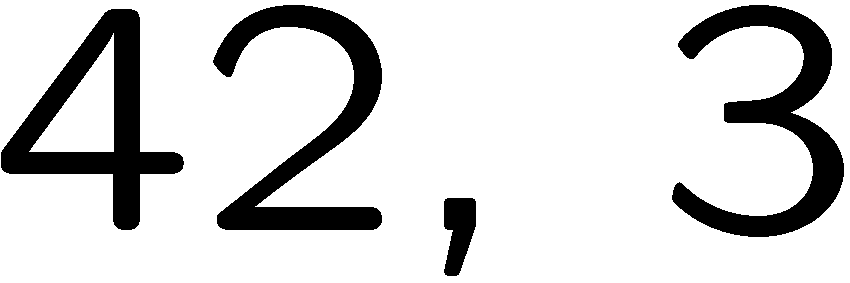 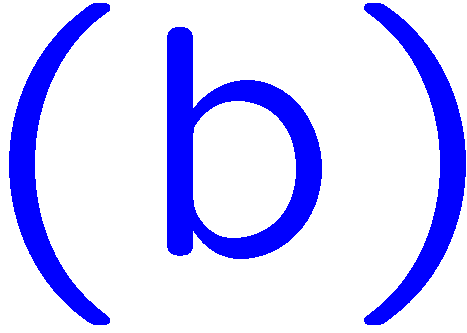 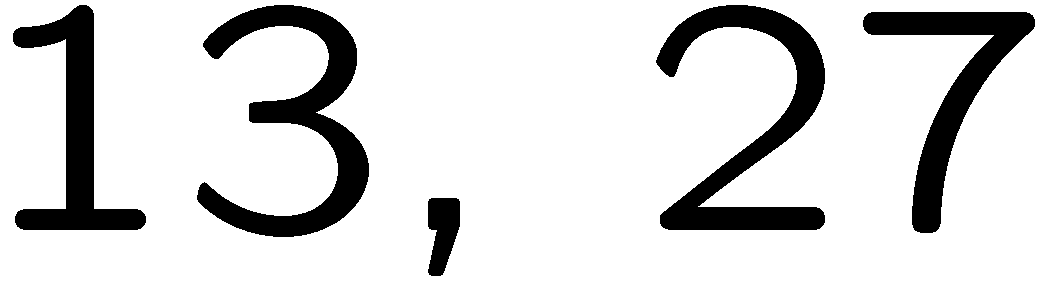 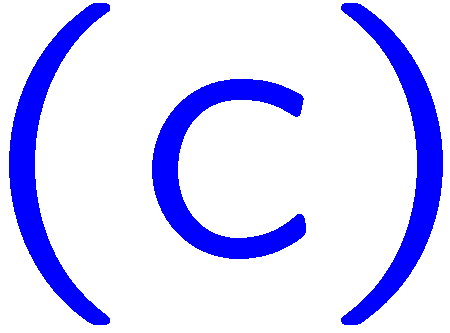 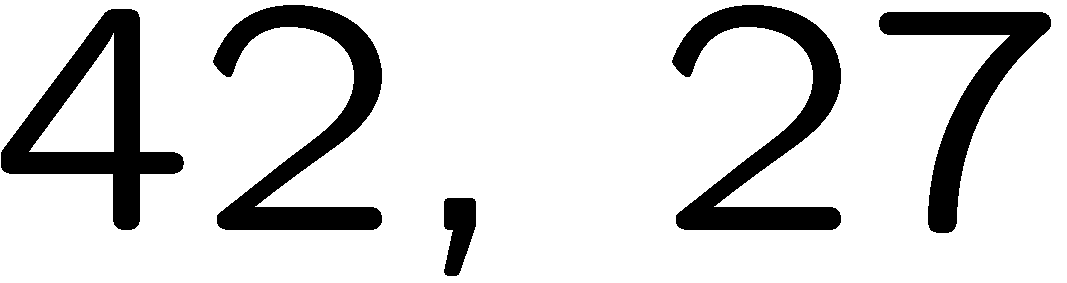 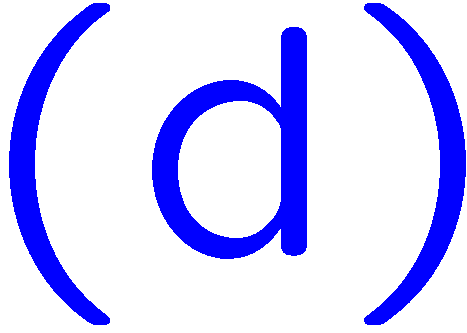 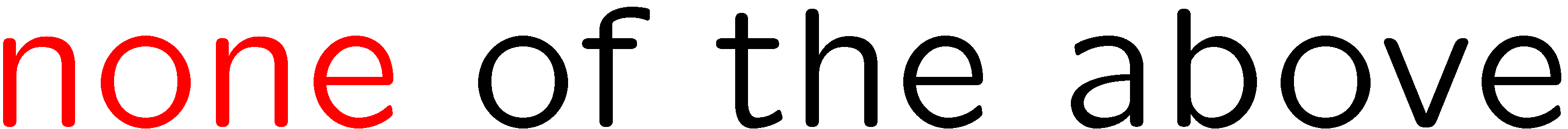 6
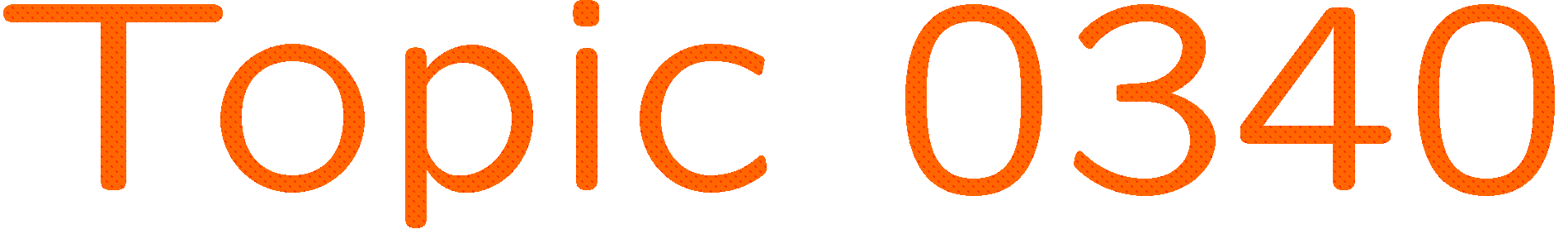 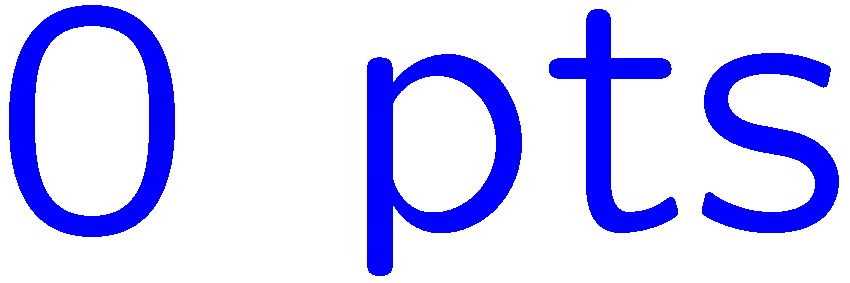 0 of 5
1+1=
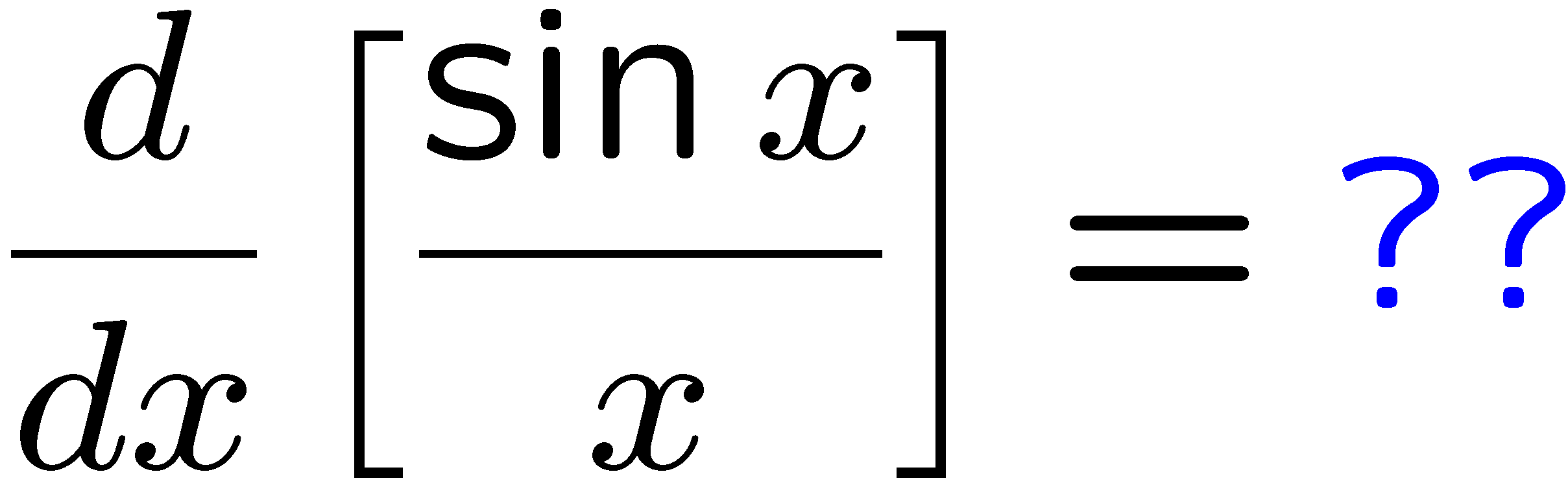 1
2
3
4
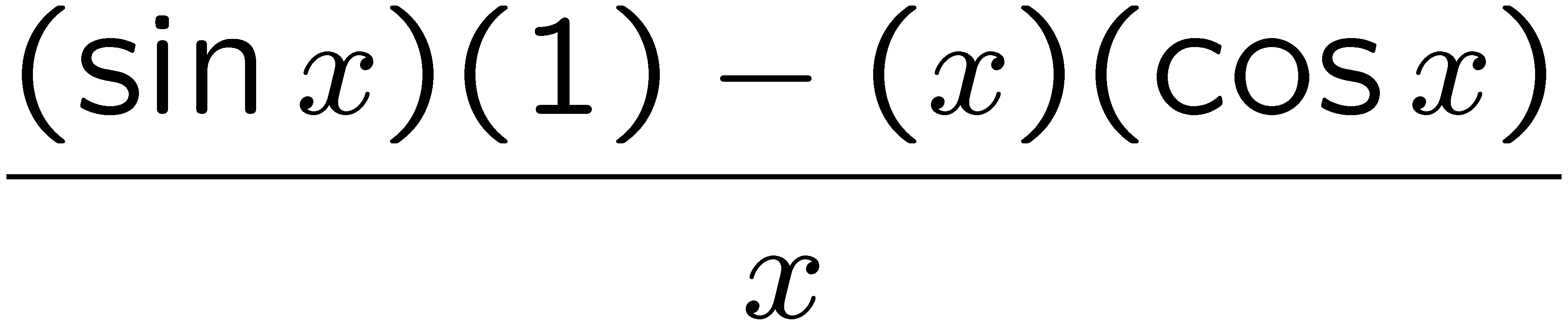 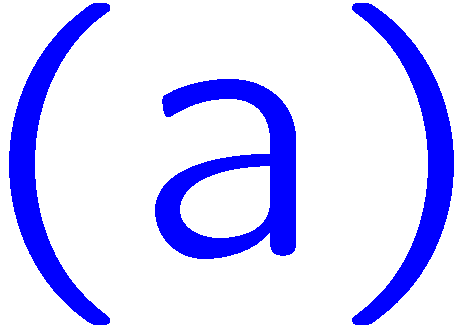 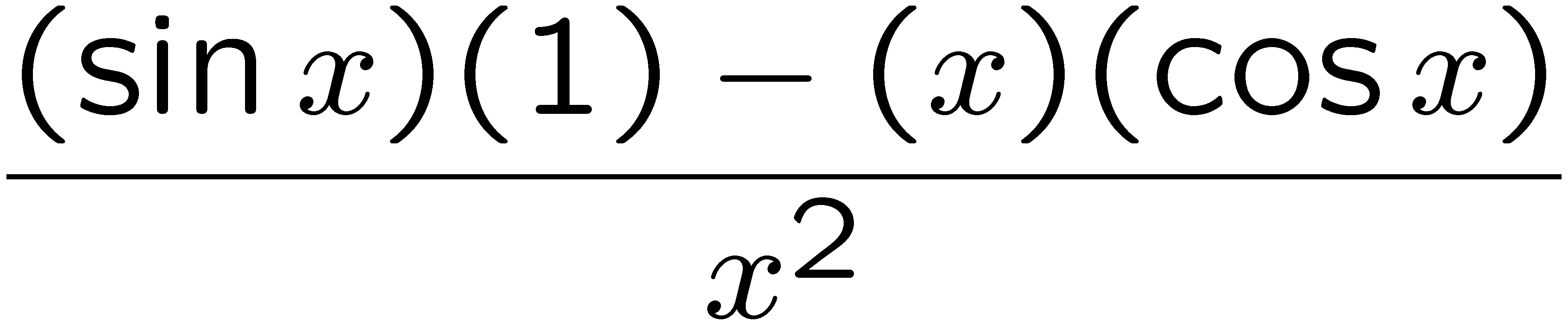 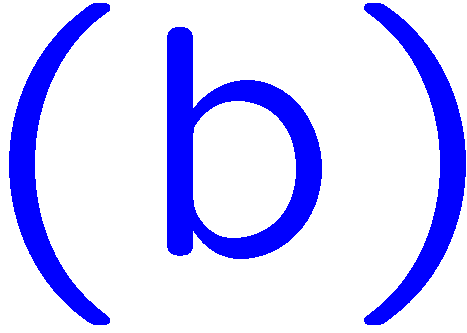 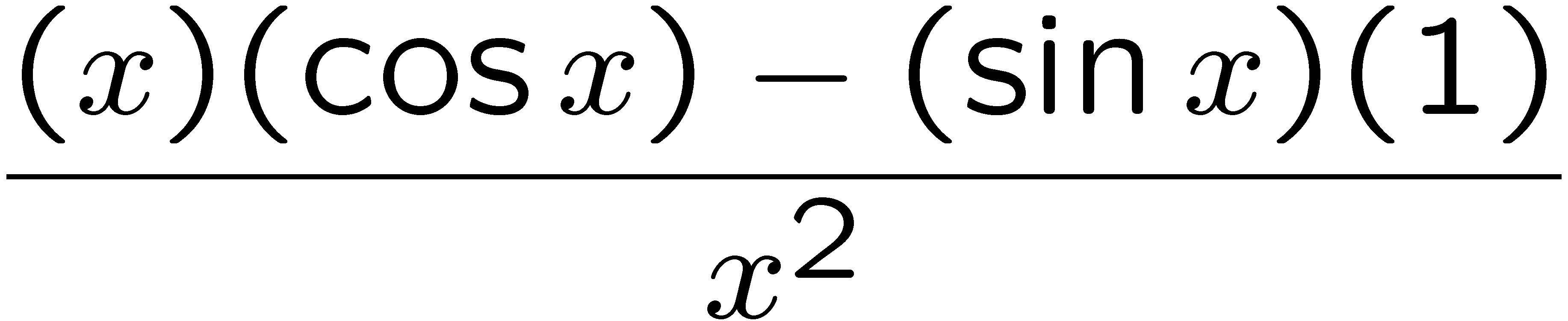 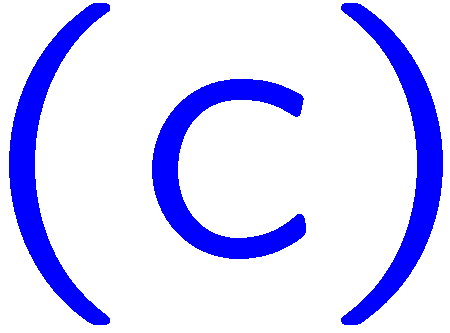 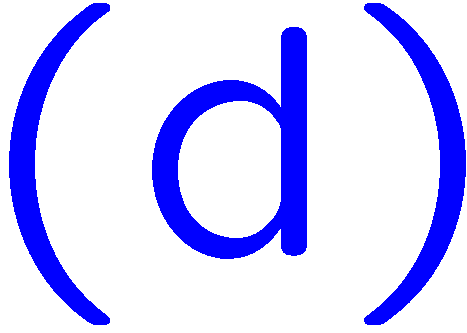 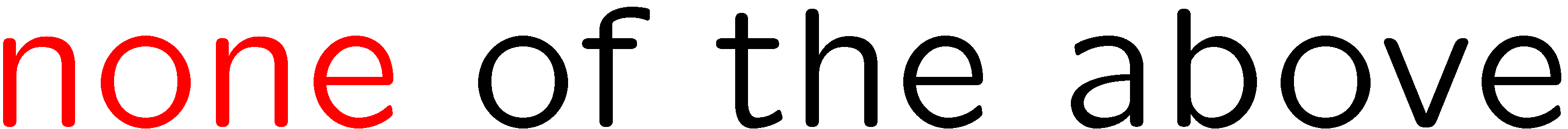 7
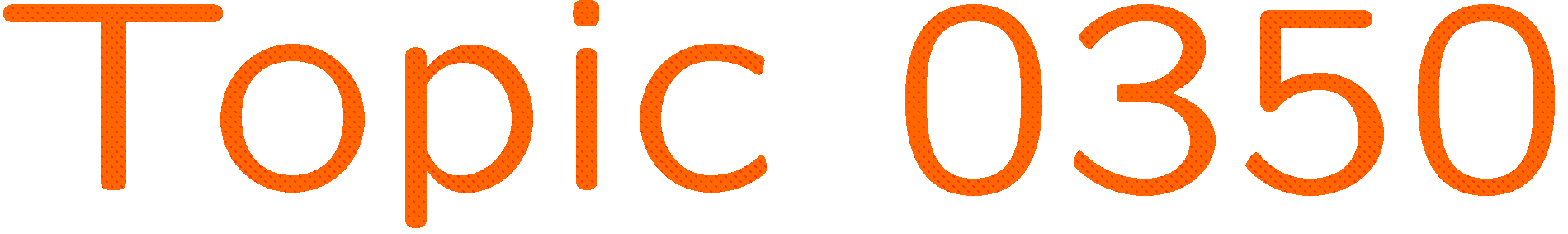 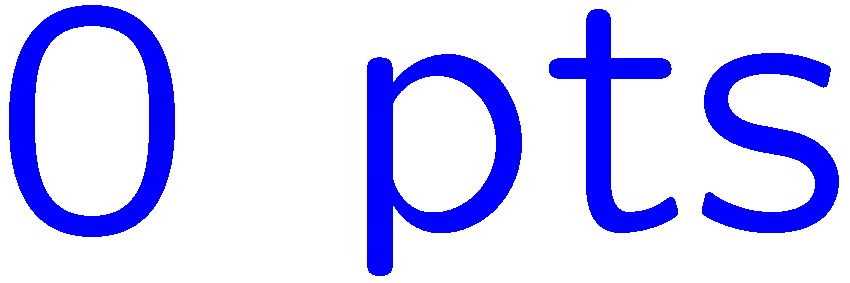 0 of 5
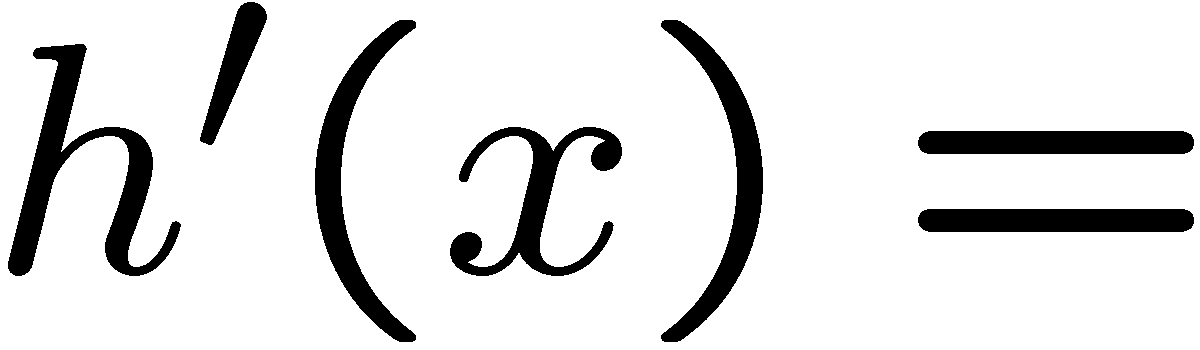 1+1=
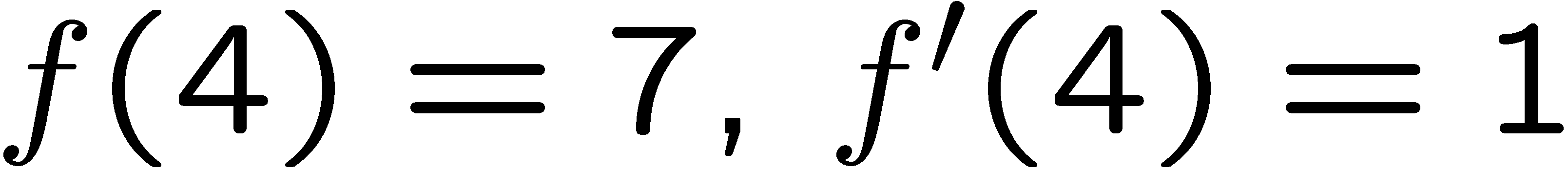 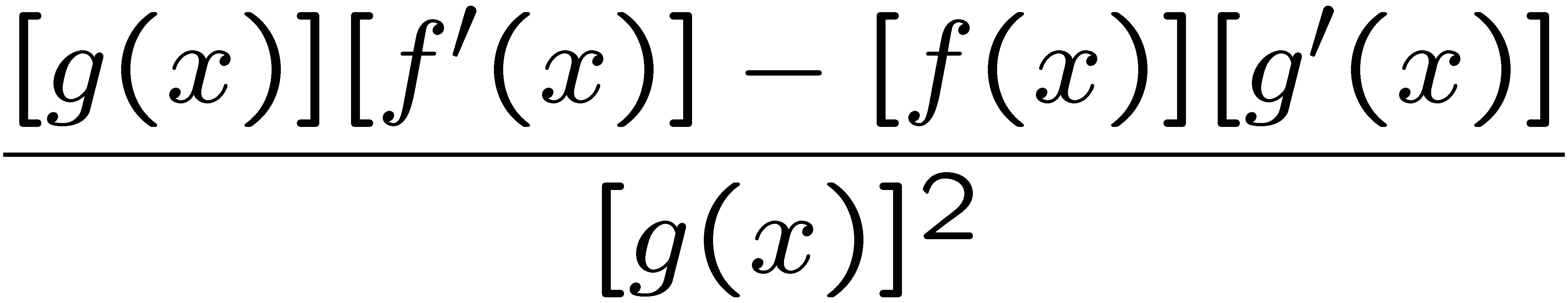 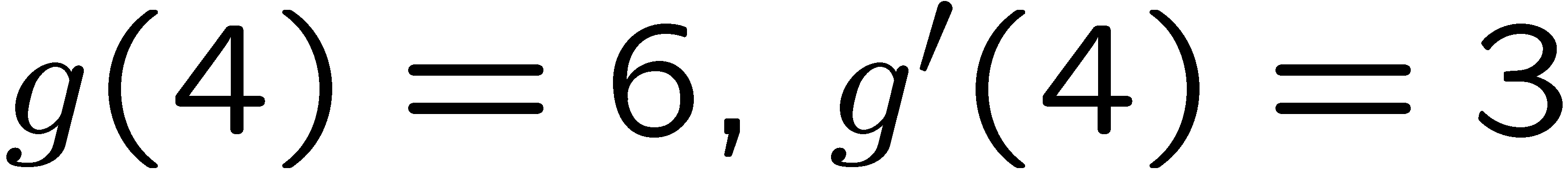 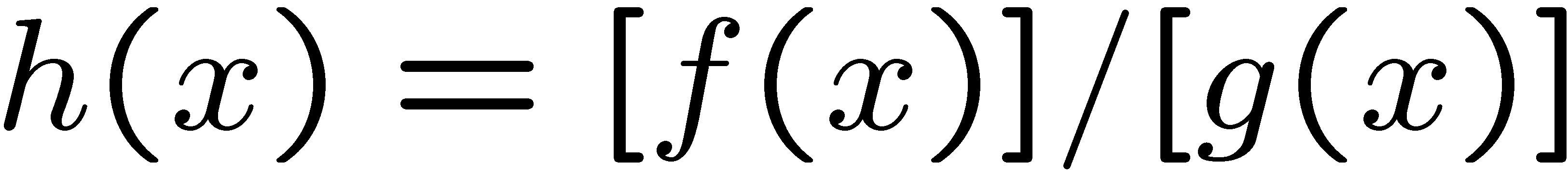 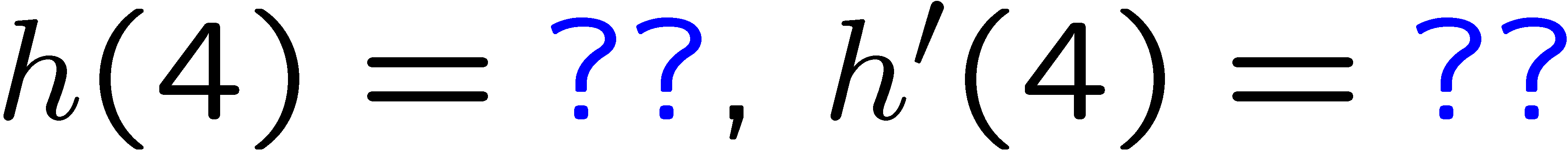 1
2
3
4
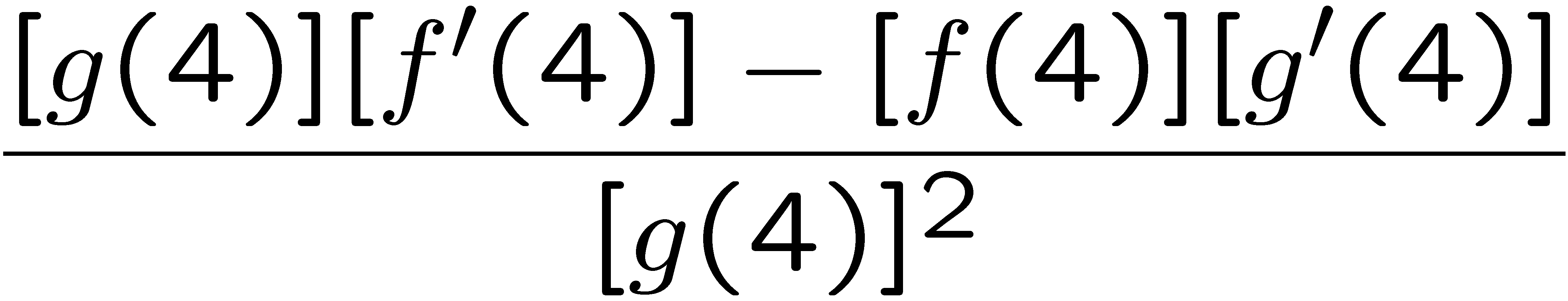 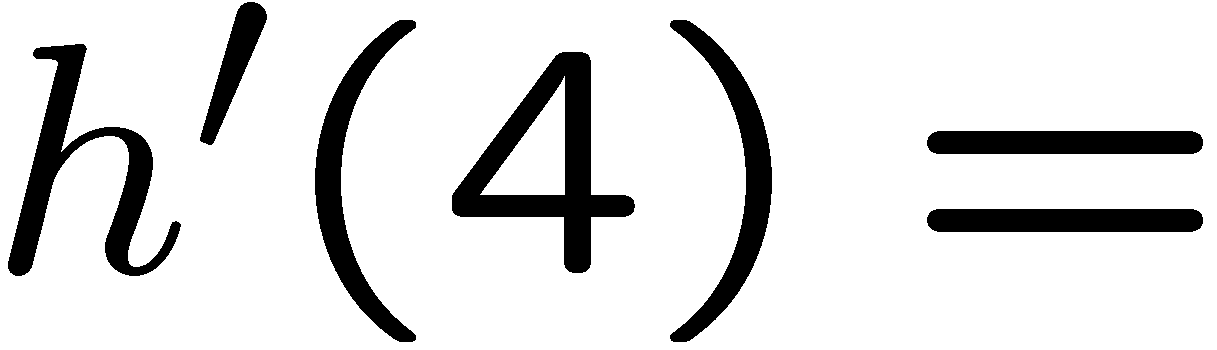 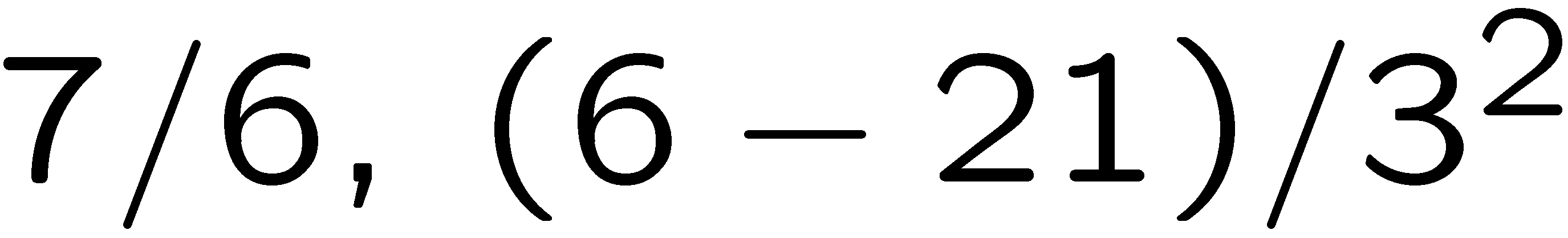 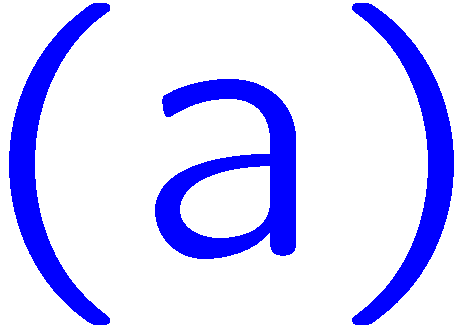 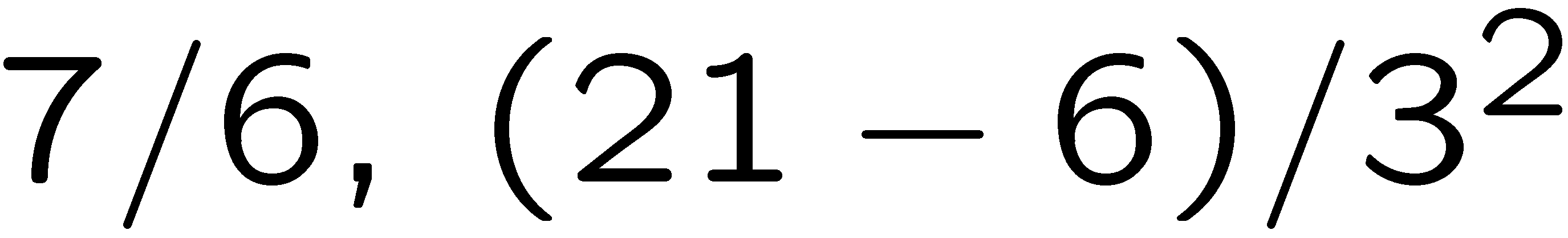 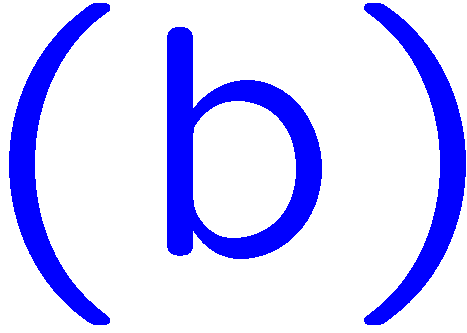 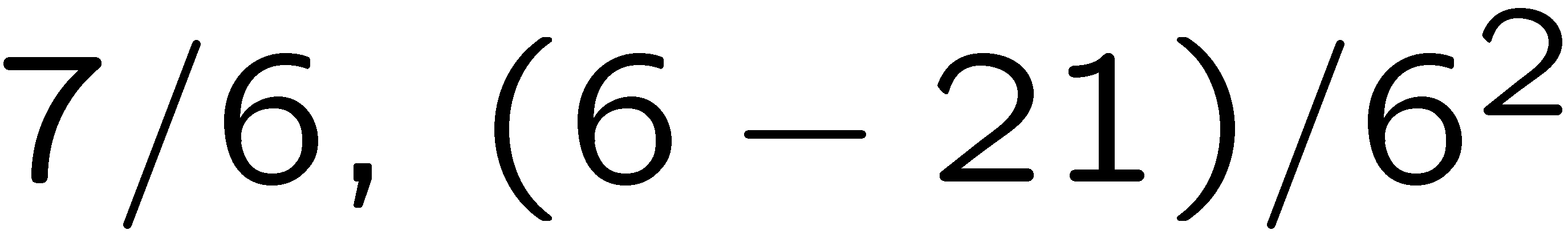 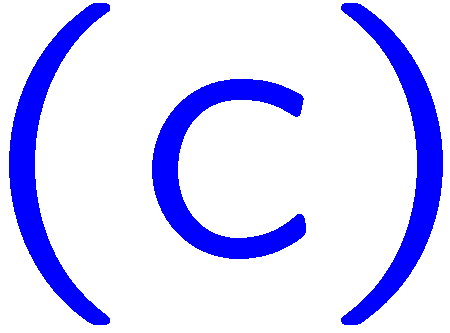 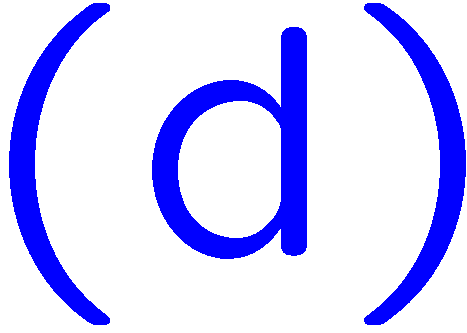 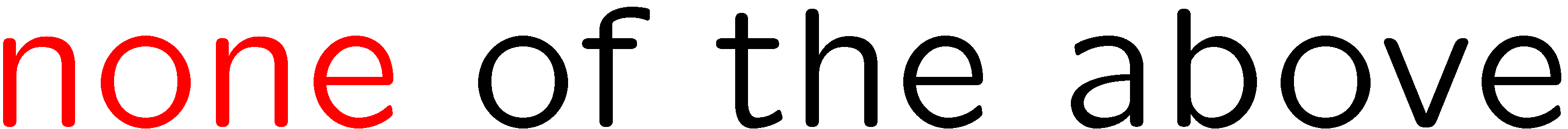 8
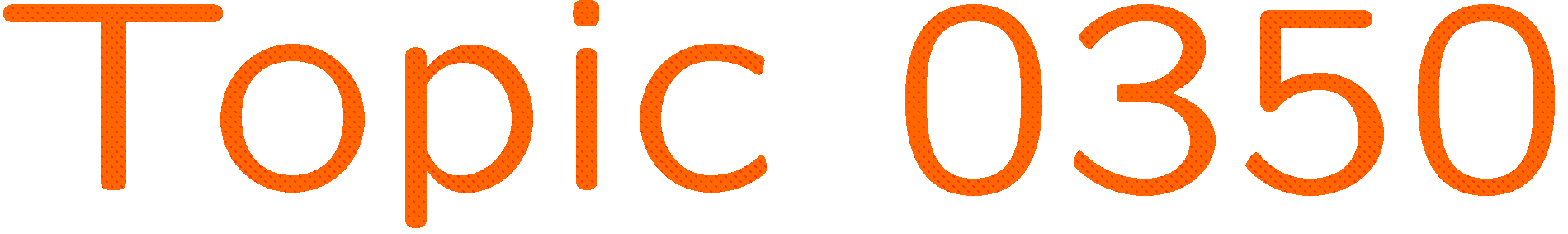 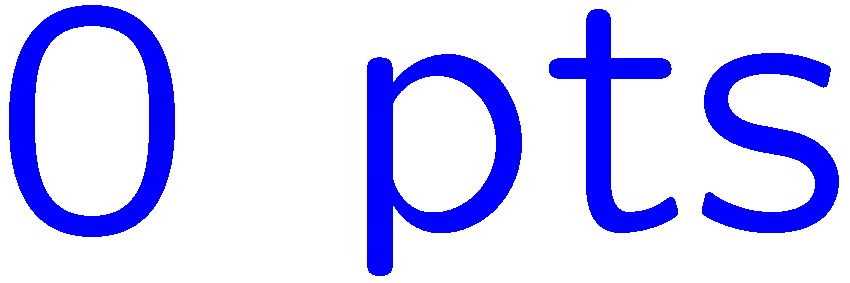 0 of 5
1+1=
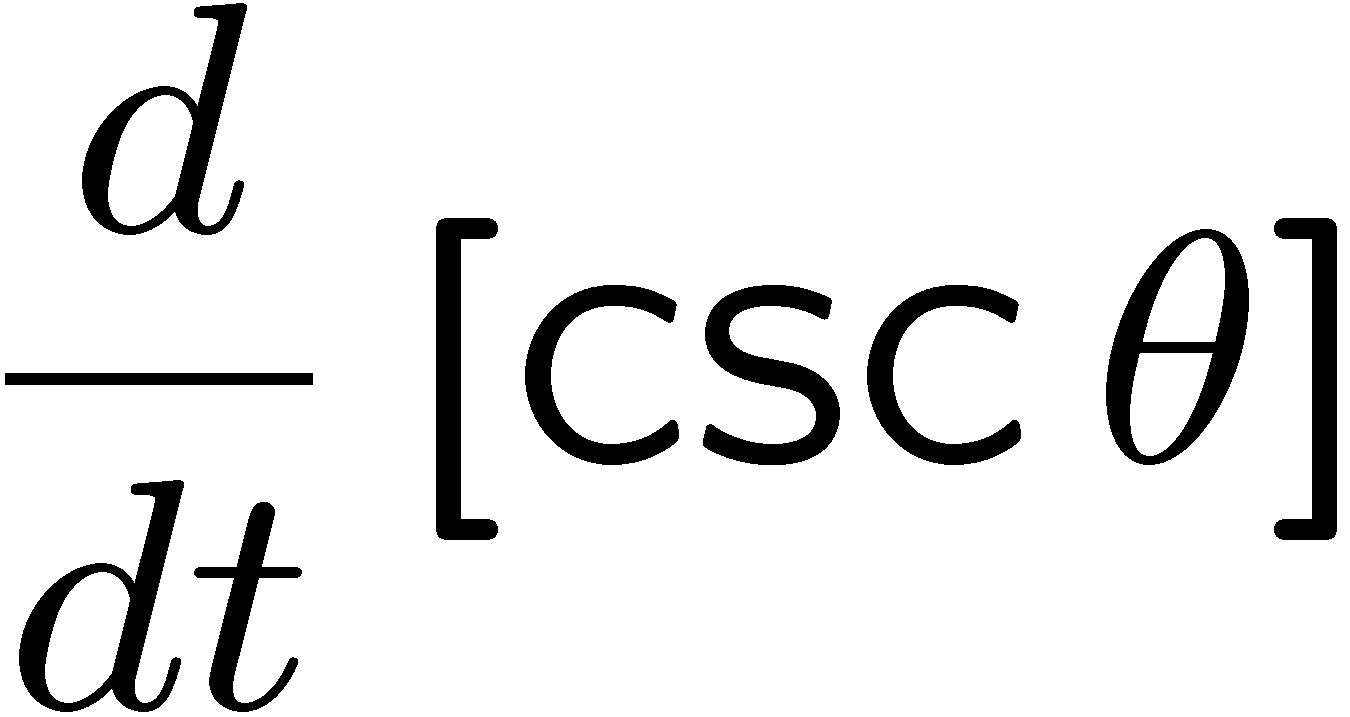 1
2
3
4
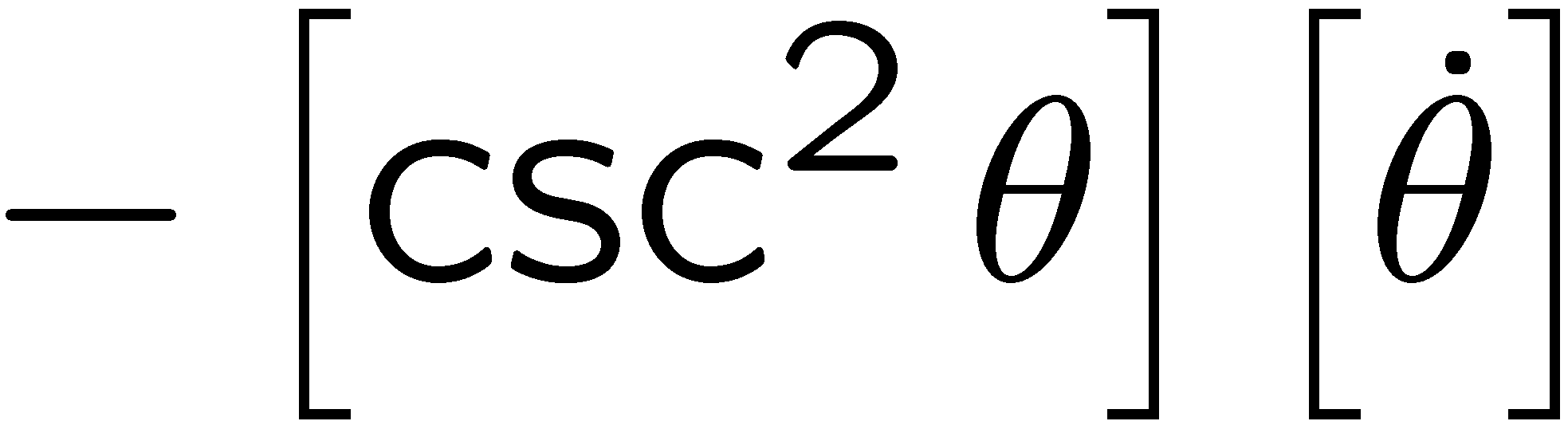 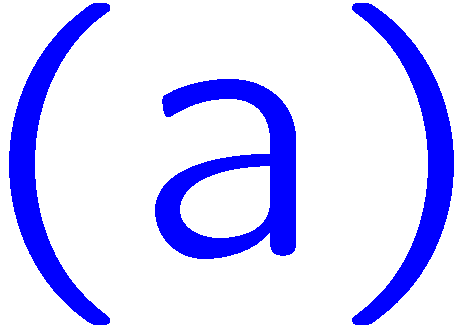 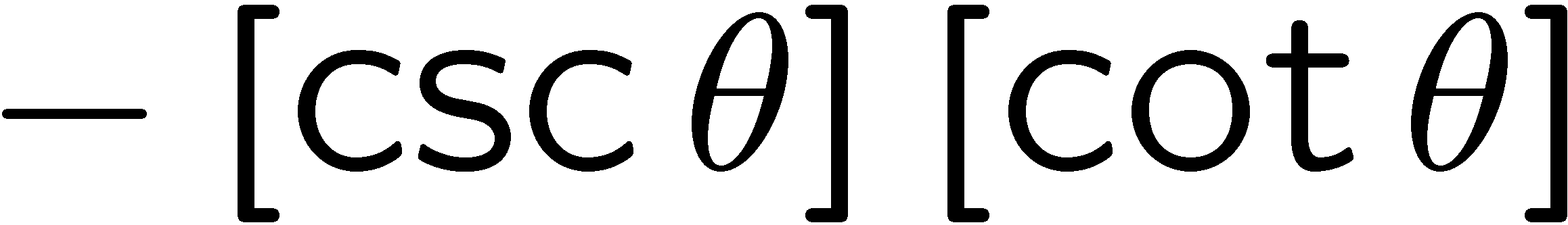 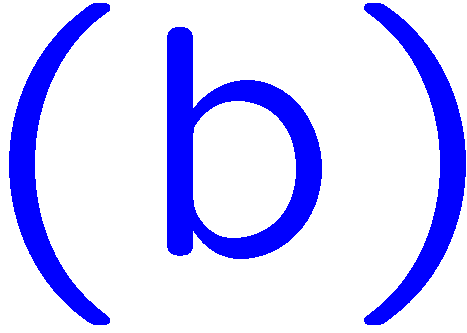 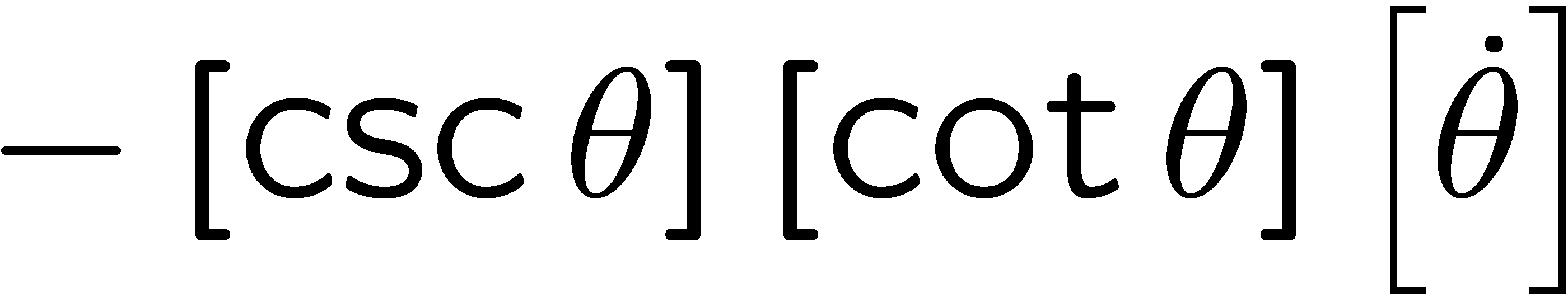 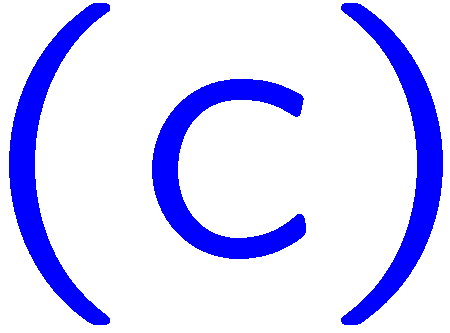 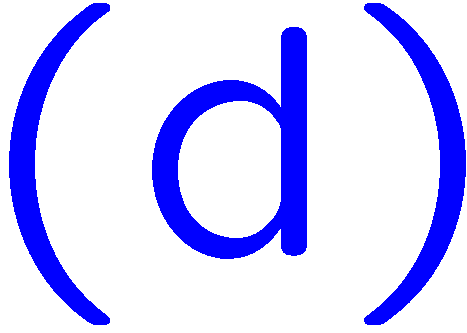 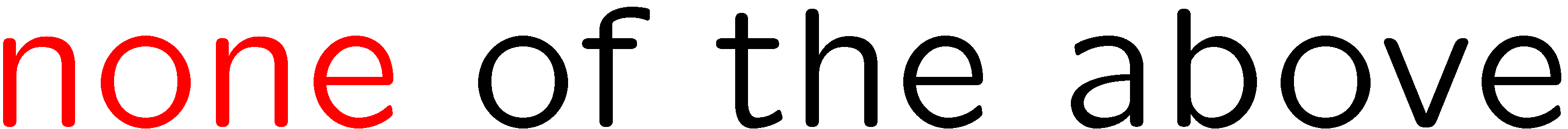 9
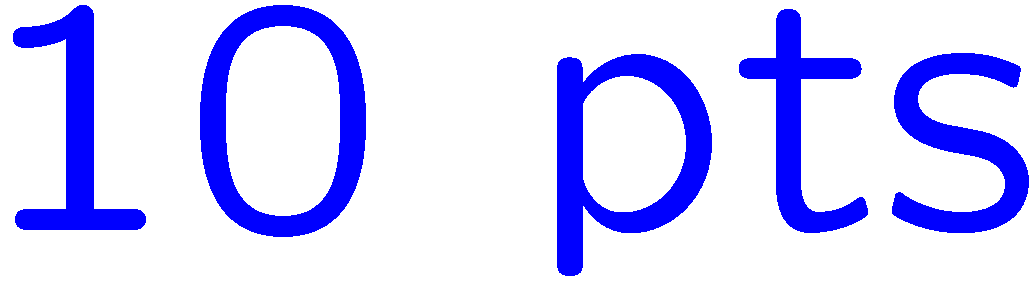 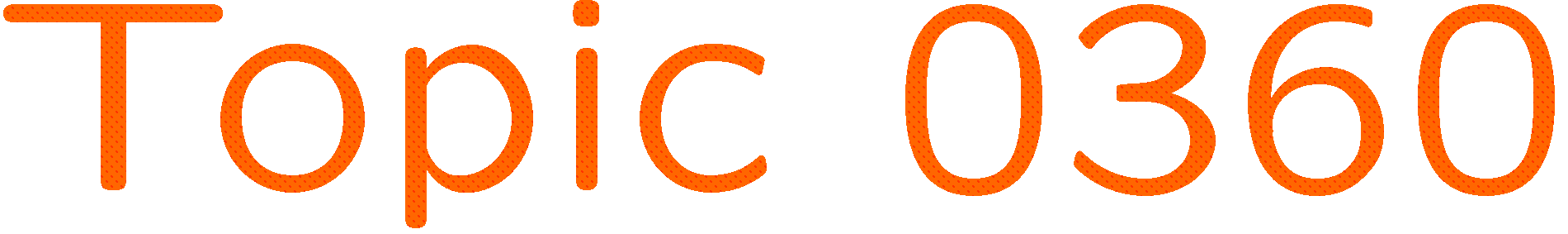 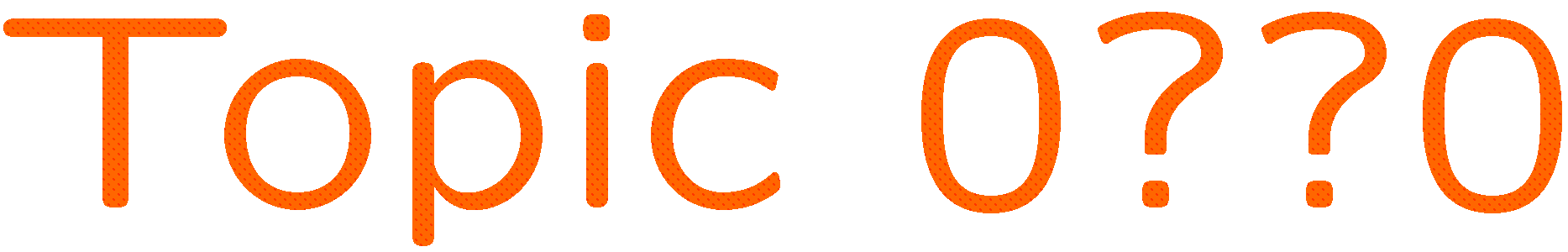 0 of 5
1+1=
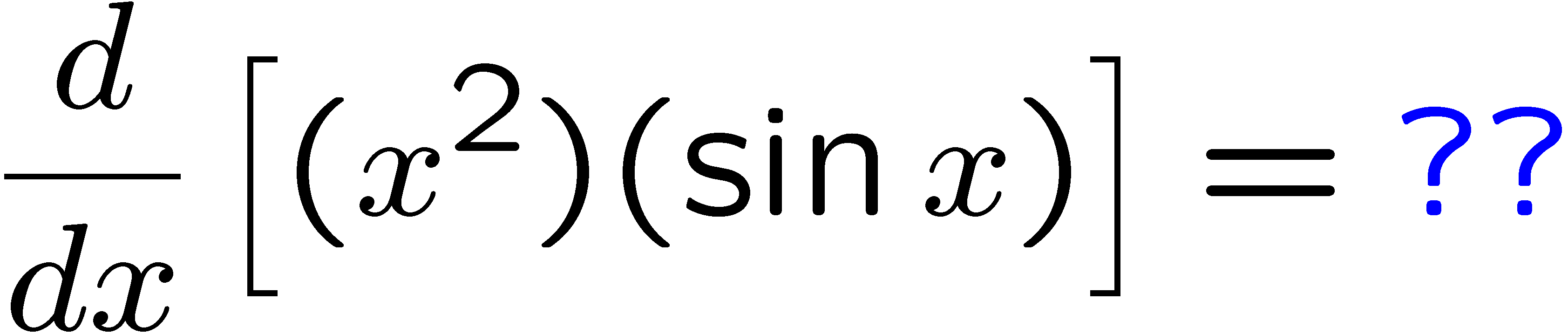 1
2
3
4
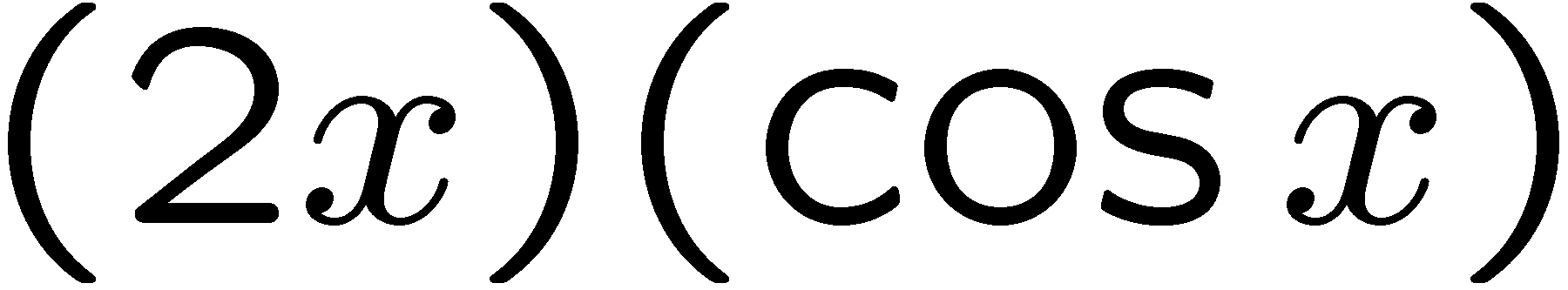 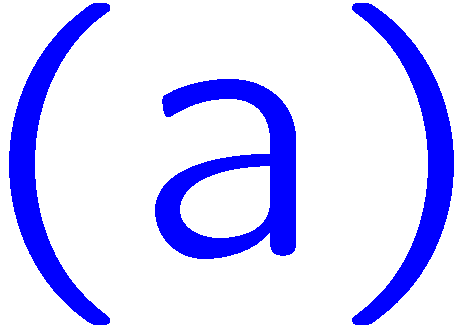 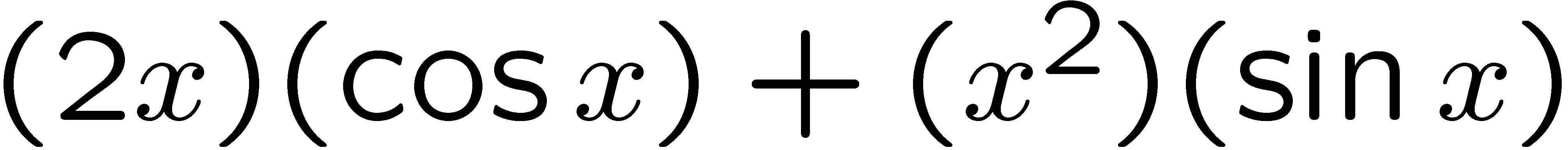 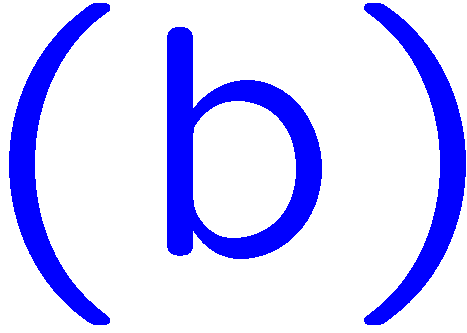 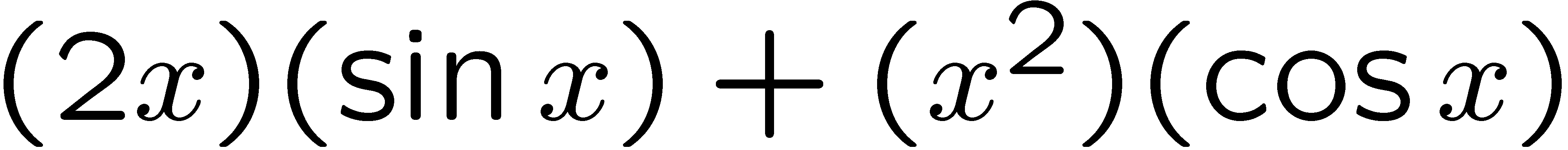 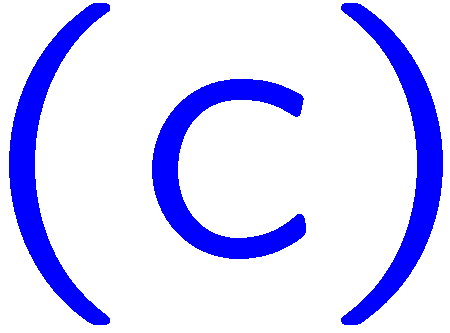 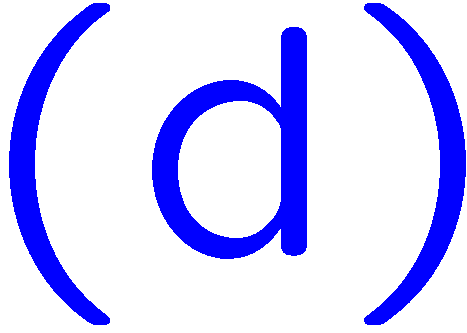 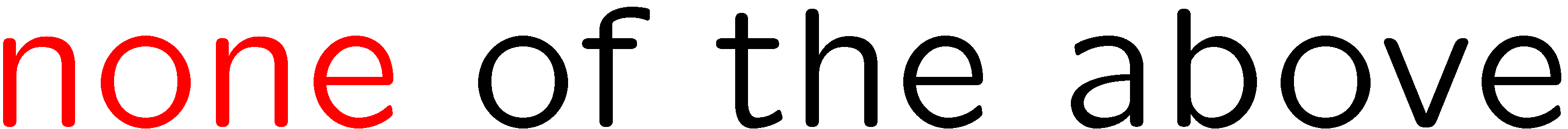 10
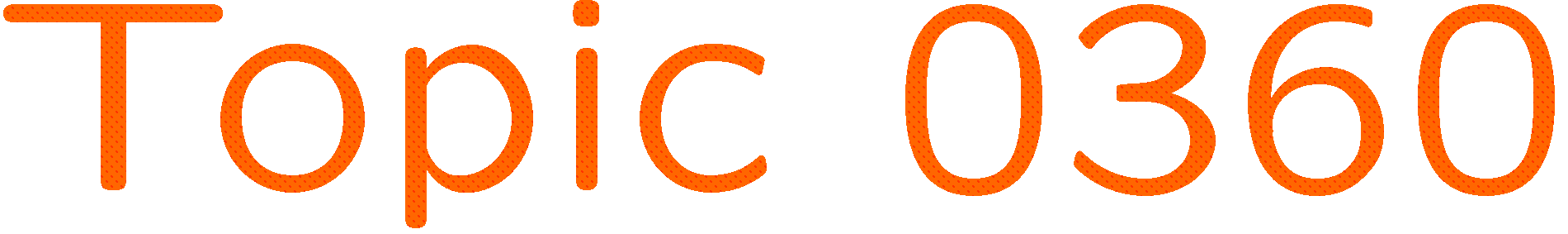 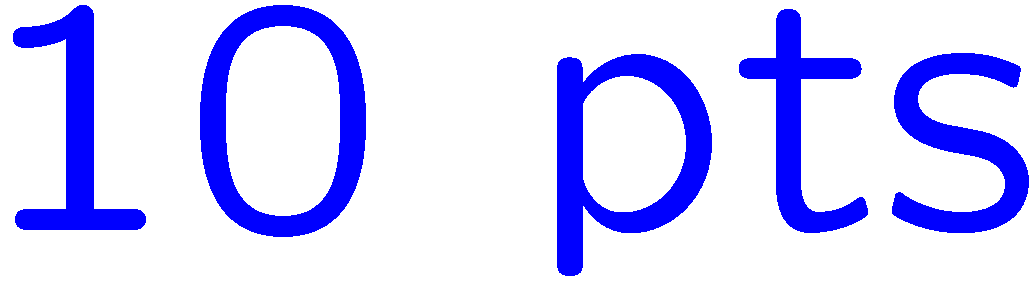 0 of 5
1+1=
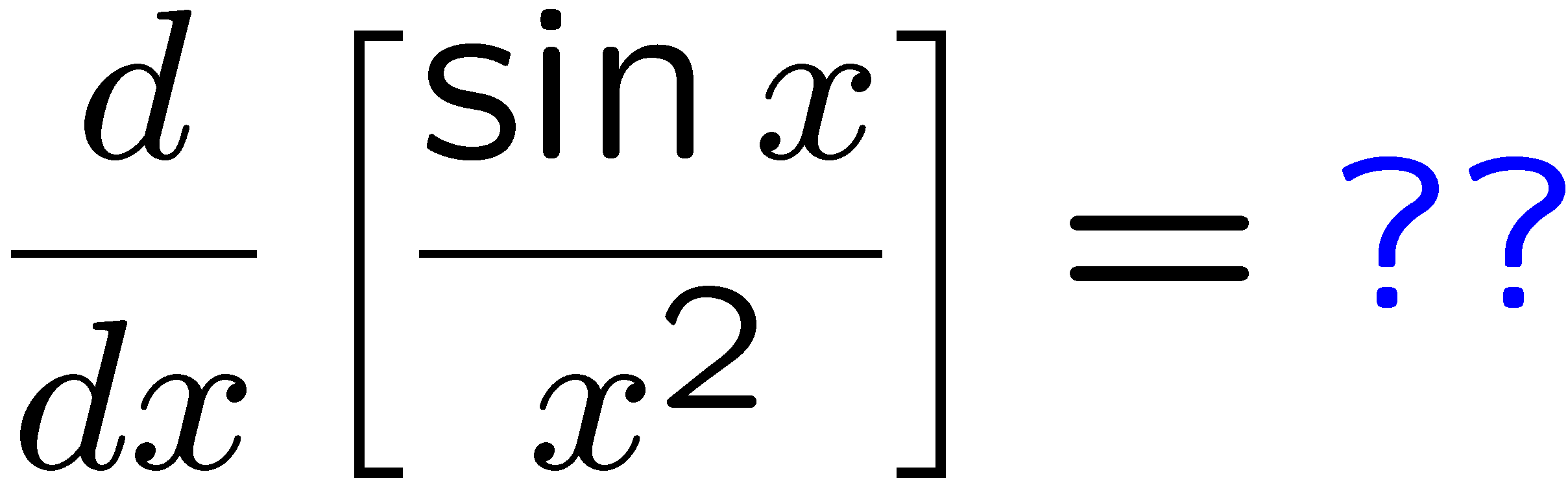 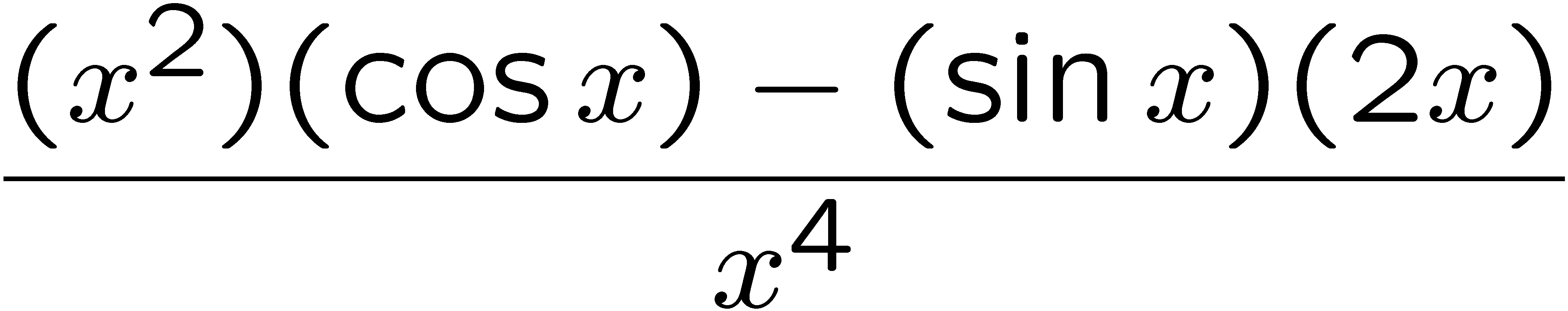 1
2
3
4
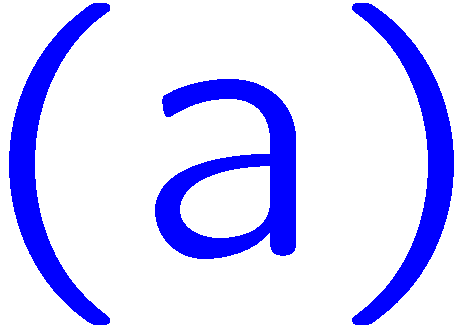 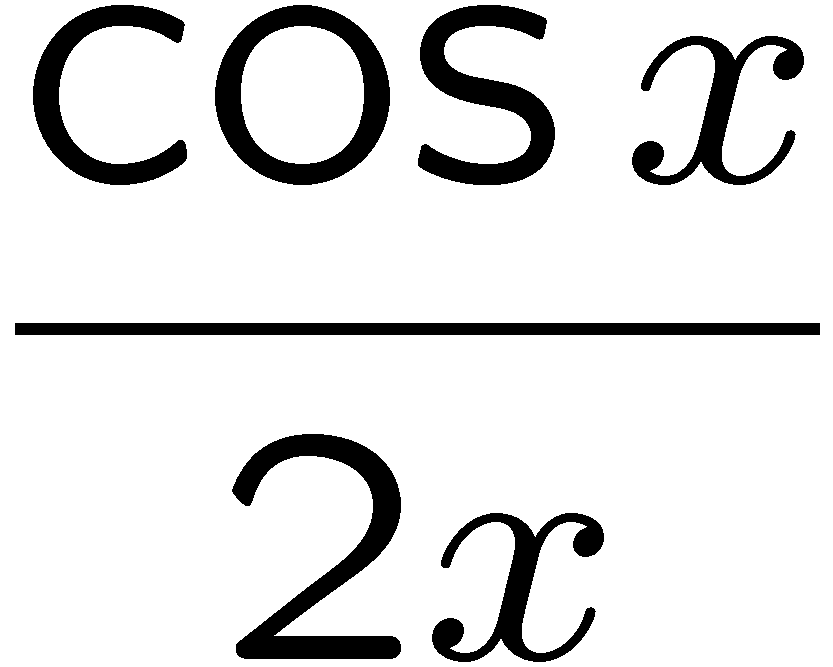 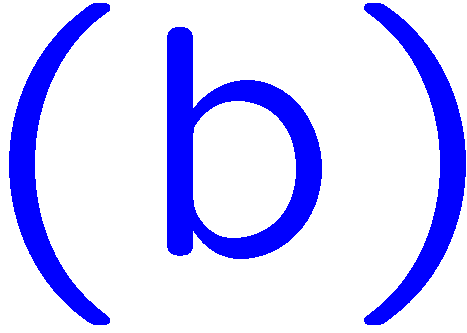 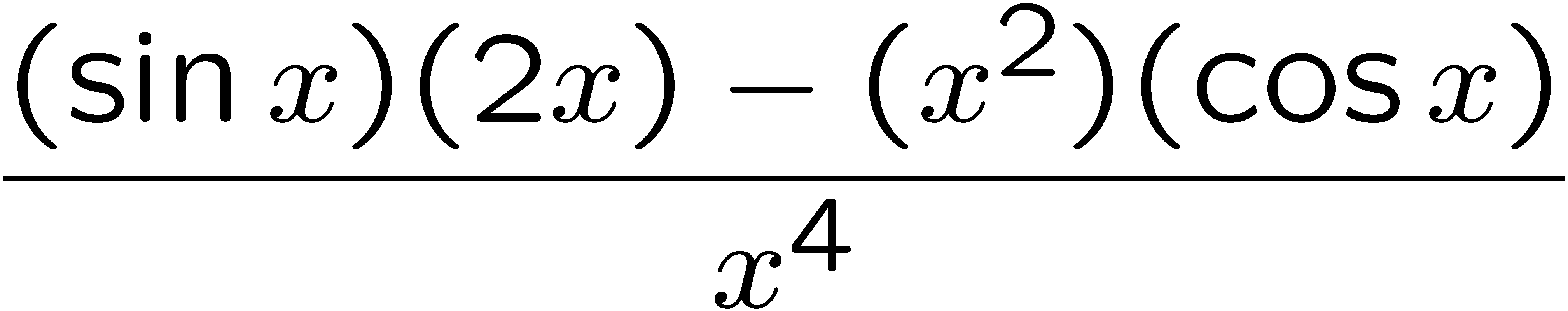 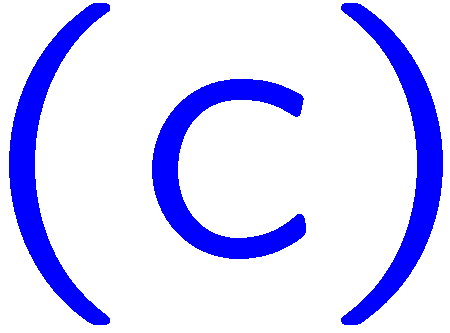 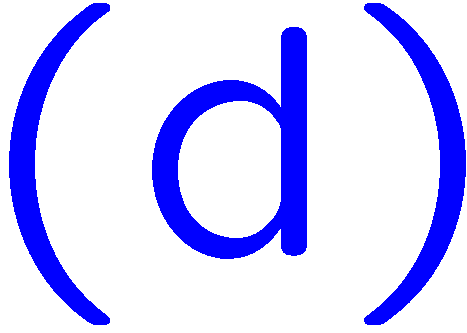 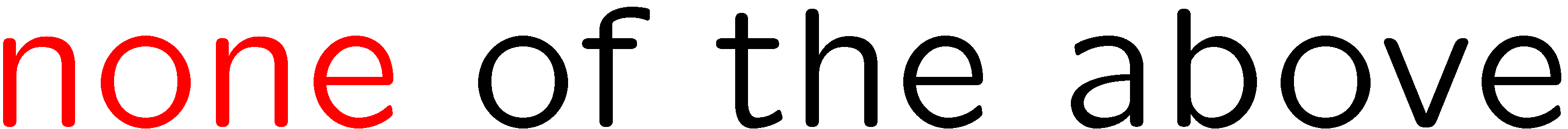 11
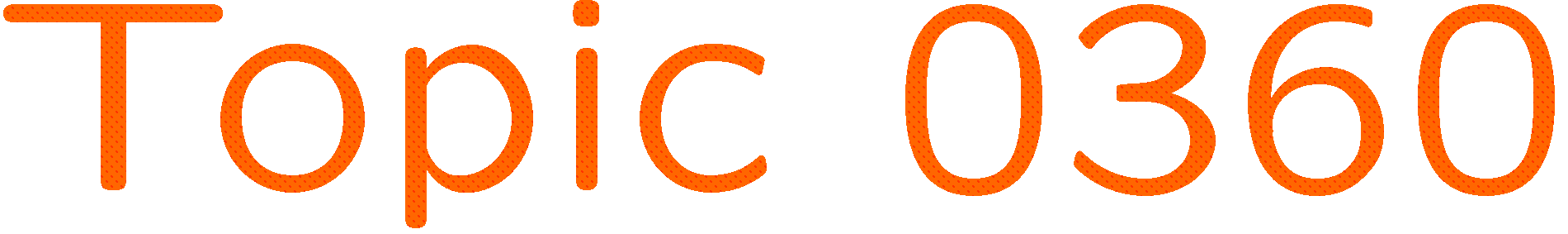 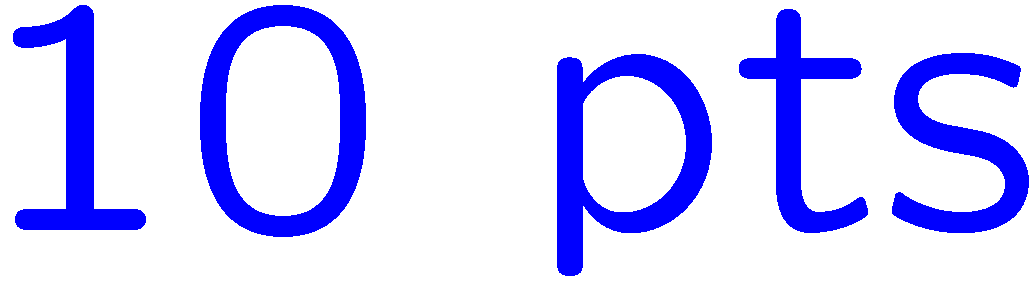 0 of 5
1+1=
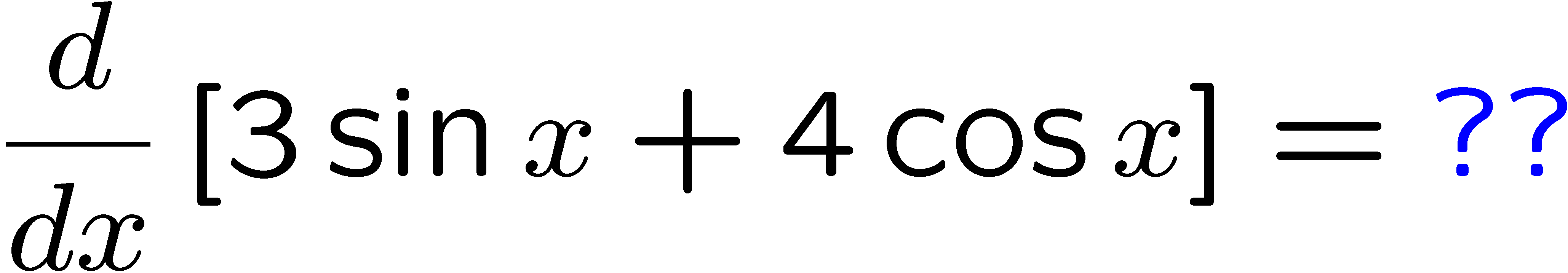 1
2
3
4
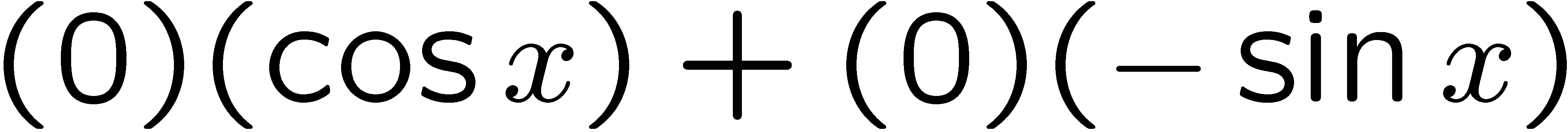 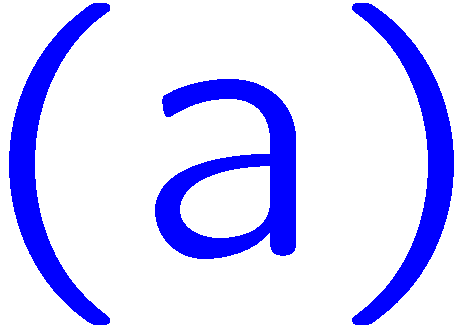 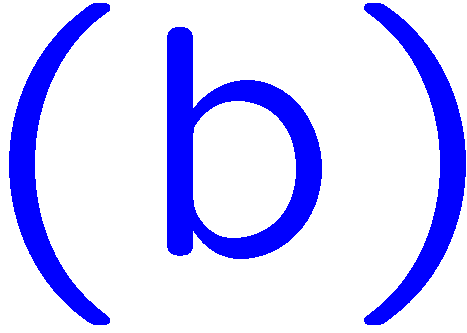 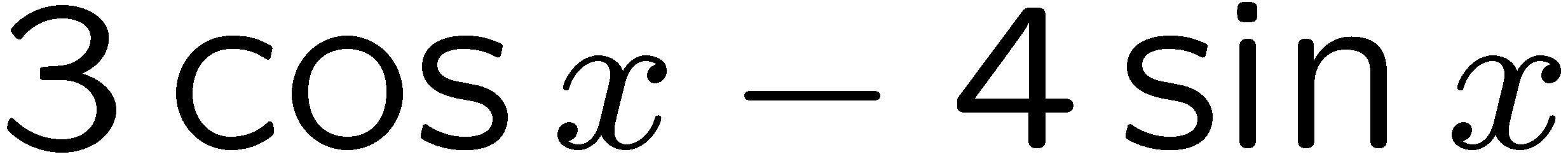 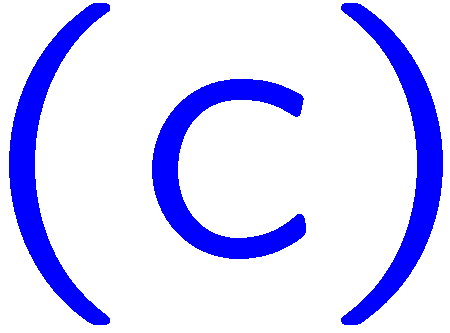 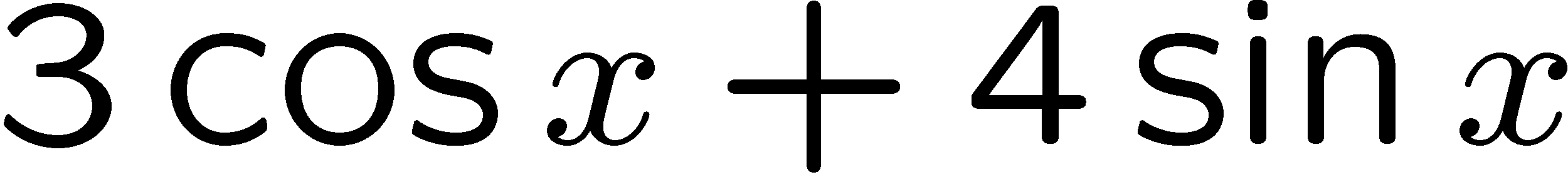 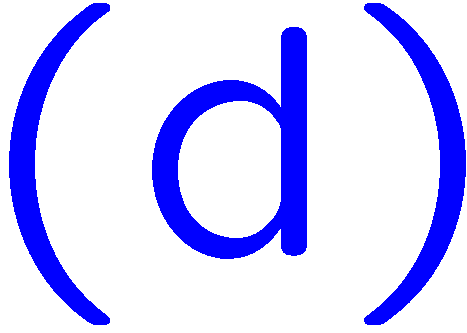 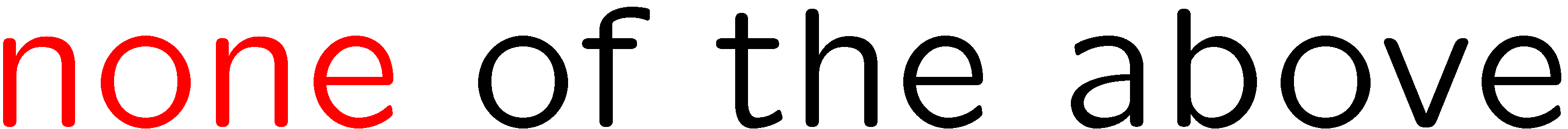 12
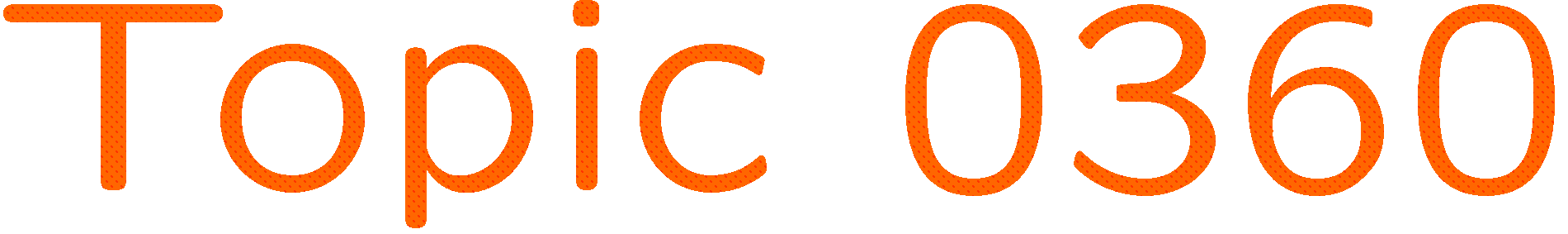 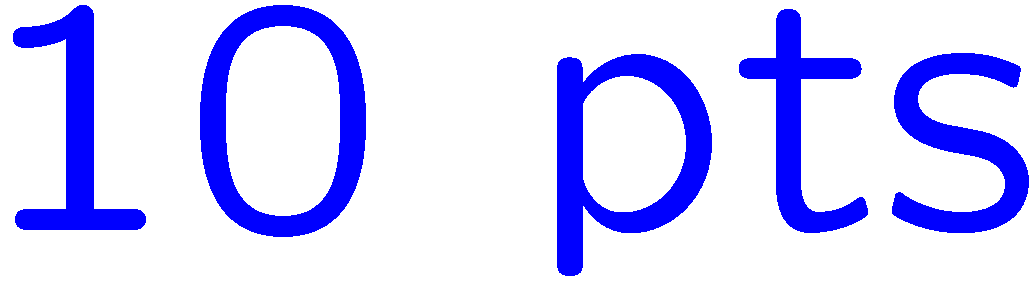 0 of 5
1+1=
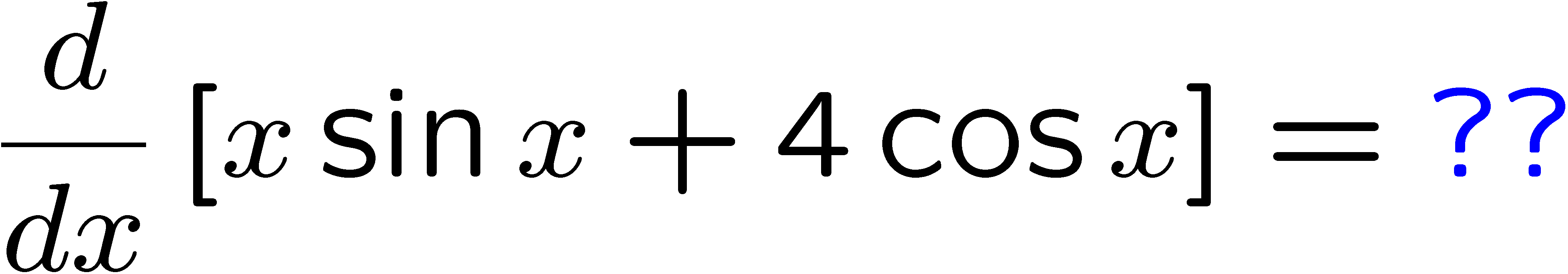 1
2
3
4
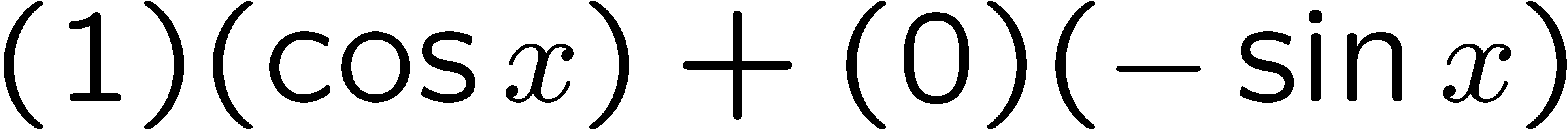 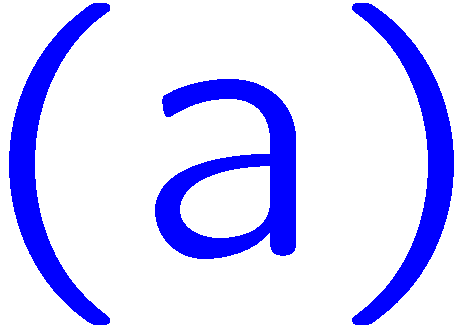 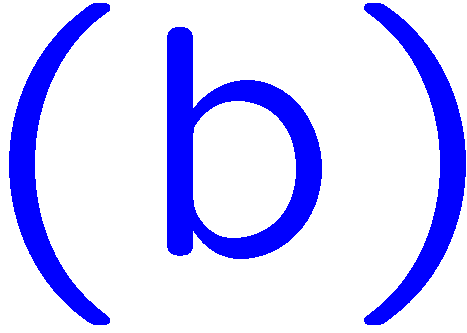 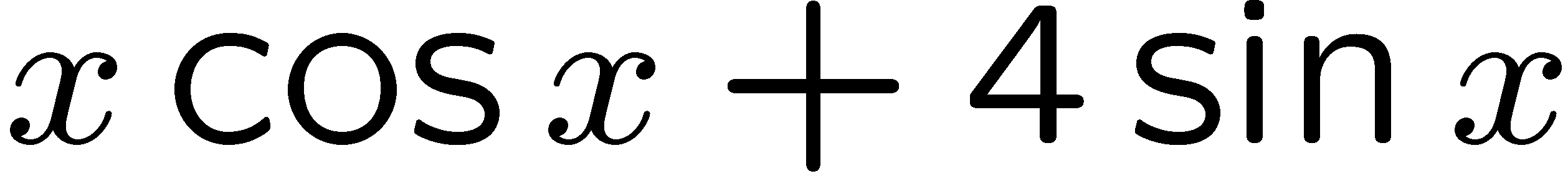 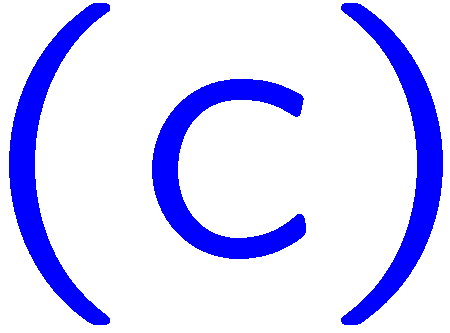 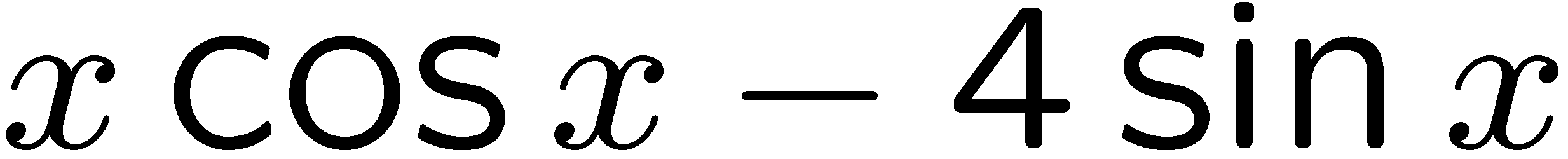 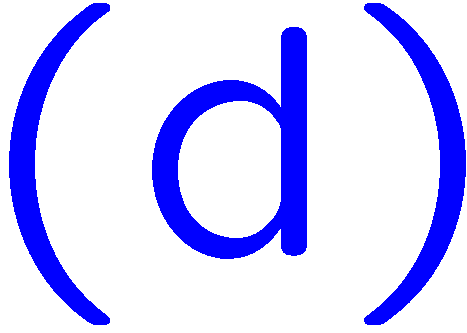 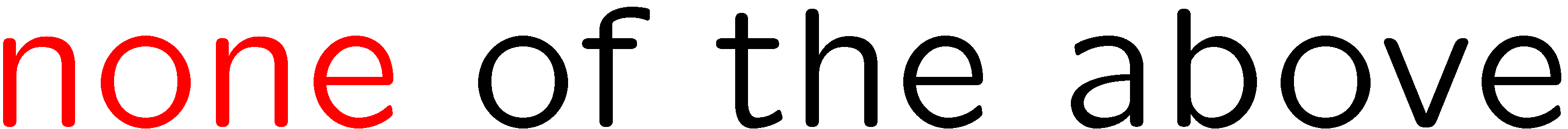 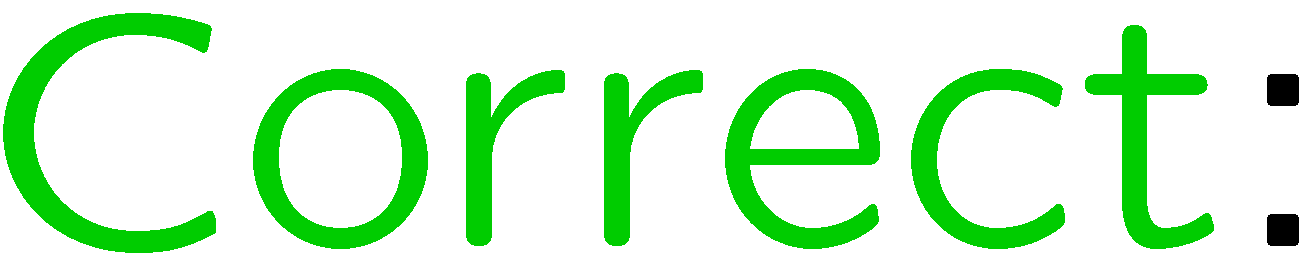 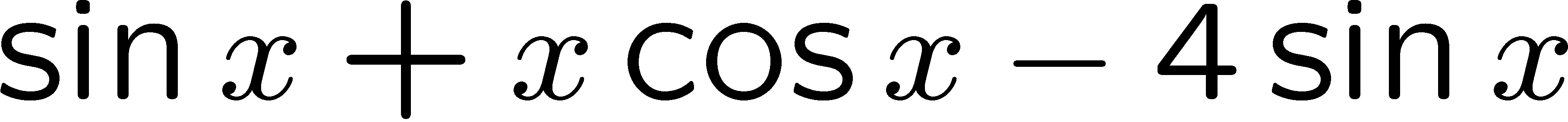 13
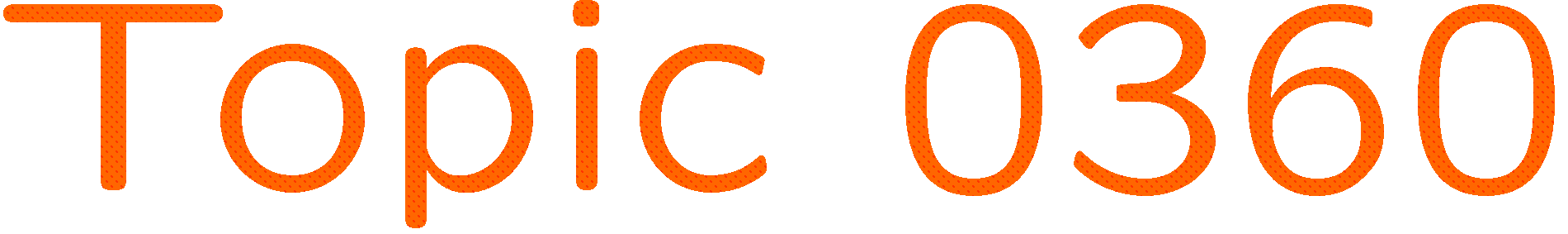 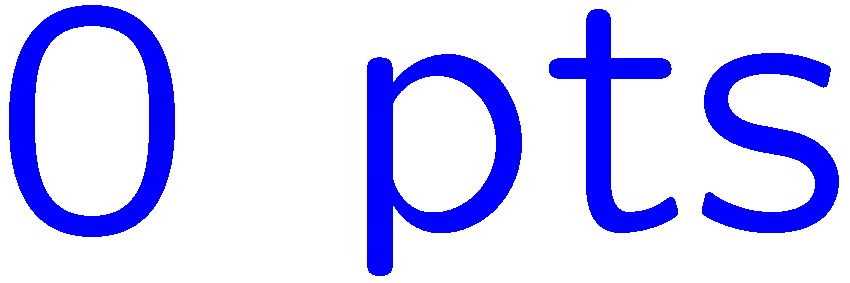 0 of 5
1+1=
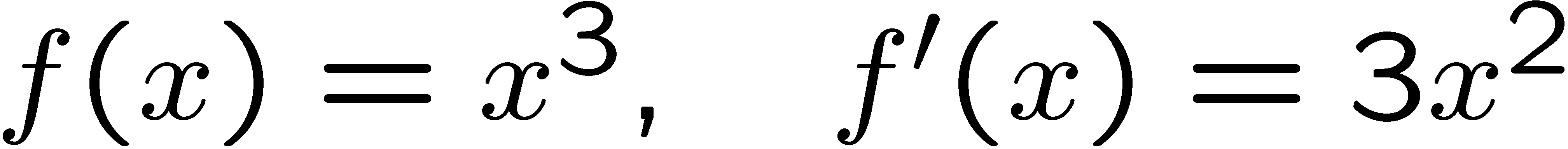 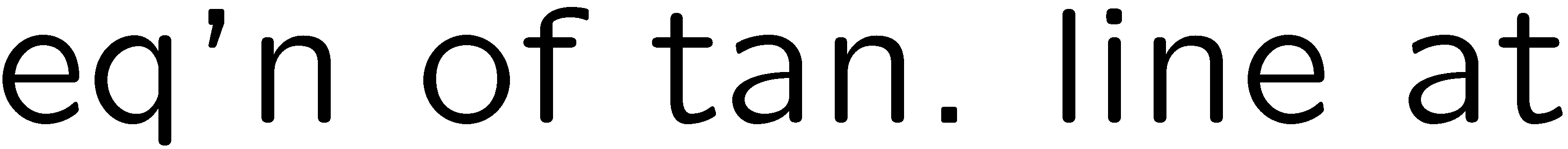 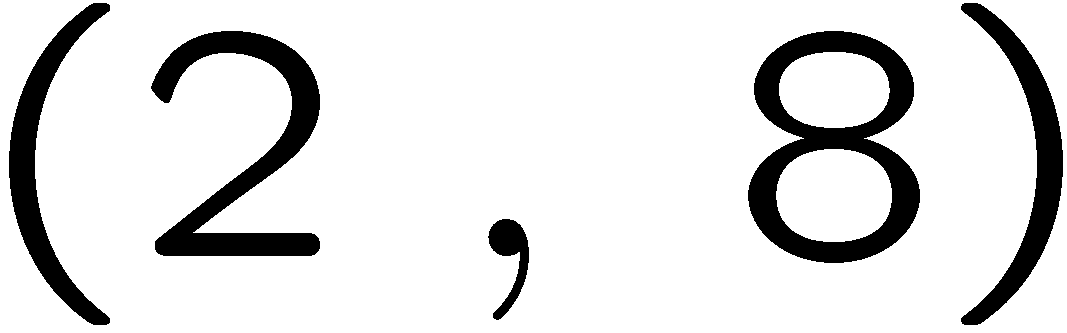 1
2
3
4
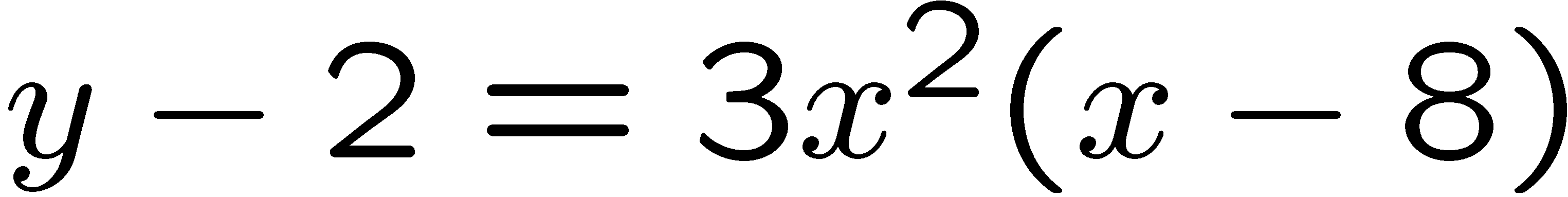 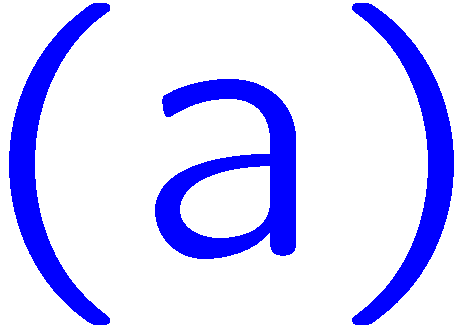 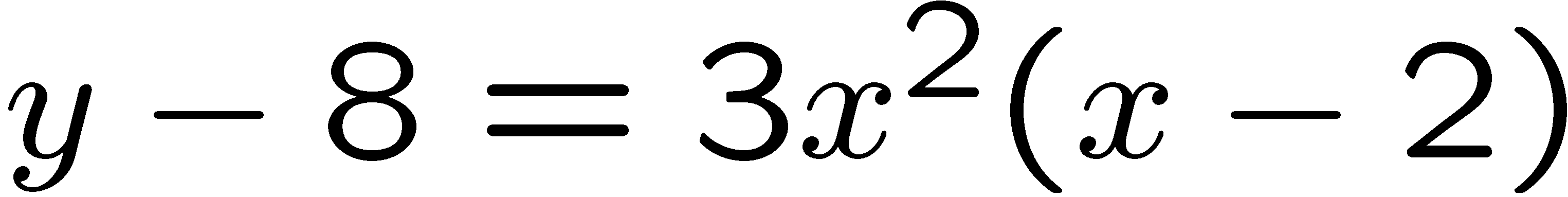 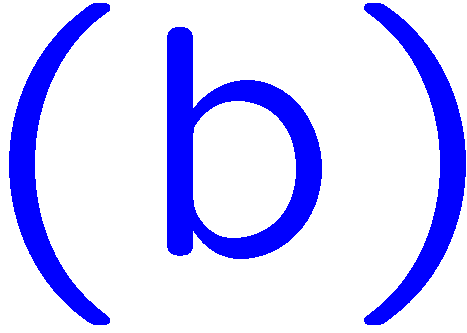 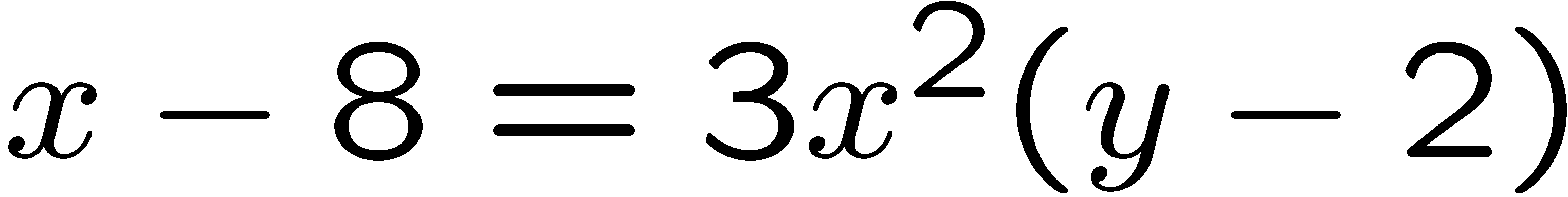 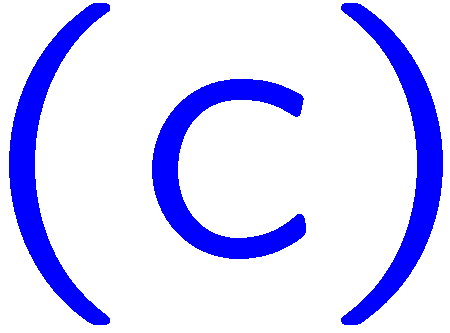 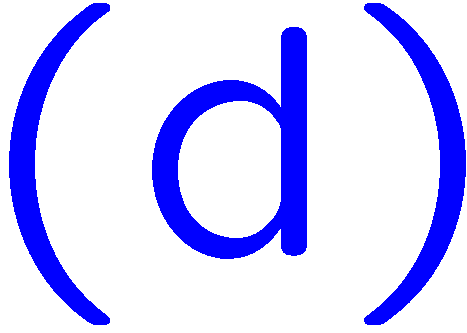 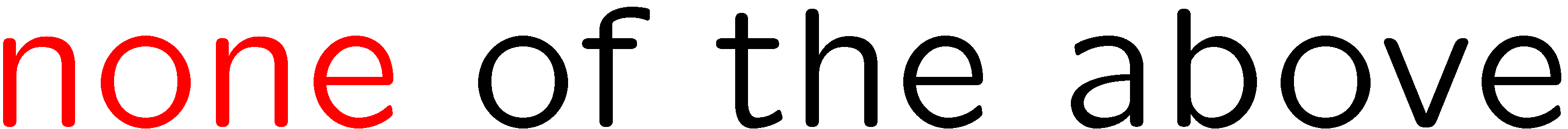 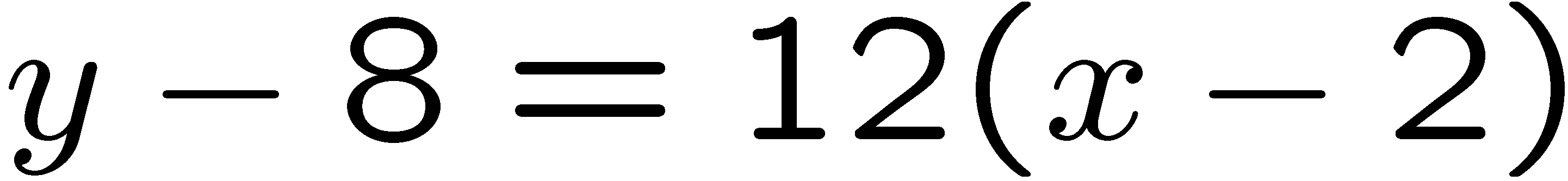 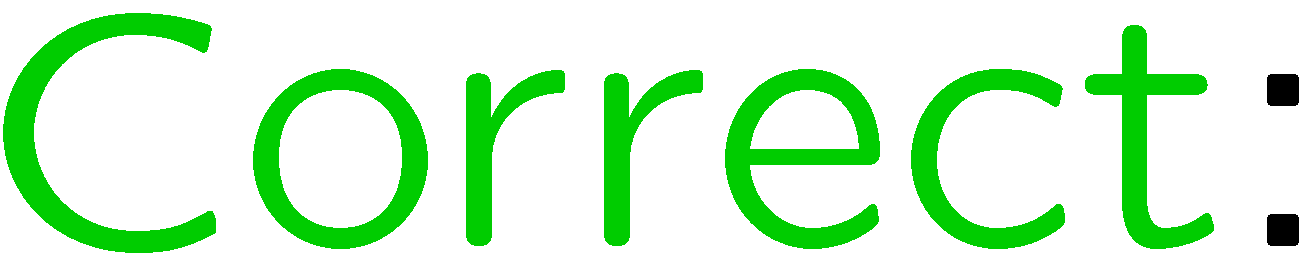 14
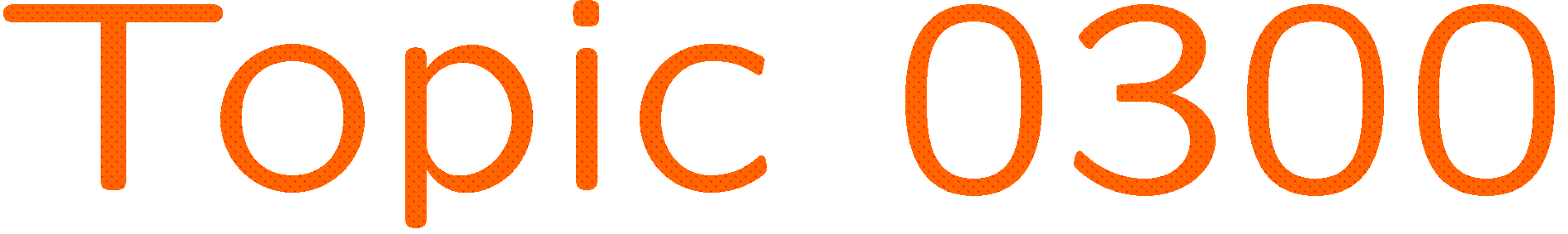 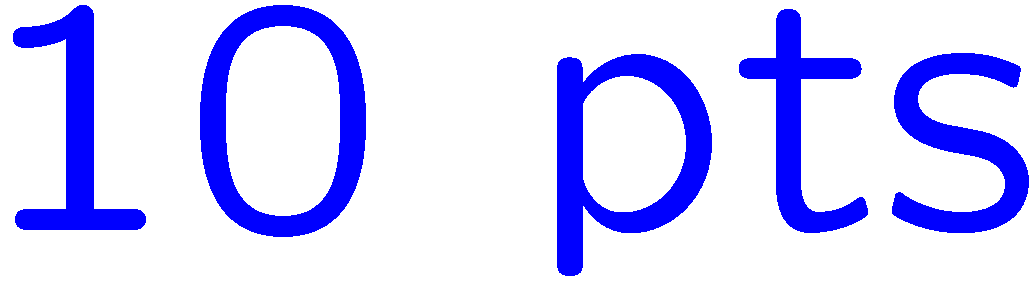 0 of 5
1+1=
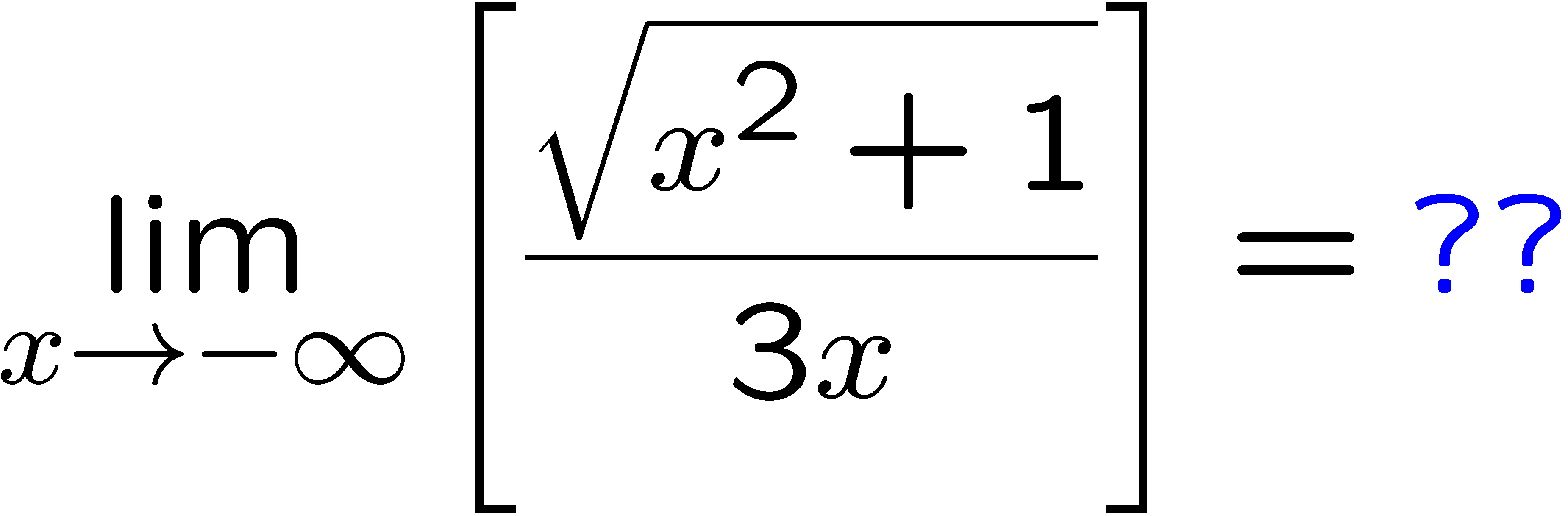 1
2
3
4
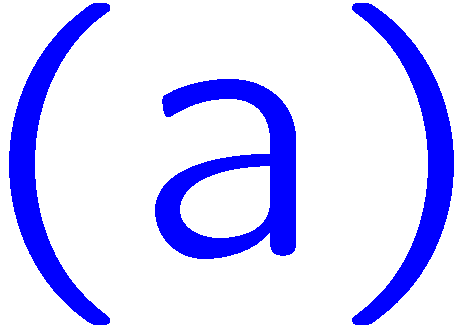 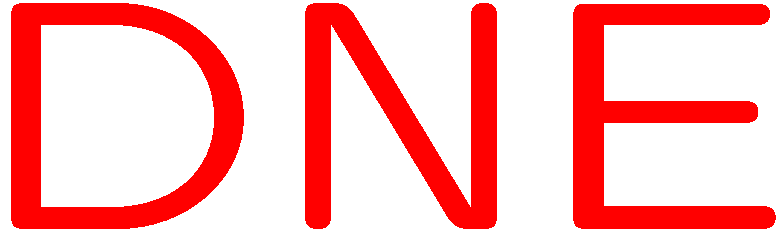 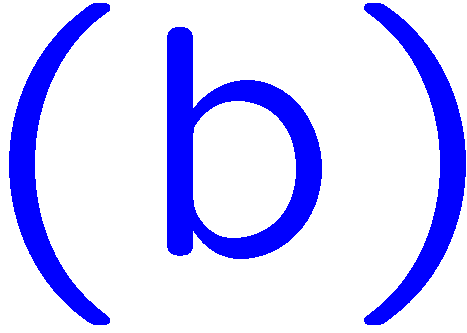 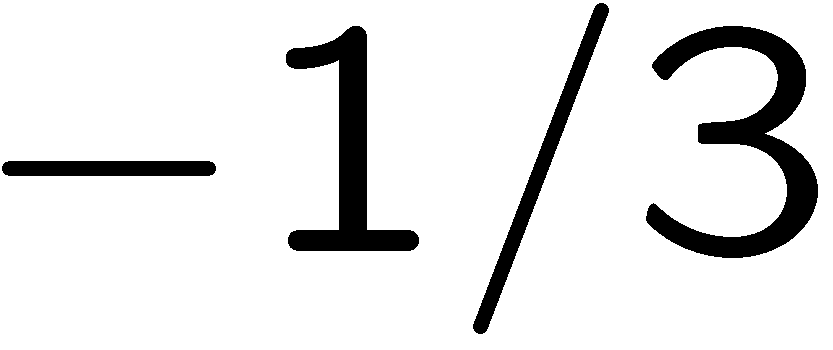 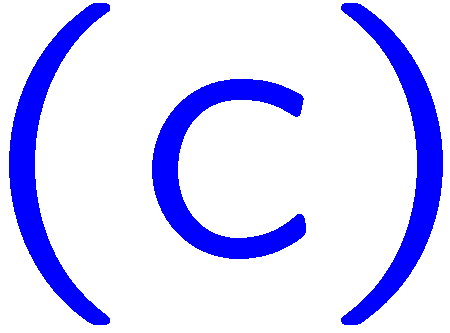 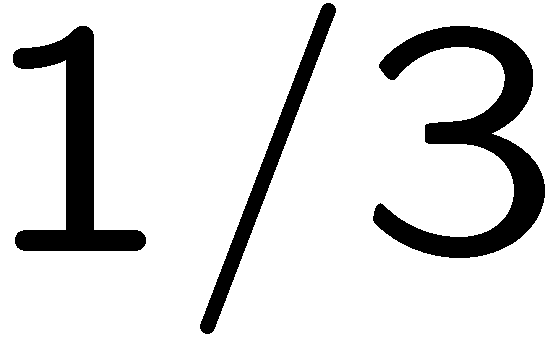 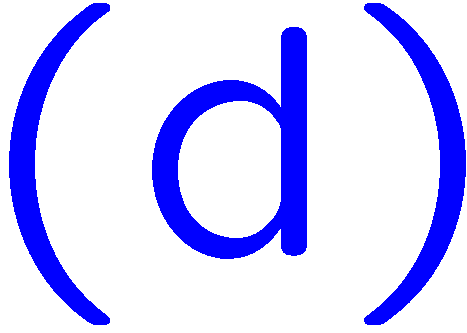 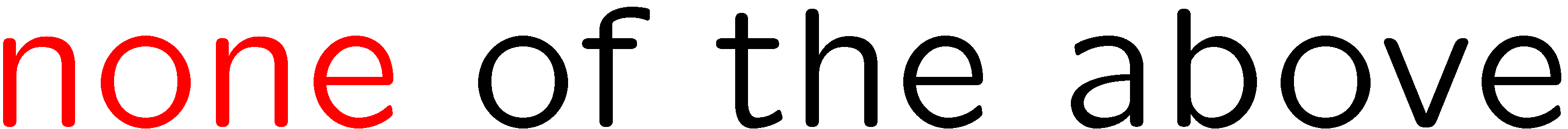 15
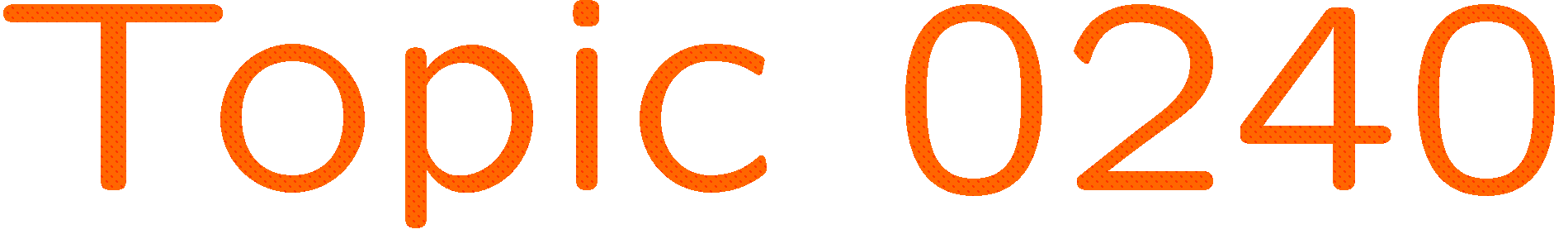 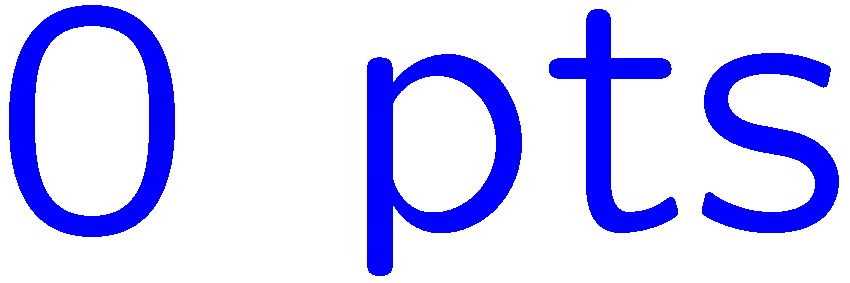 0 of 5
1+1=
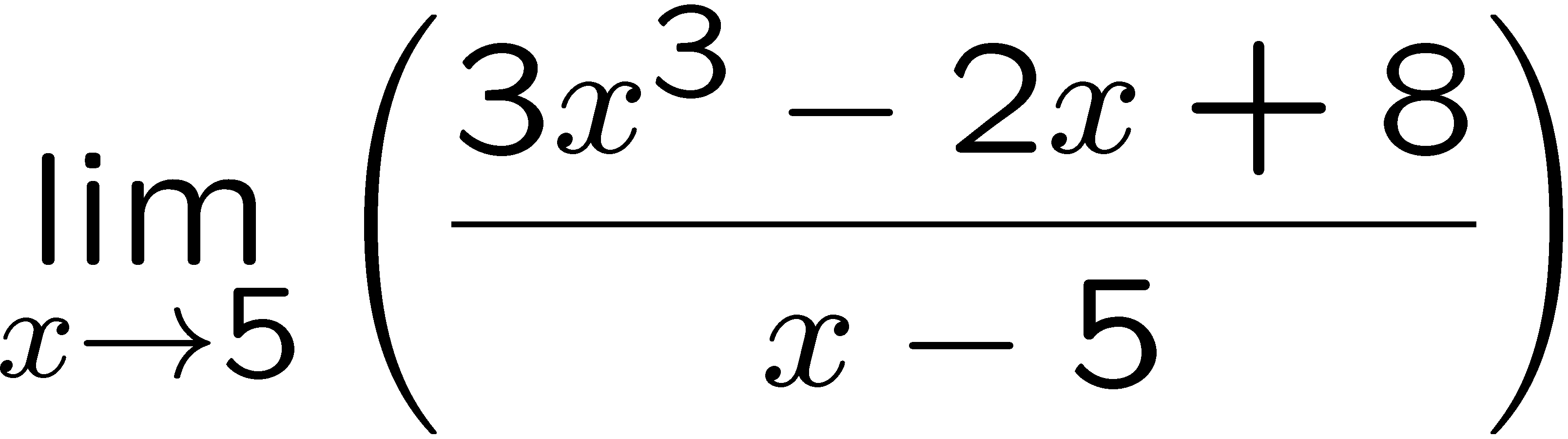 1
2
3
4
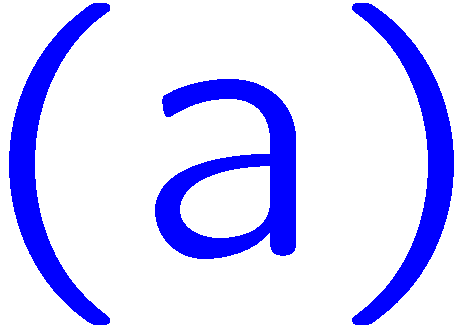 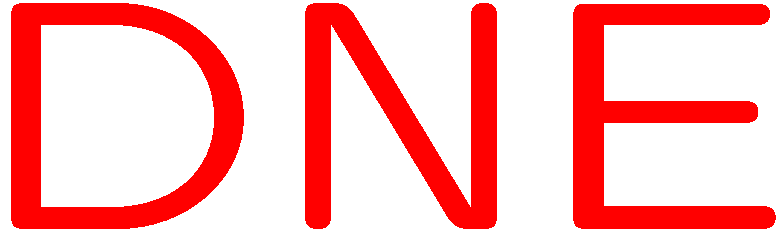 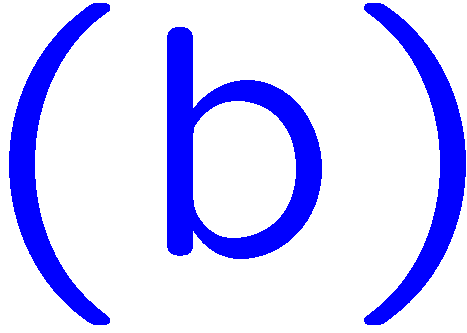 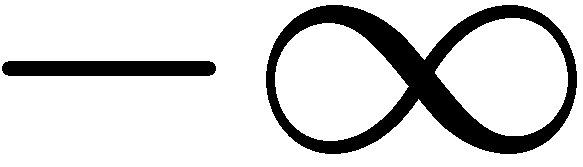 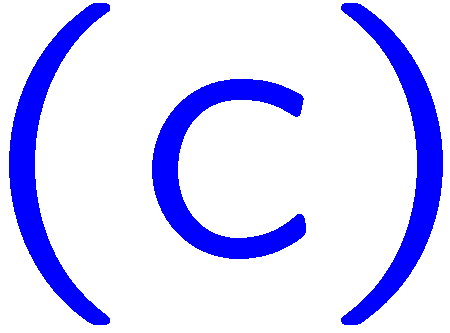 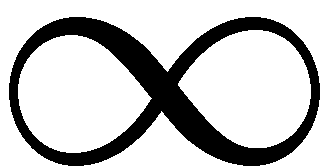 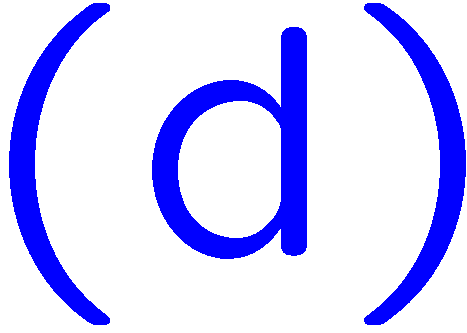 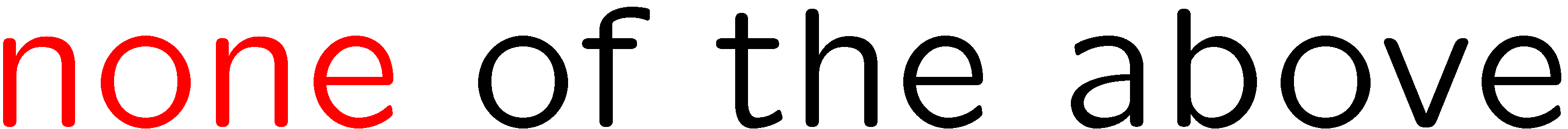 16
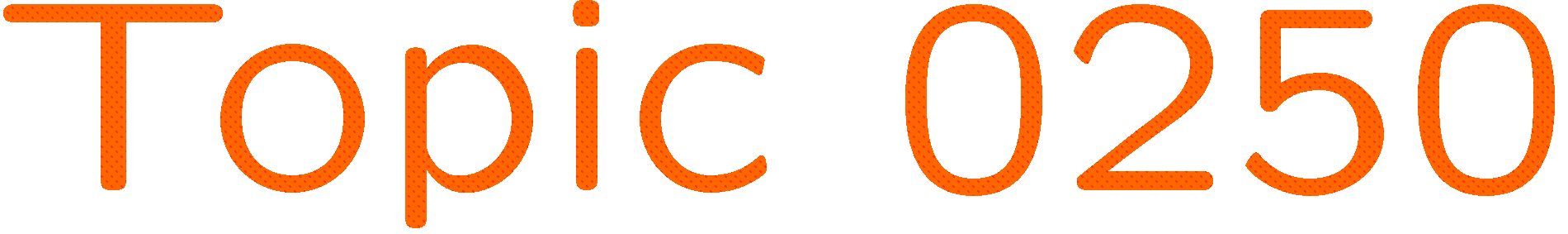 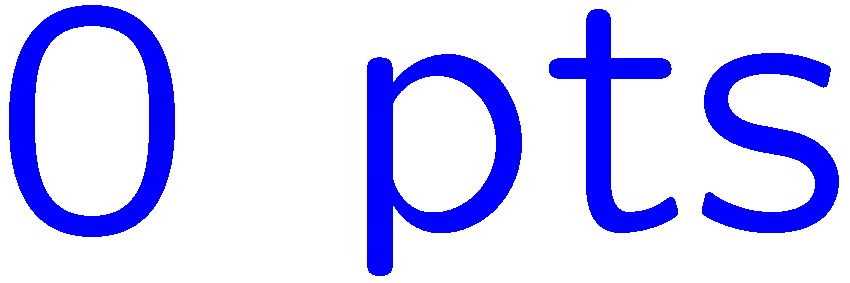 0 of 5
1+1=
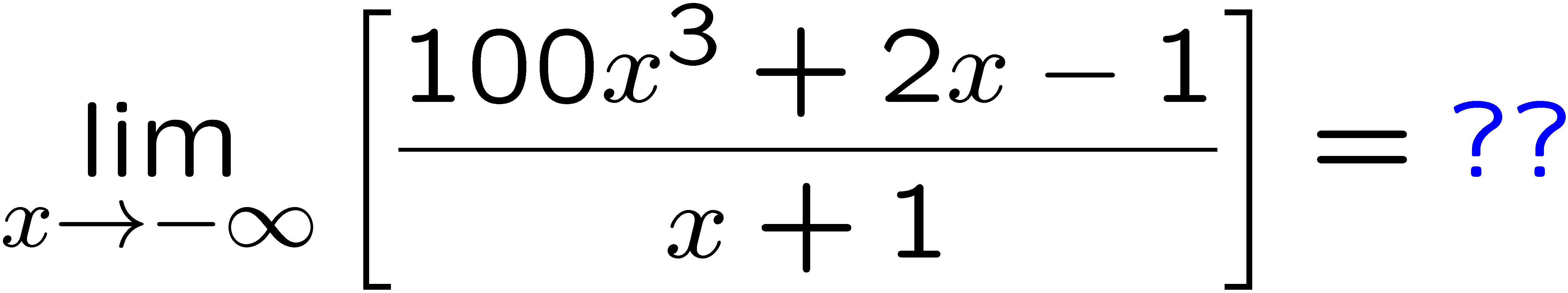 1
2
3
4
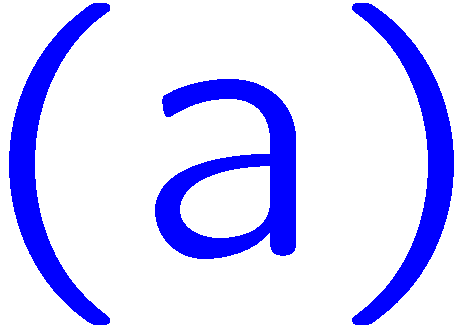 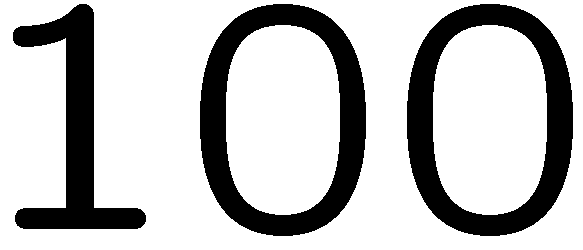 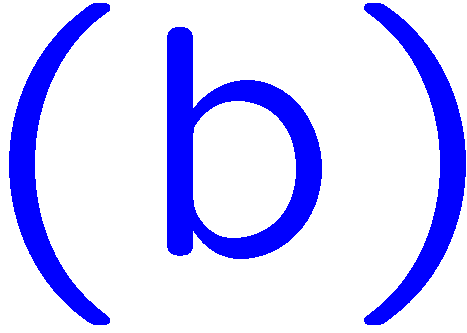 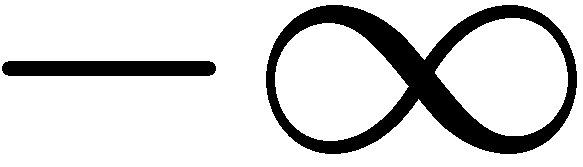 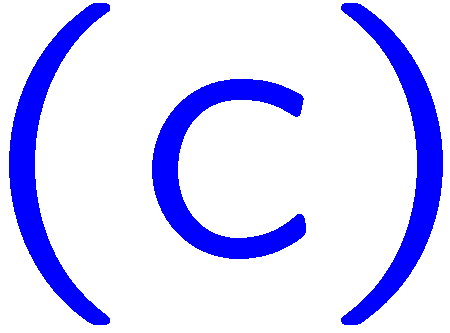 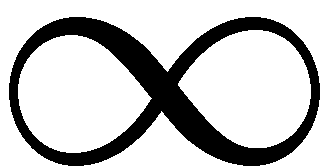 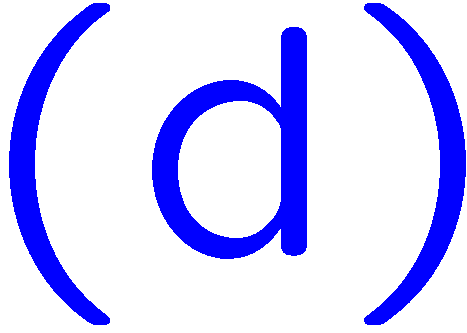 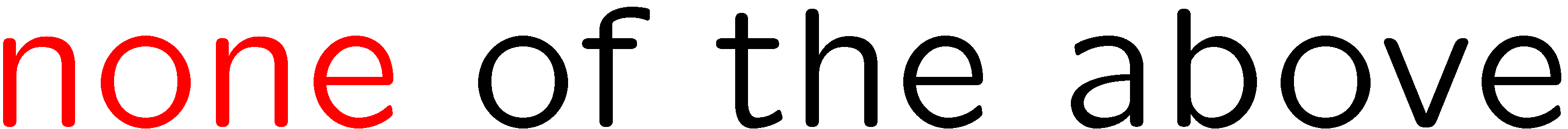 17
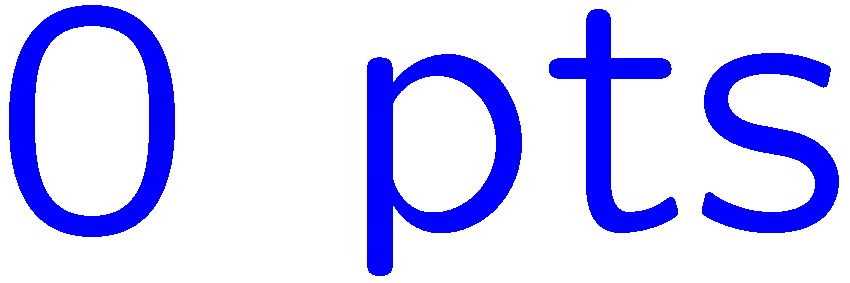 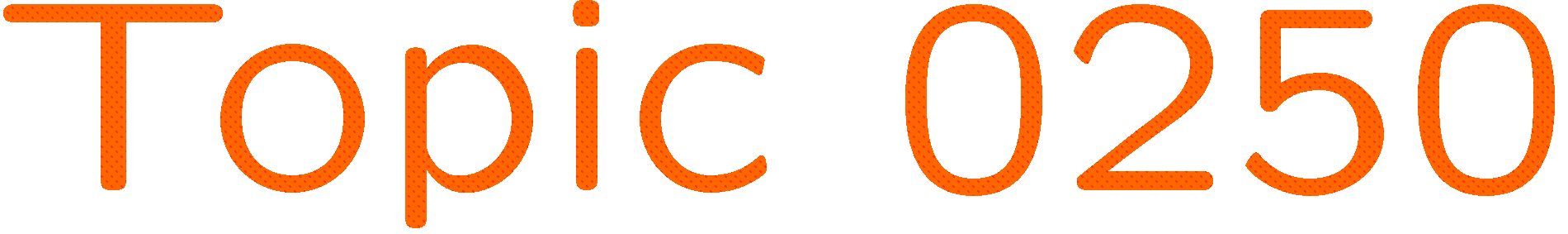 0 of 5
1+1=
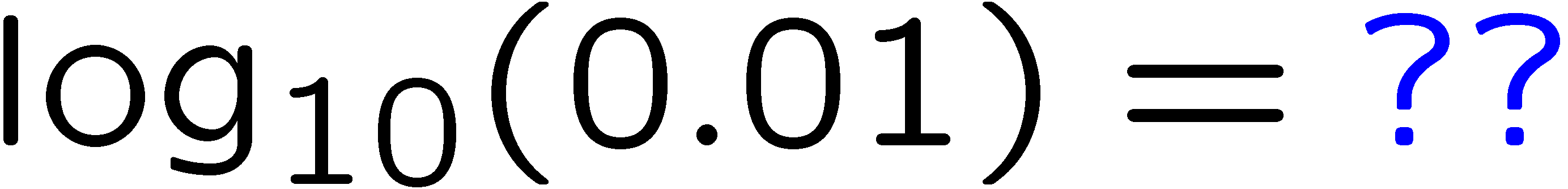 1
2
3
4
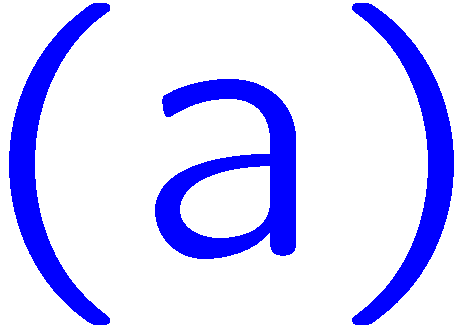 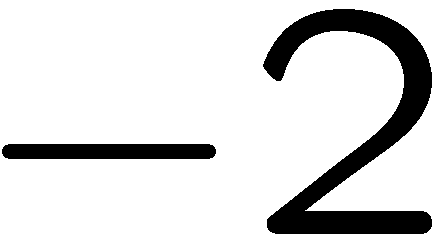 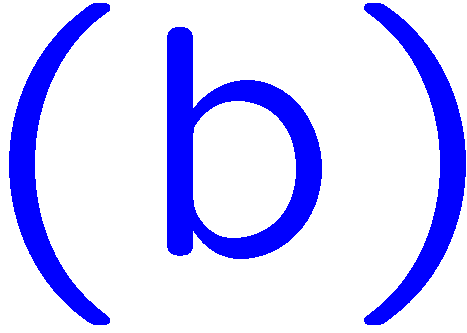 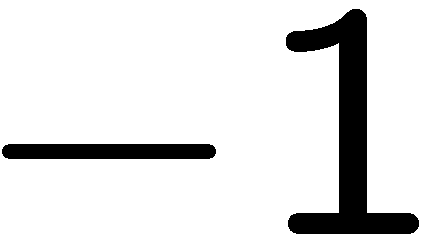 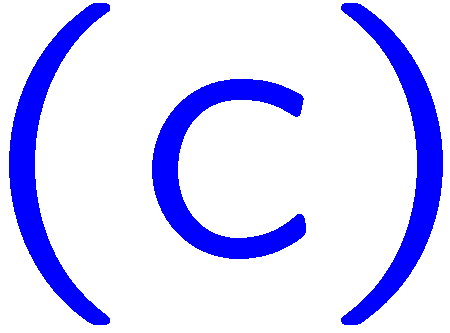 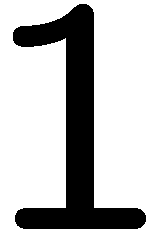 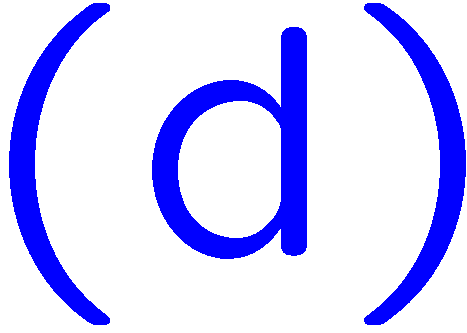 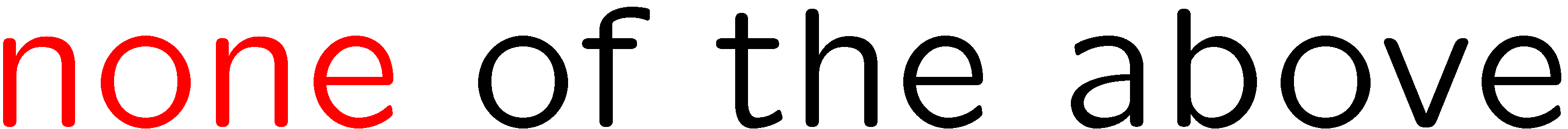 18
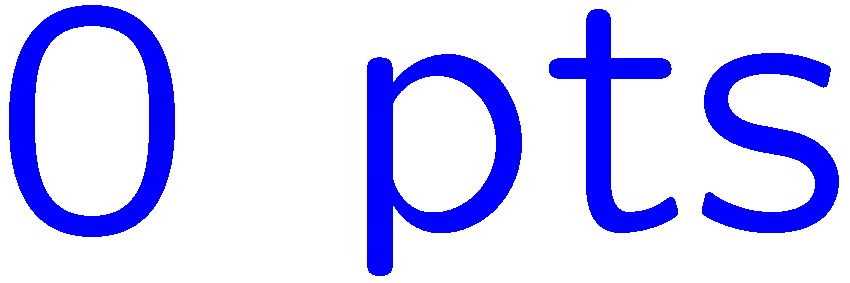 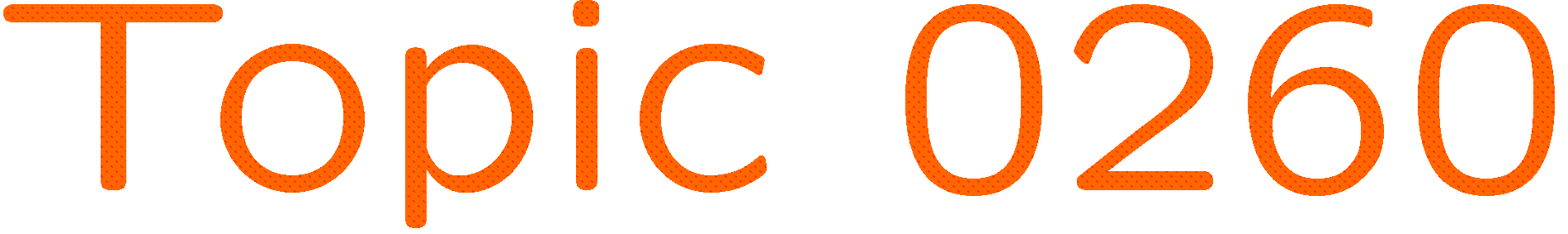 0 of 5
1+1=
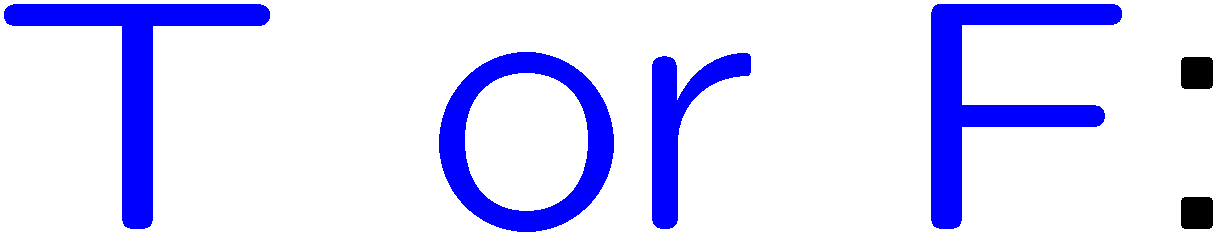 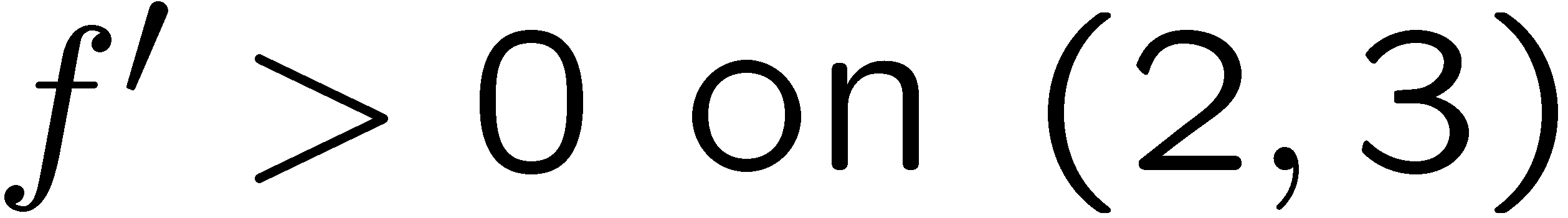 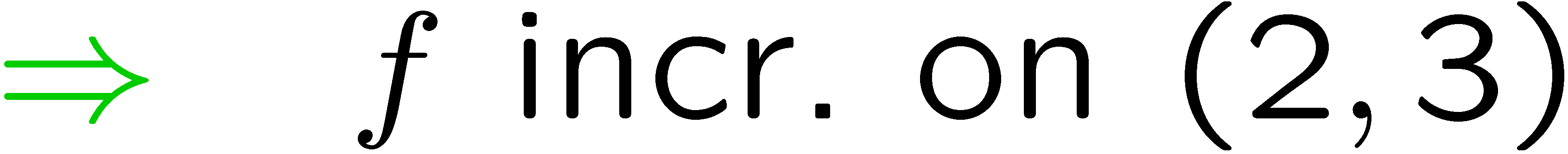 1
2
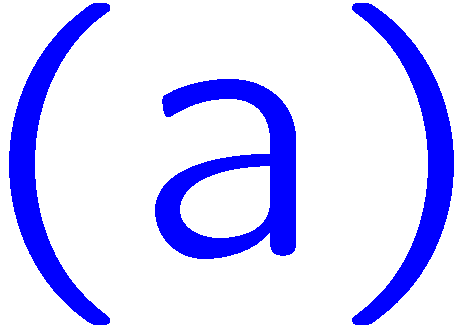 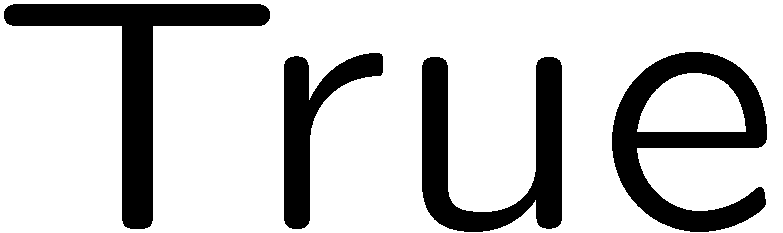 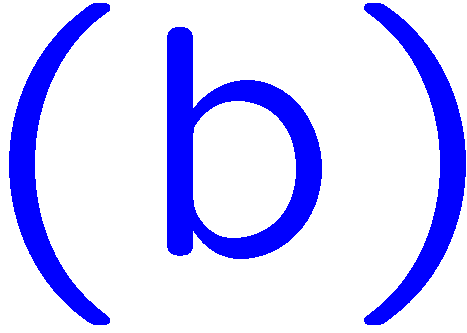 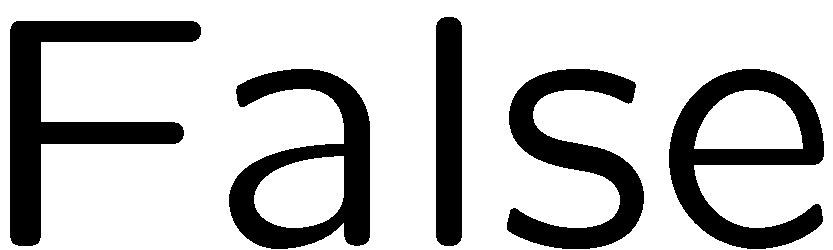 19
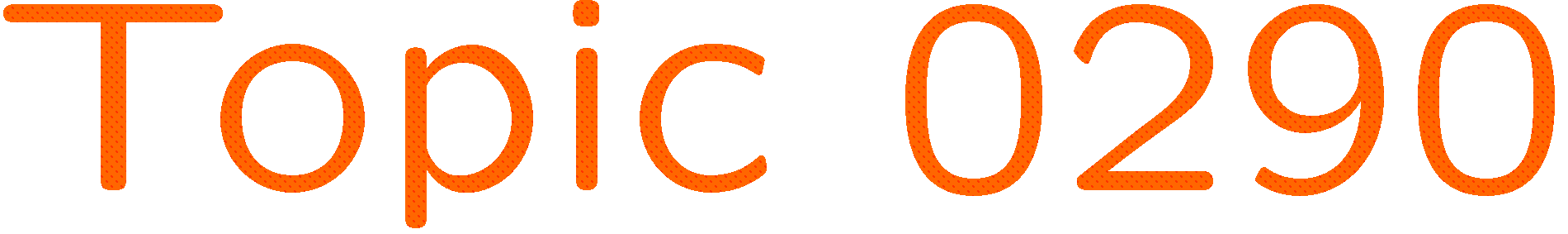 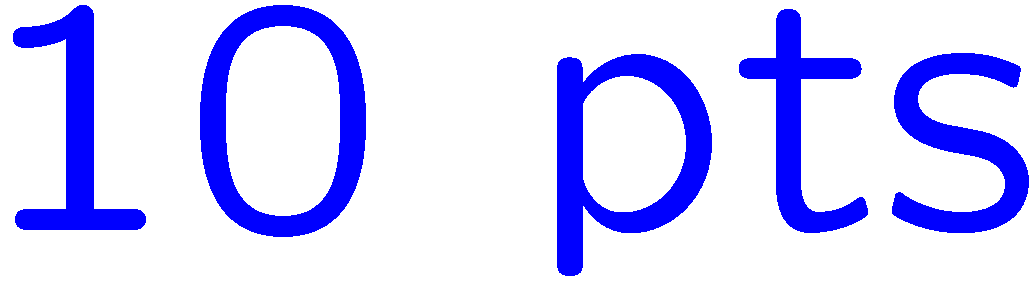 0 of 5
1+1=
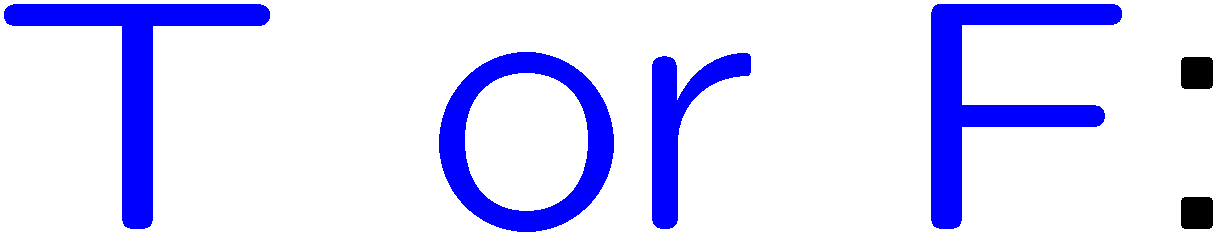 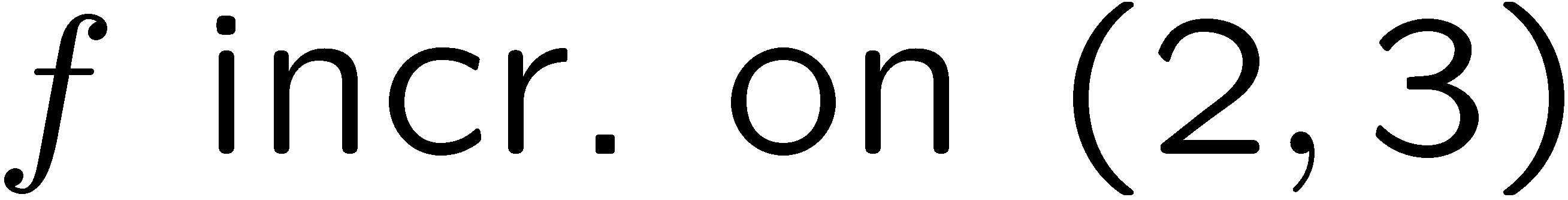 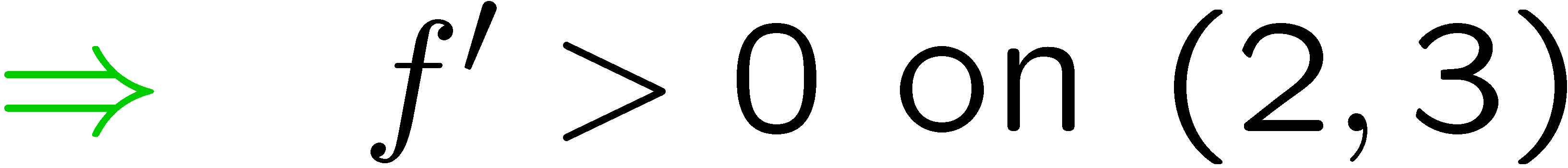 1
2
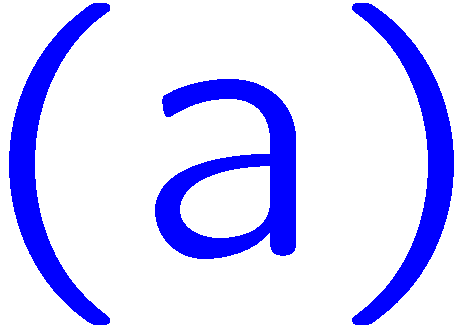 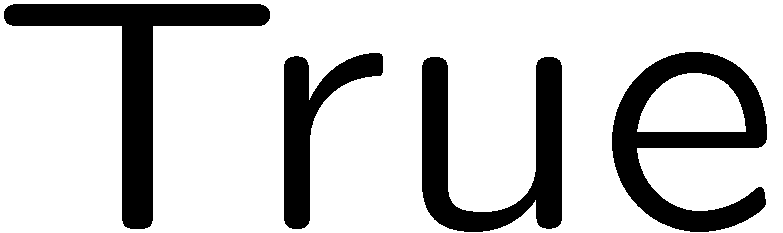 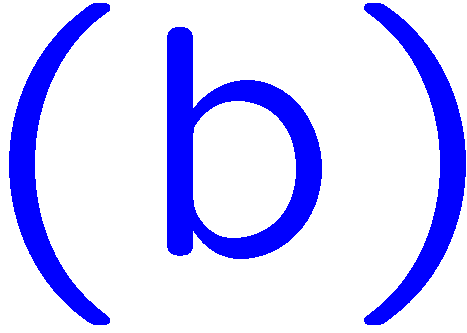 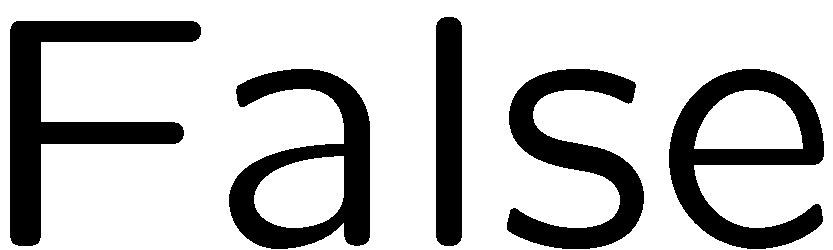 20
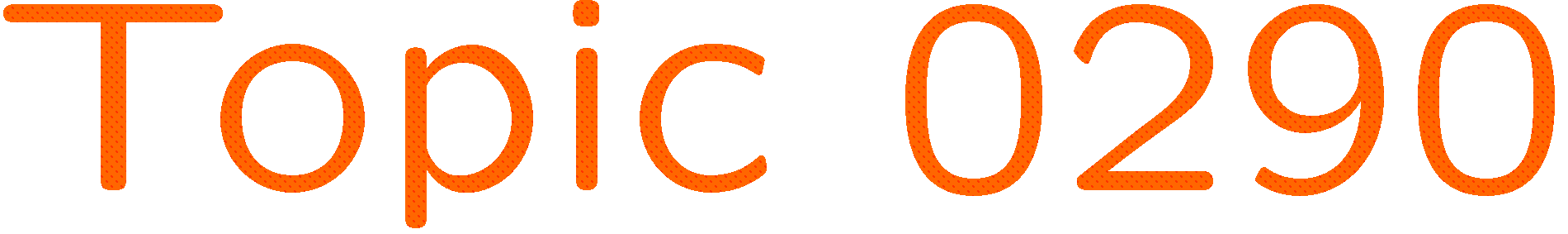 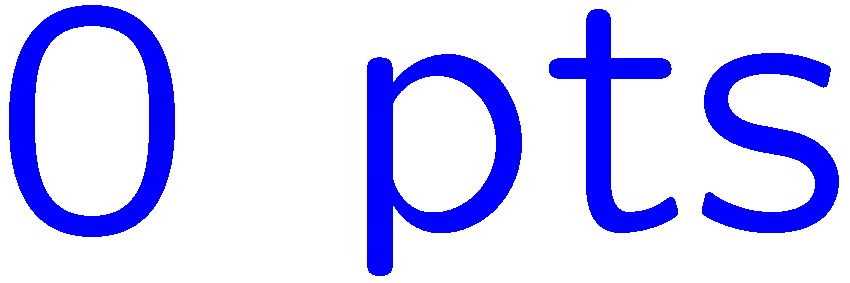 0 of 5
1+1=
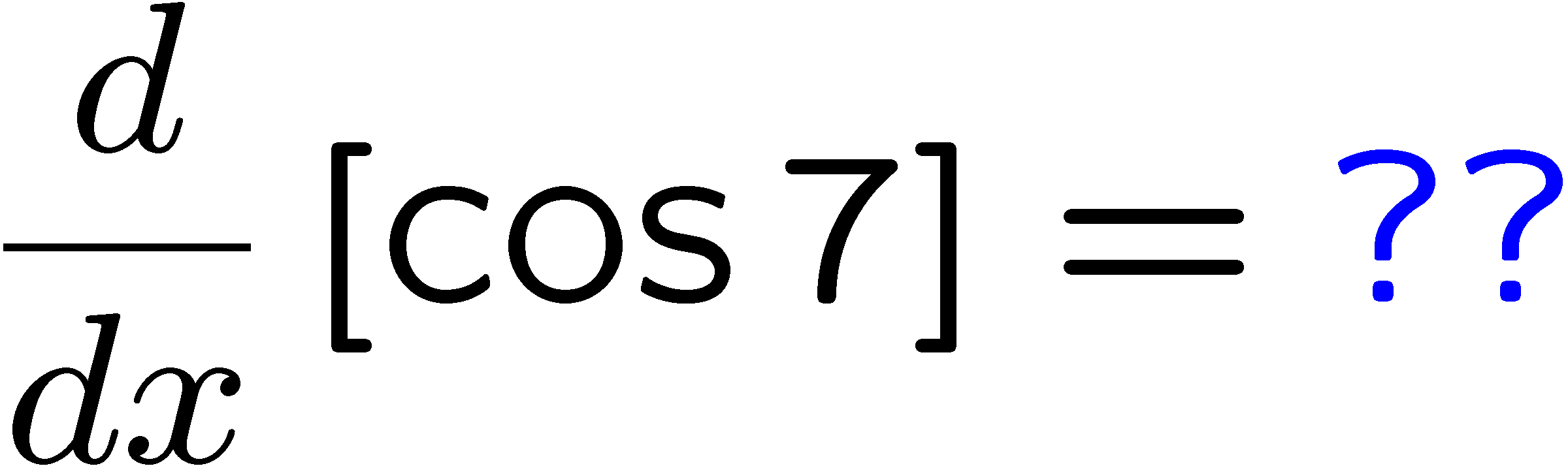 1
2
3
4
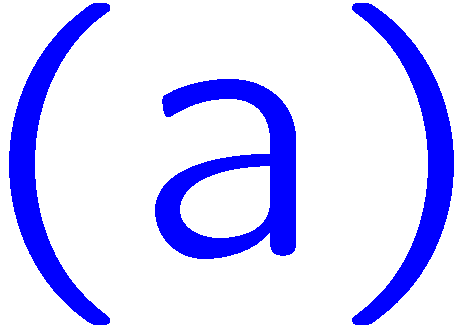 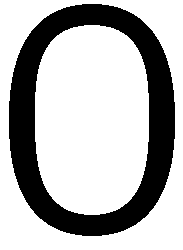 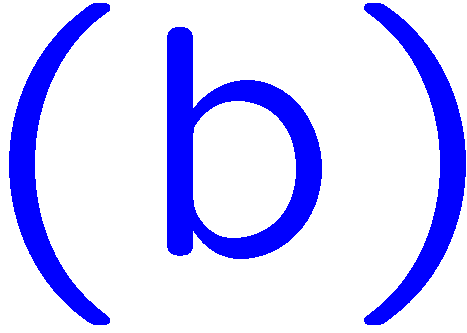 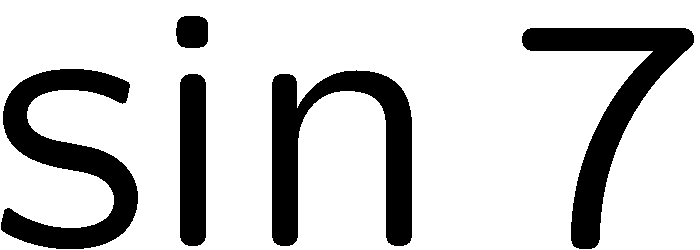 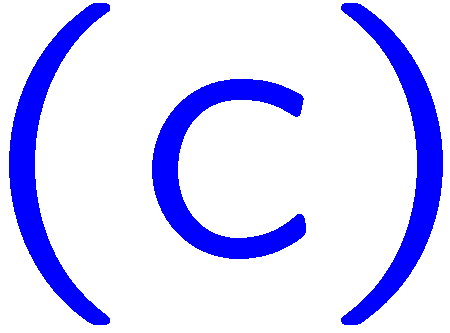 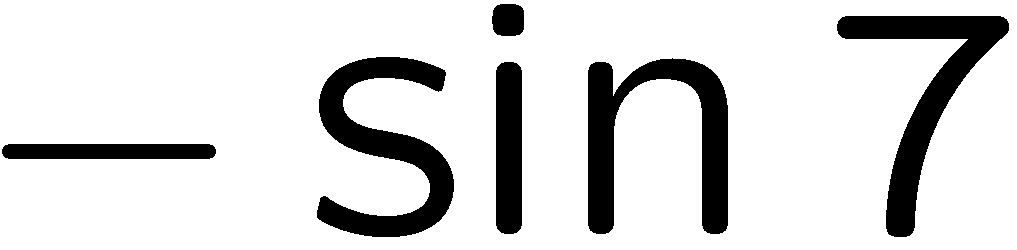 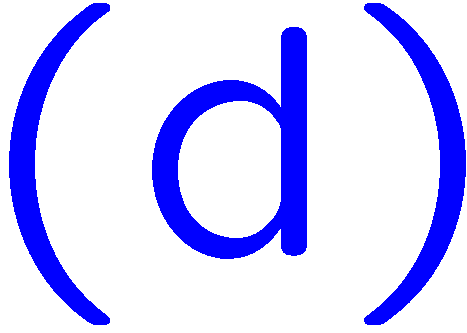 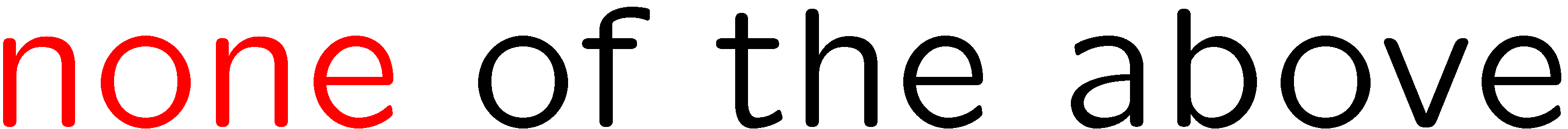 21
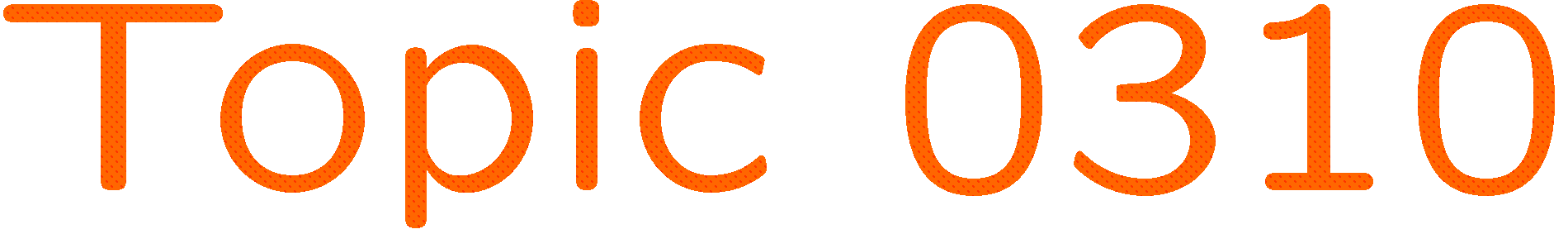 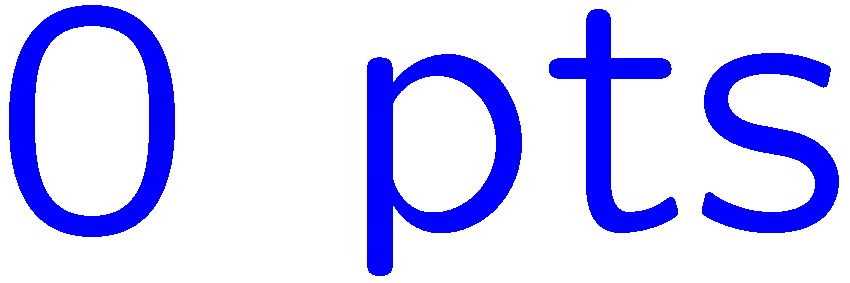 0 of 5
1+1=
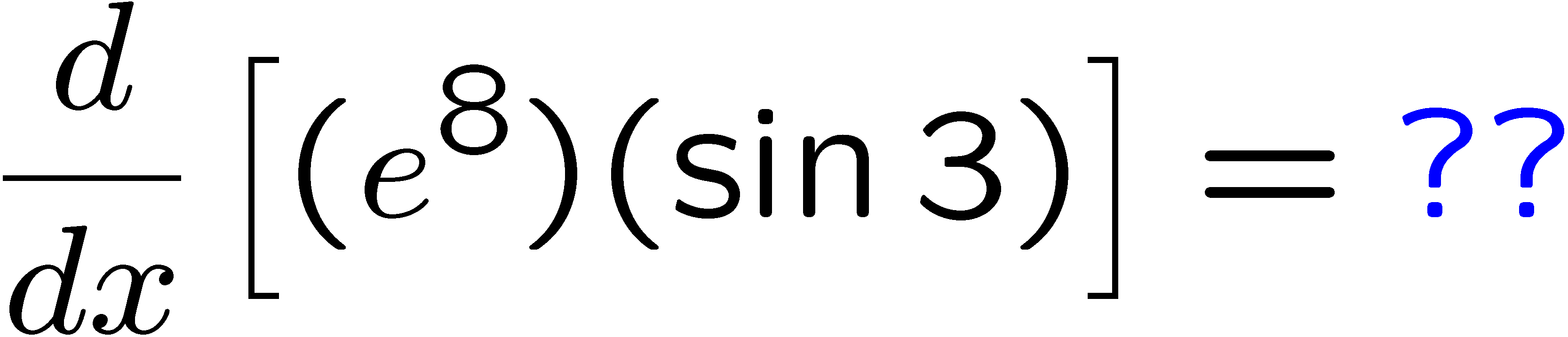 1
2
3
4
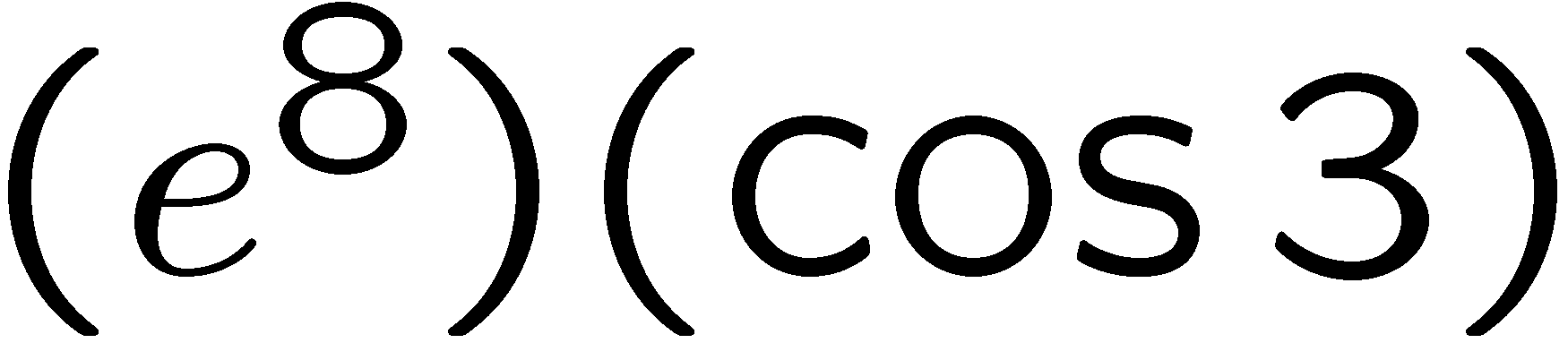 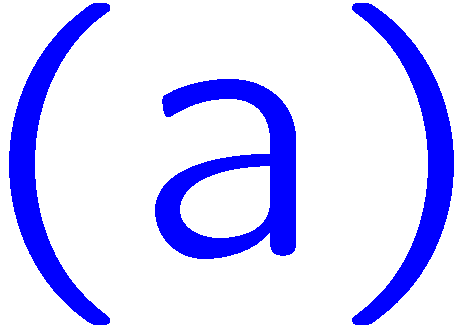 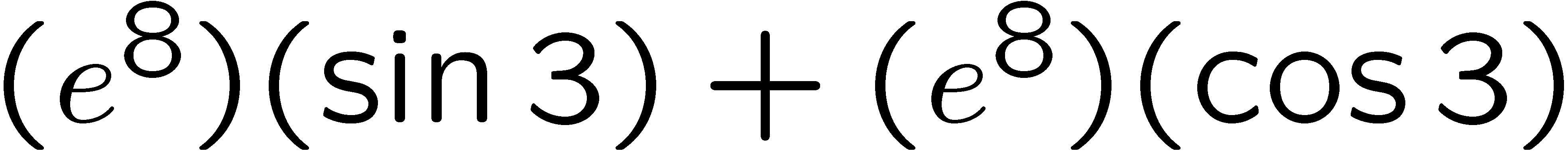 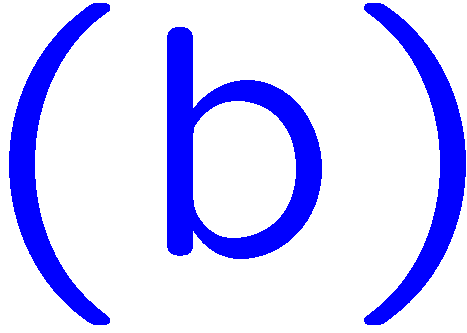 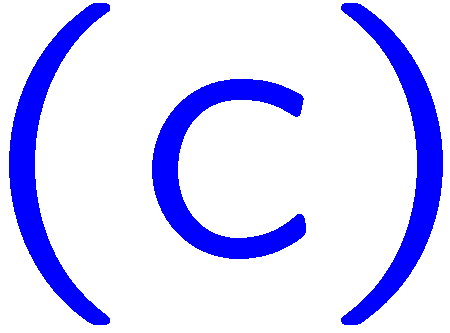 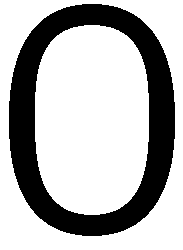 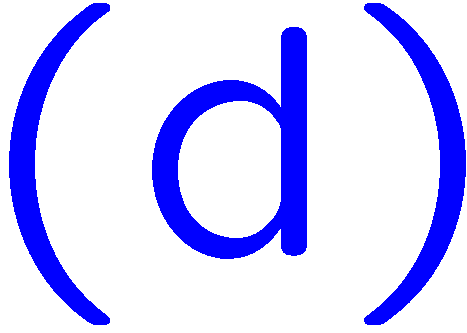 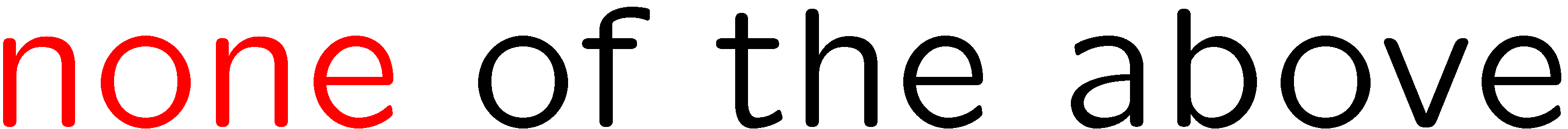 22
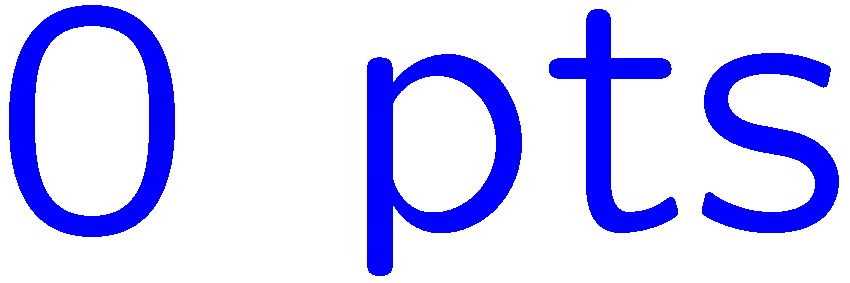 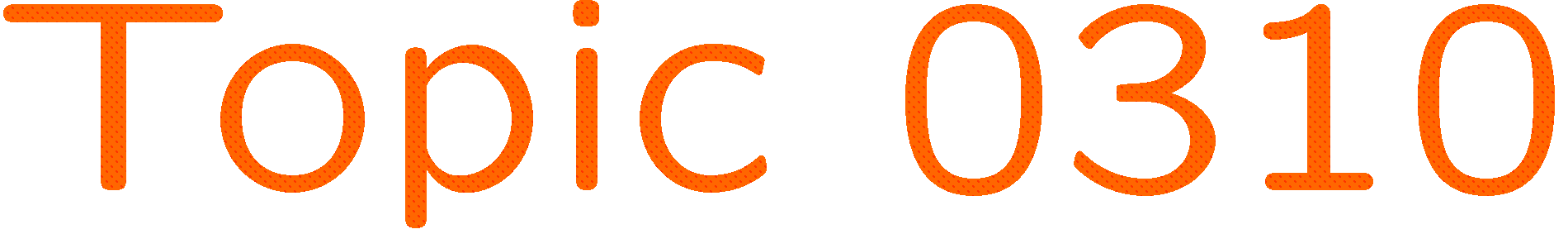 0 of 5
1+1=
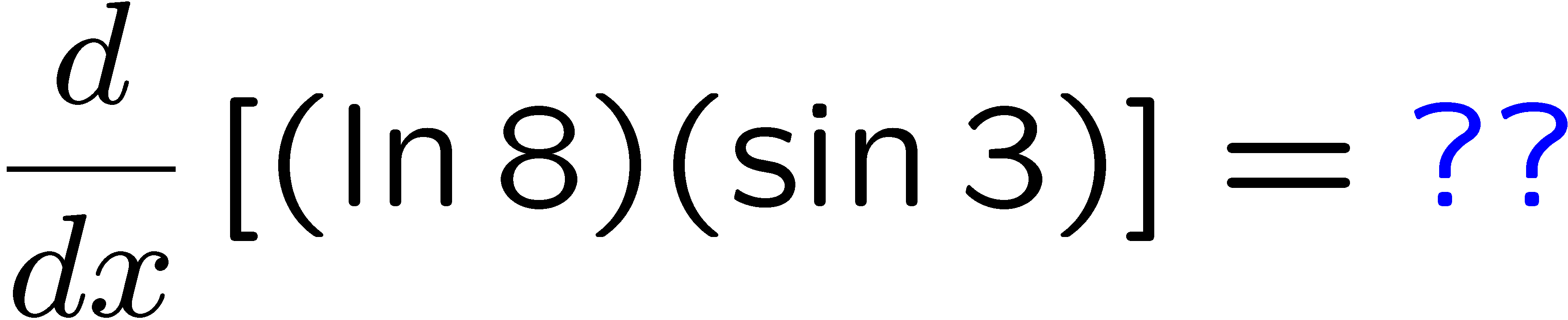 1
2
3
4
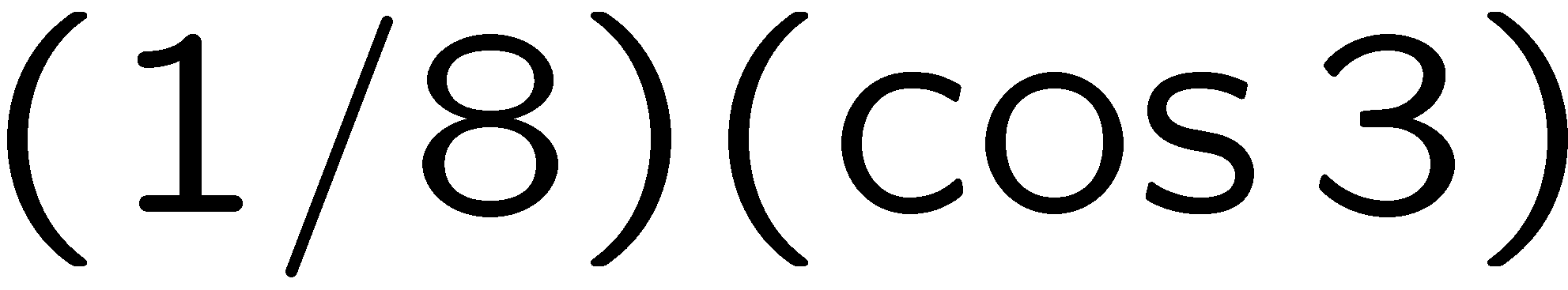 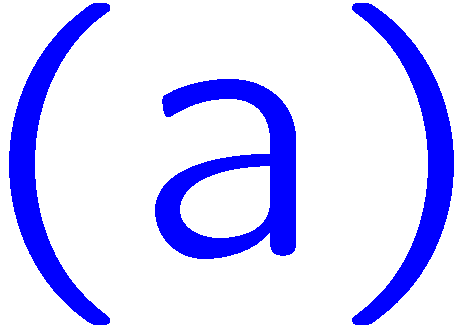 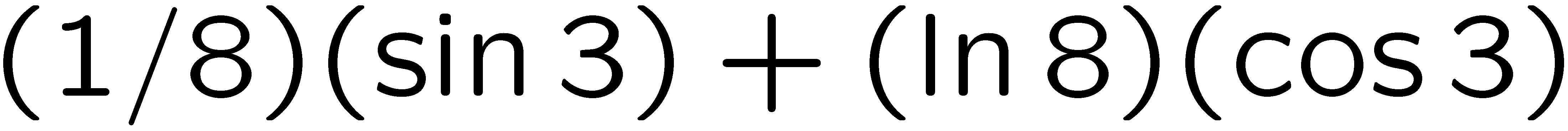 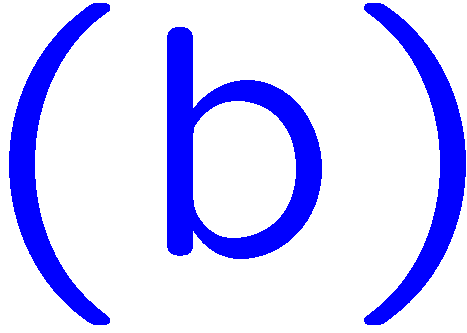 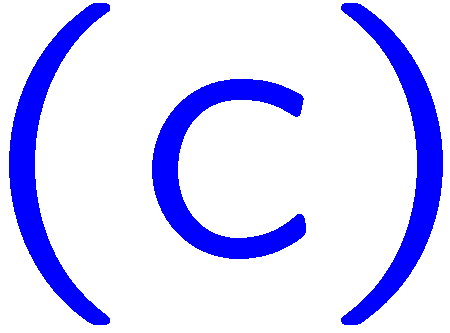 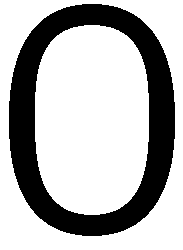 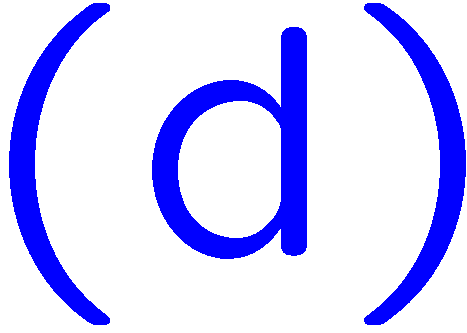 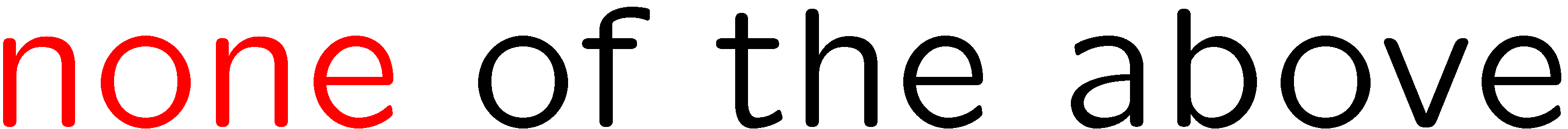 23
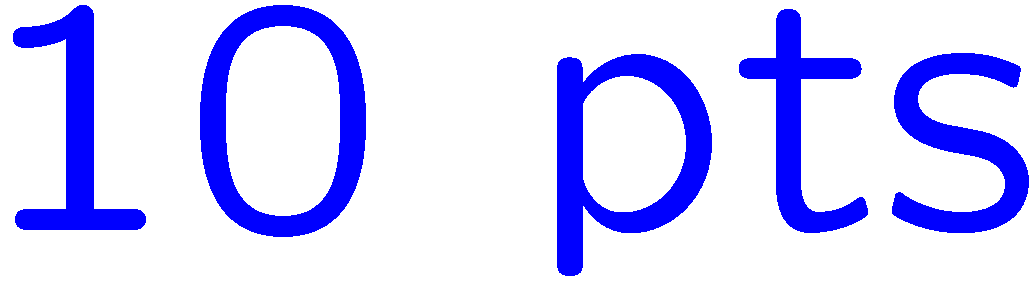 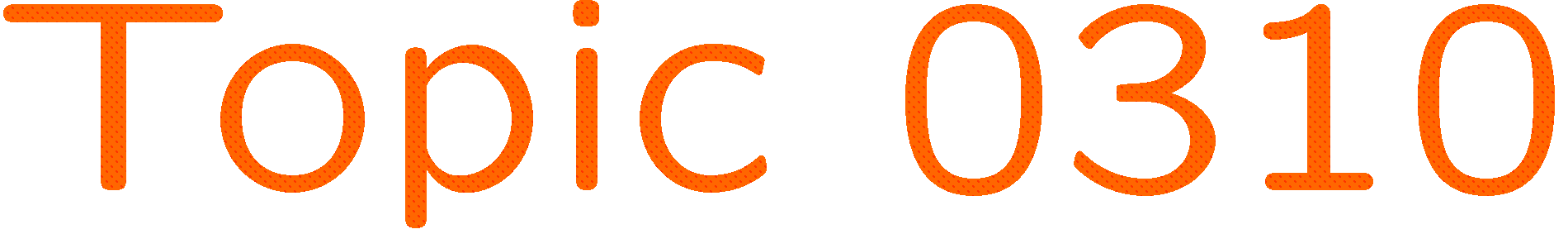 0 of 5
1+1=
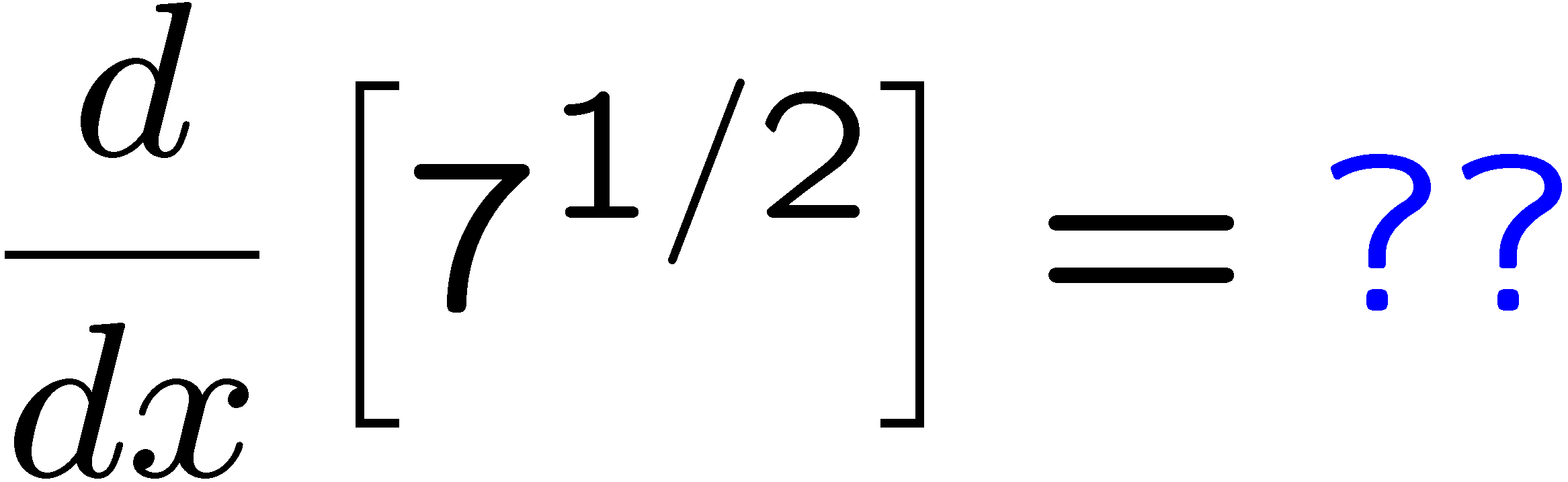 1
2
3
4
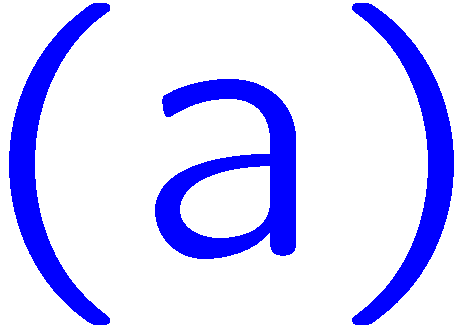 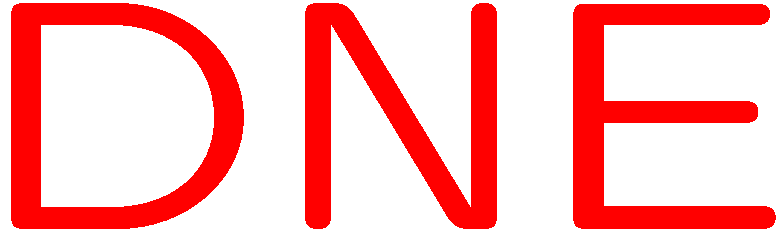 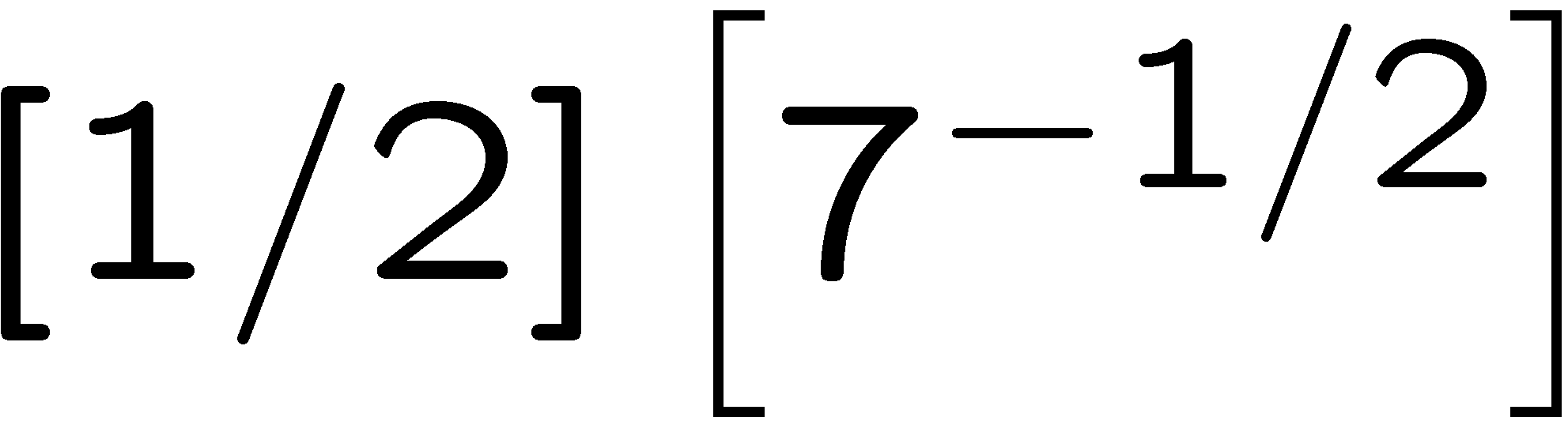 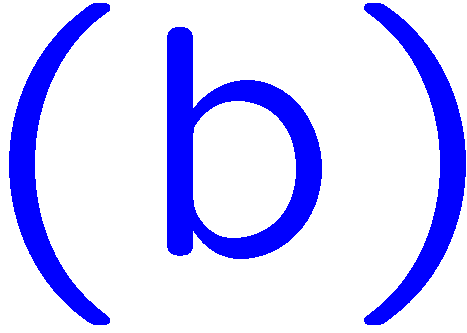 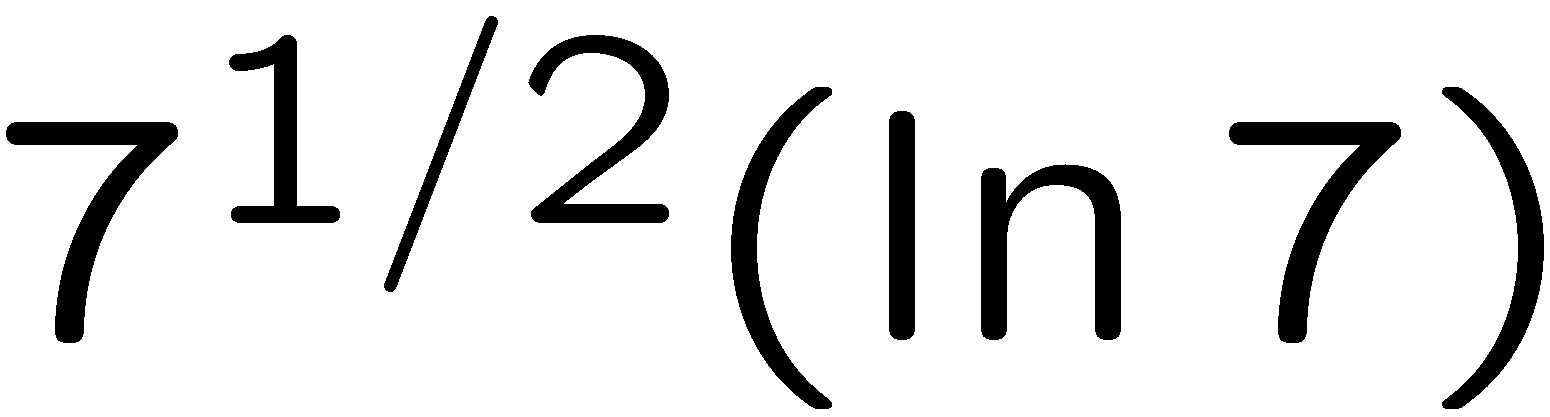 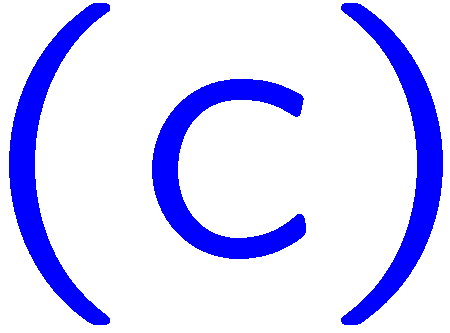 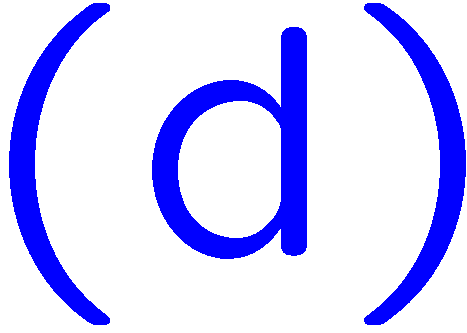 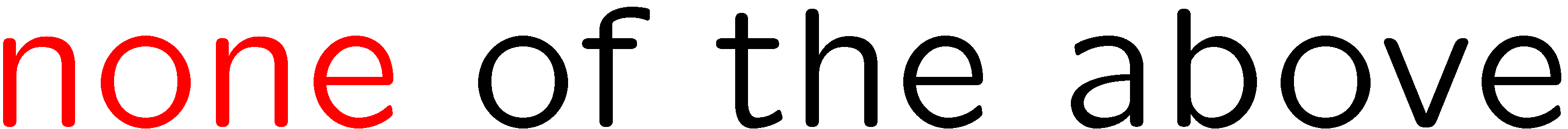 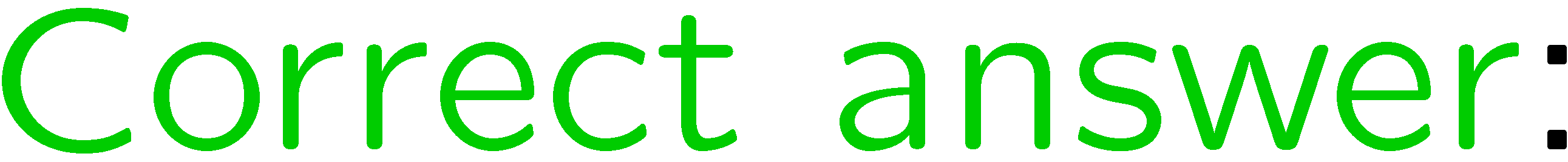 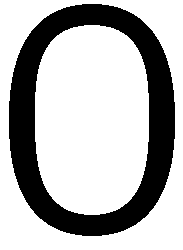 24
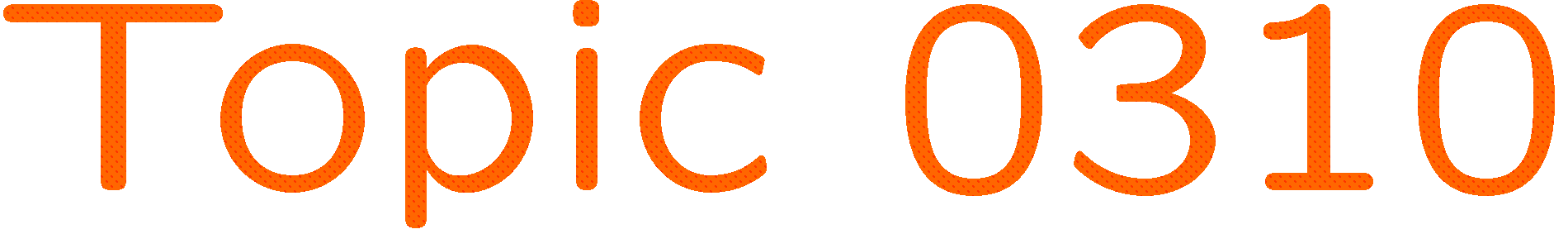 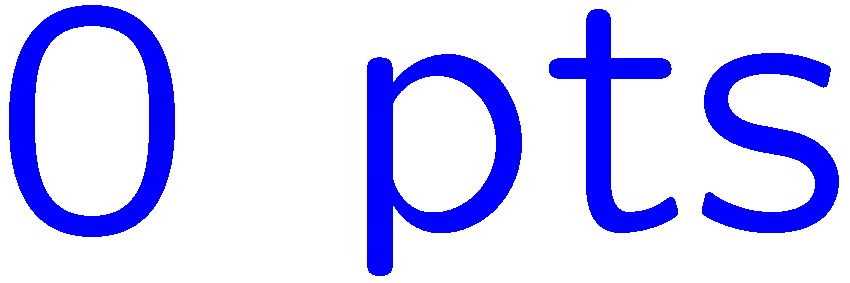 0 of 5
1+1=
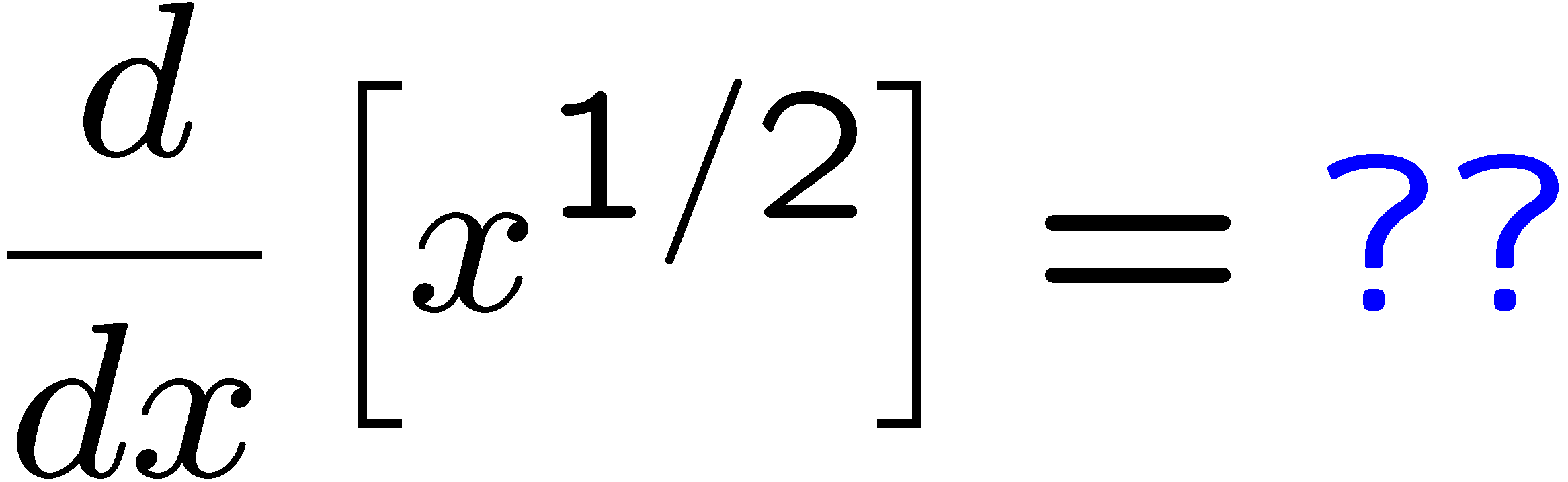 1
2
3
4
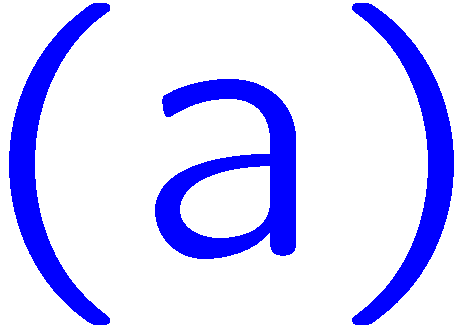 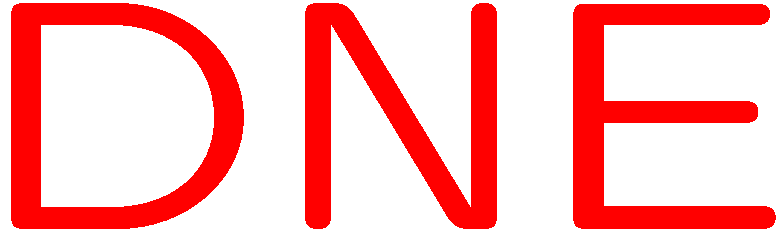 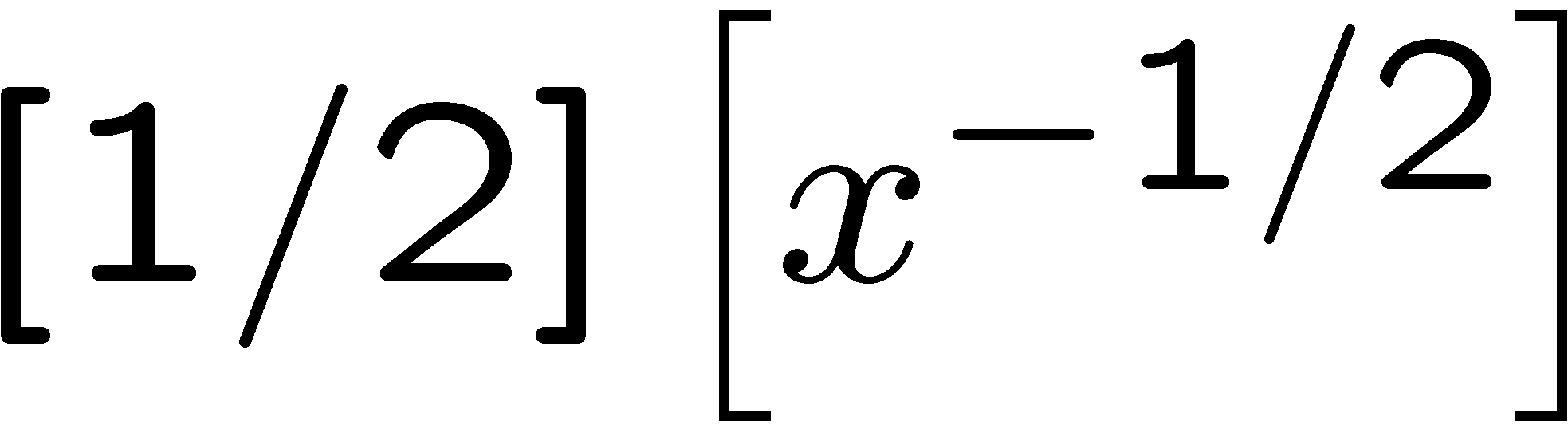 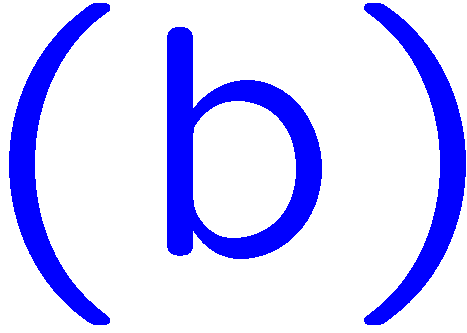 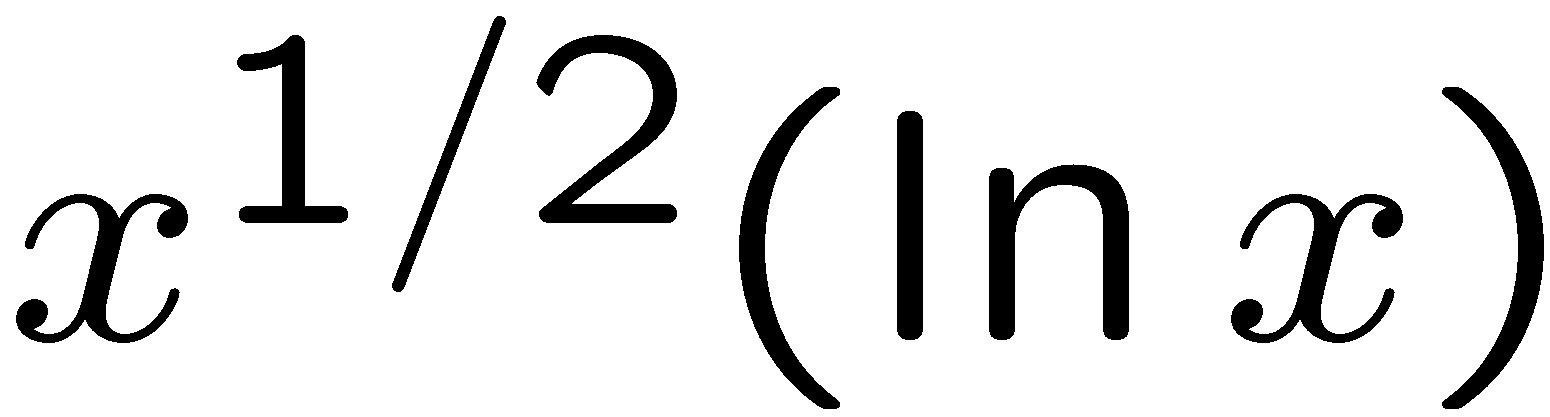 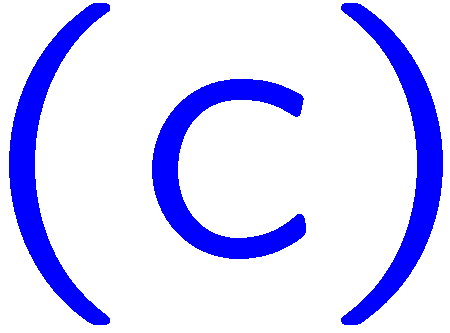 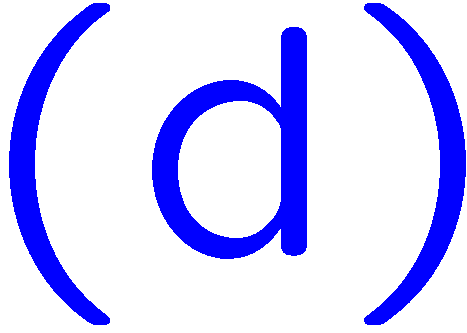 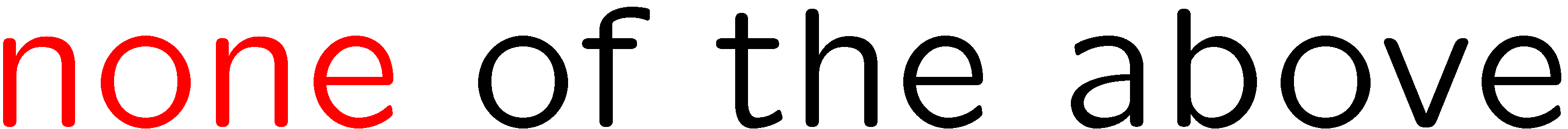 25
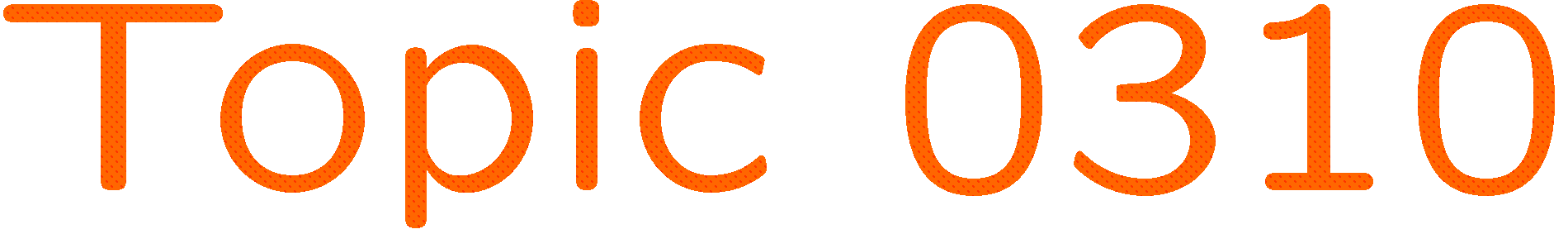 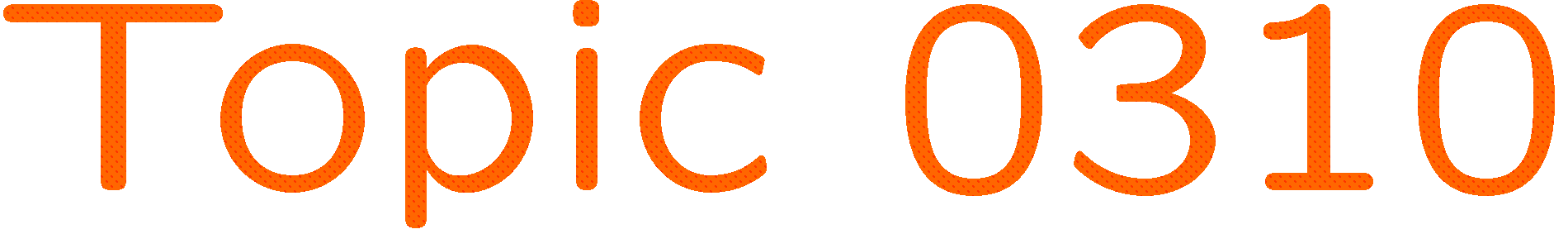 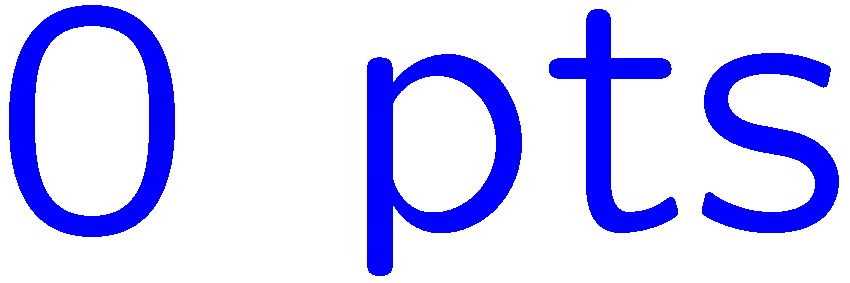 0 of 5
1+1=
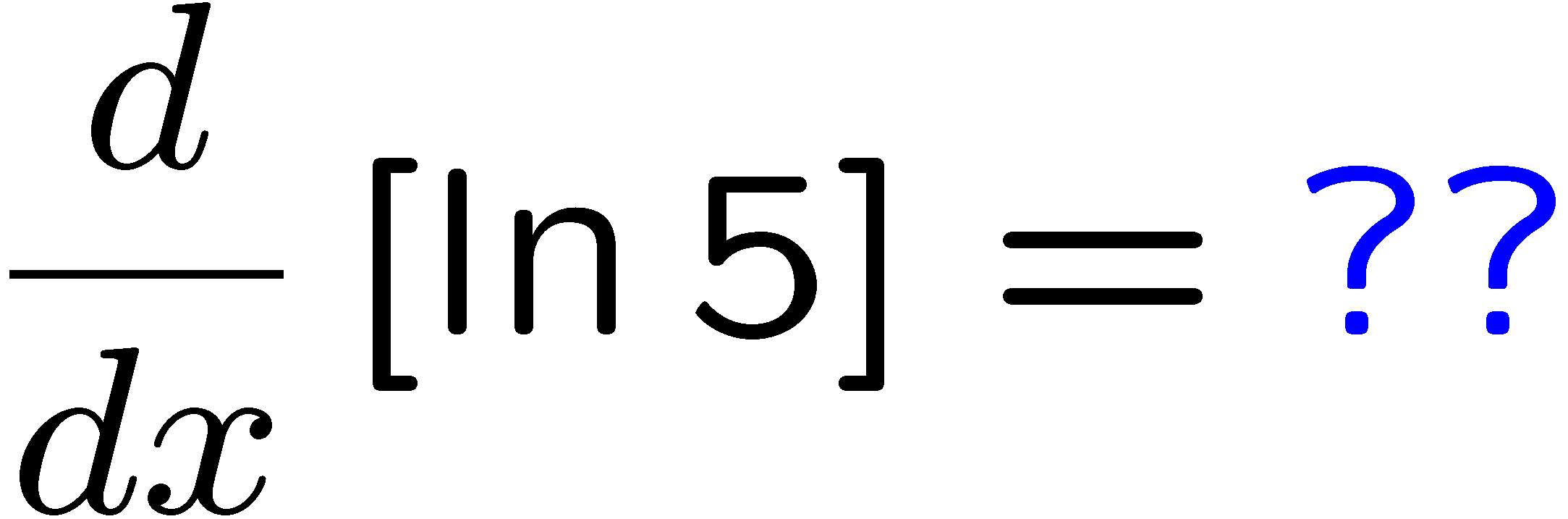 1
2
3
4
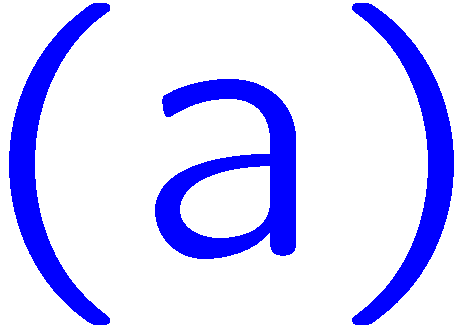 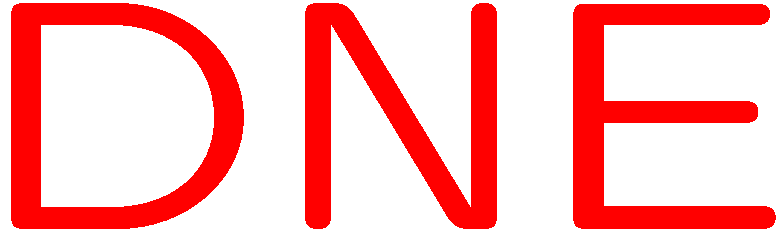 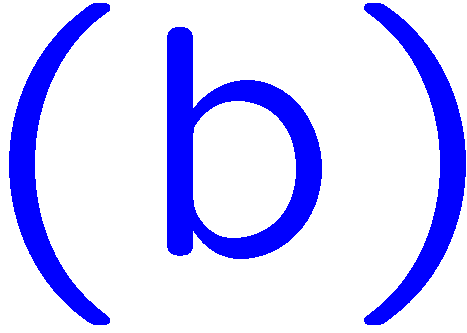 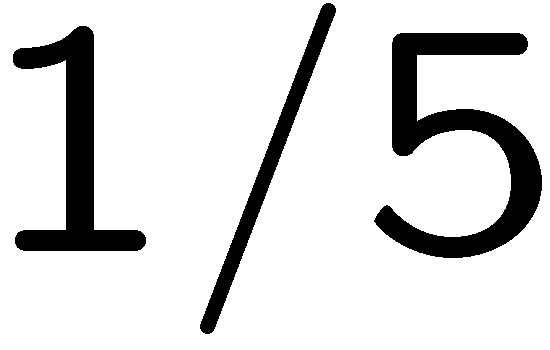 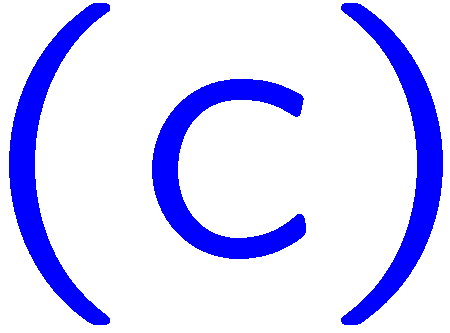 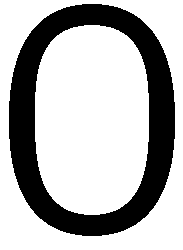 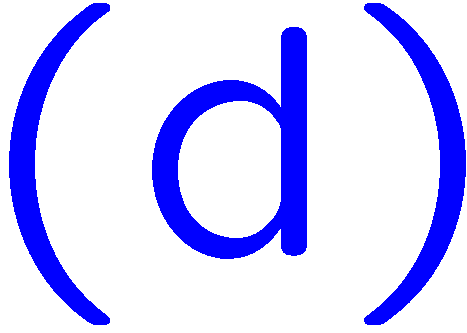 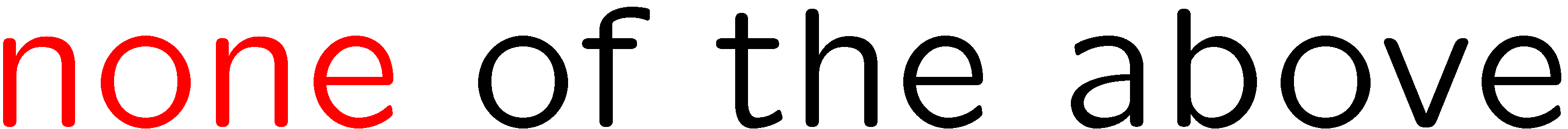 26
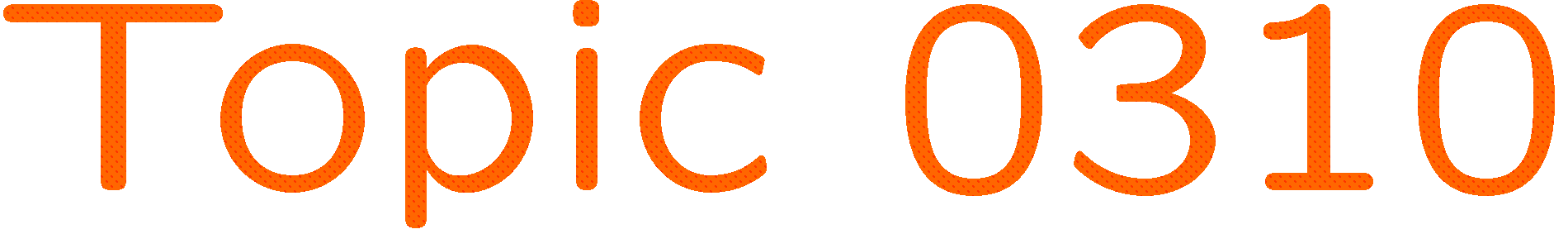 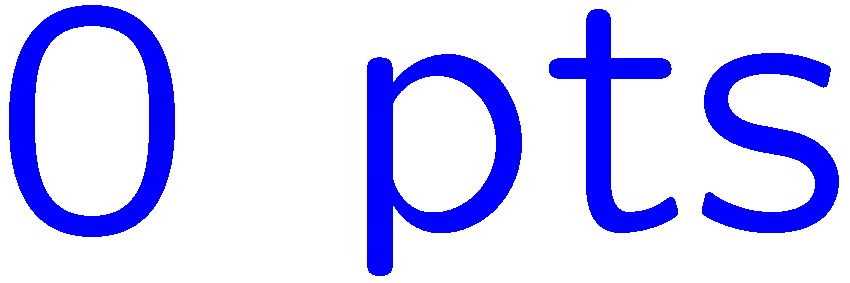 0 of 5
1+1=
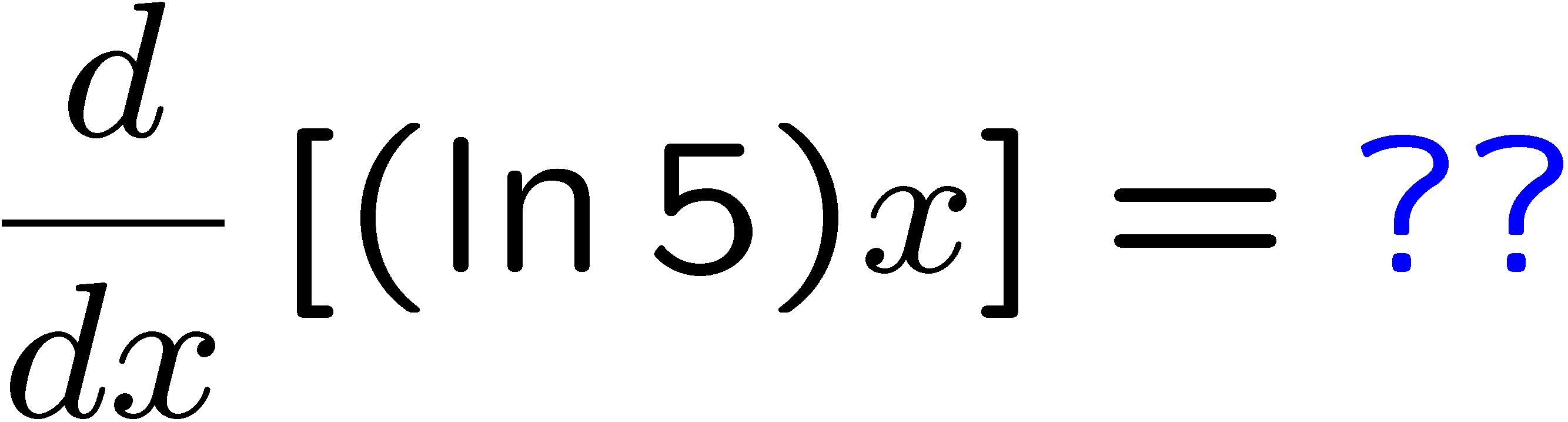 1
2
3
4
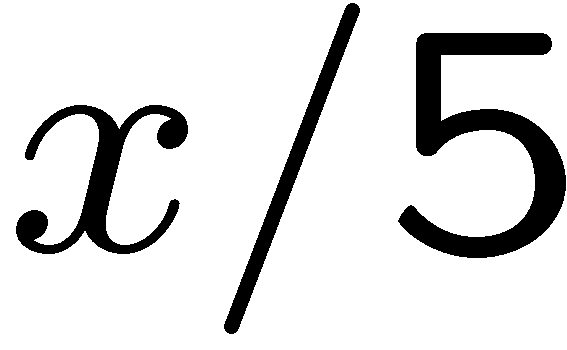 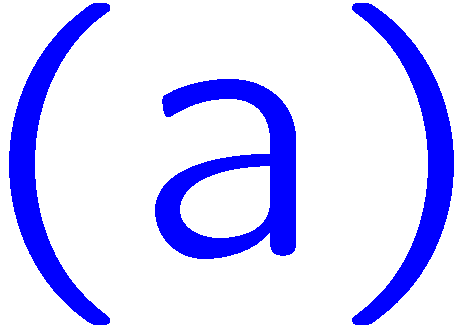 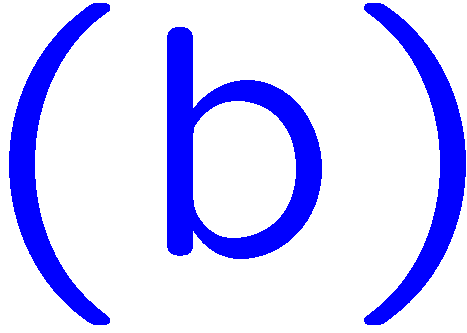 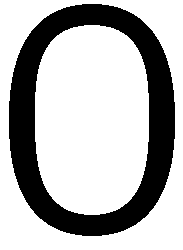 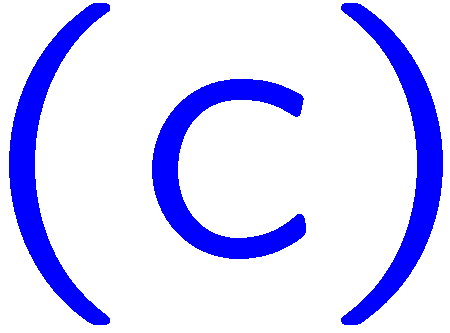 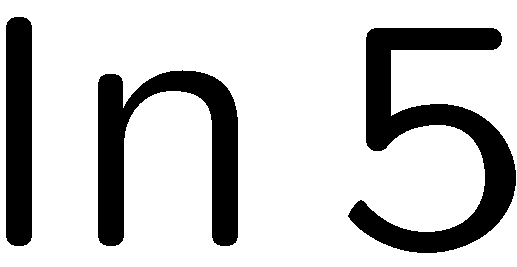 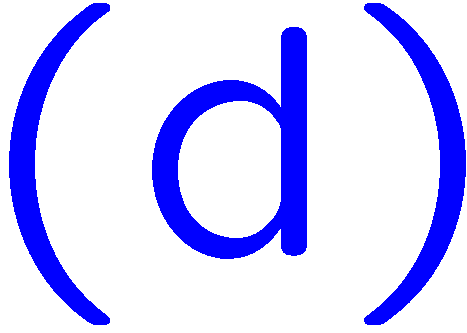 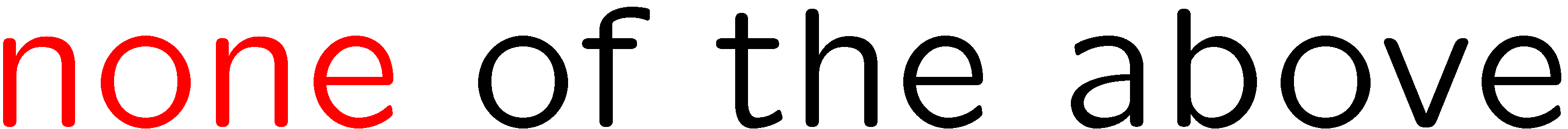 27
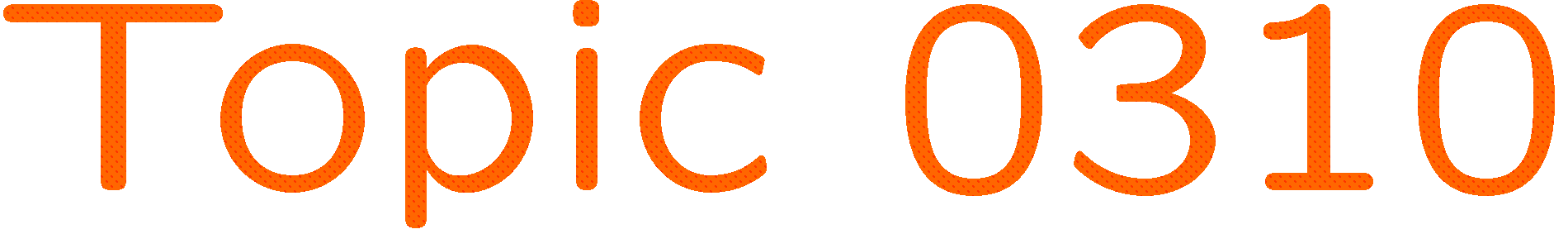 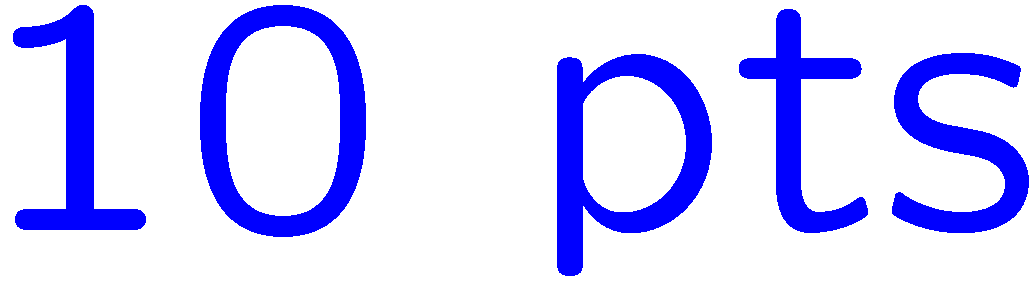 0 of 5
1+1=
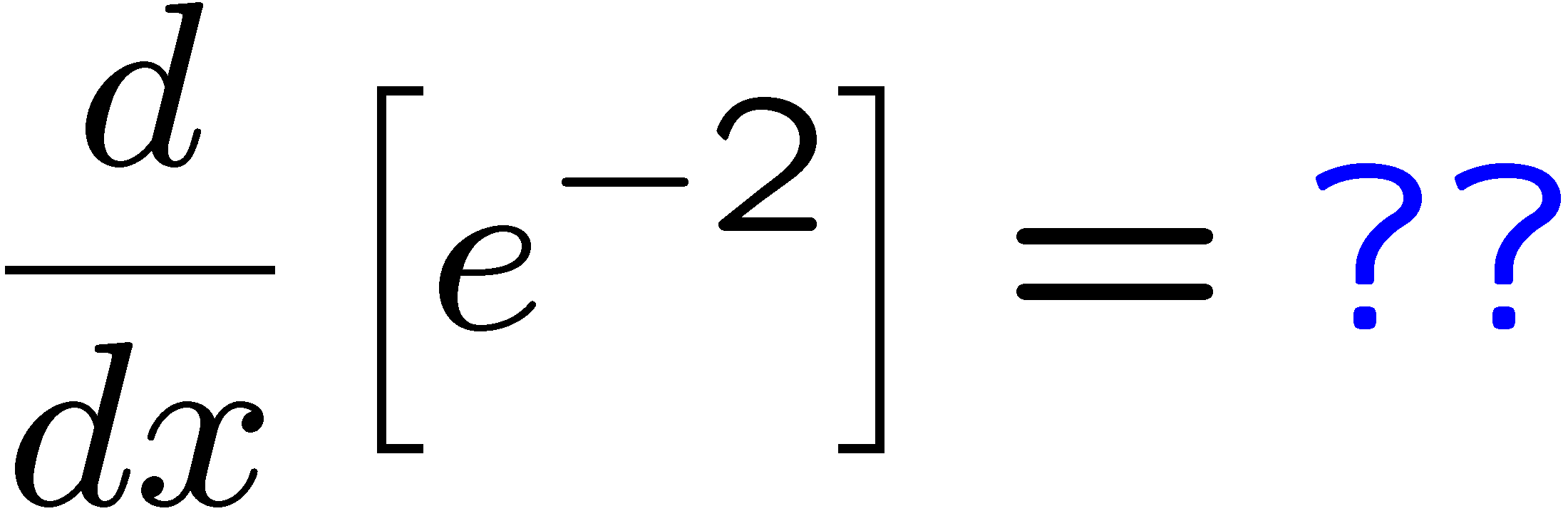 1
2
3
4
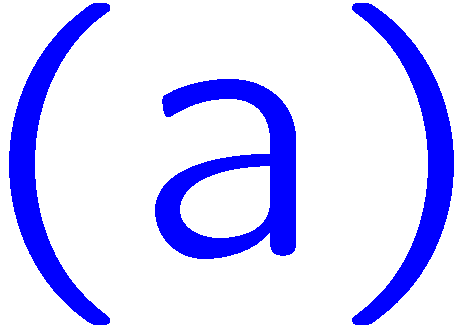 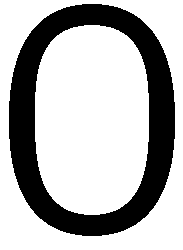 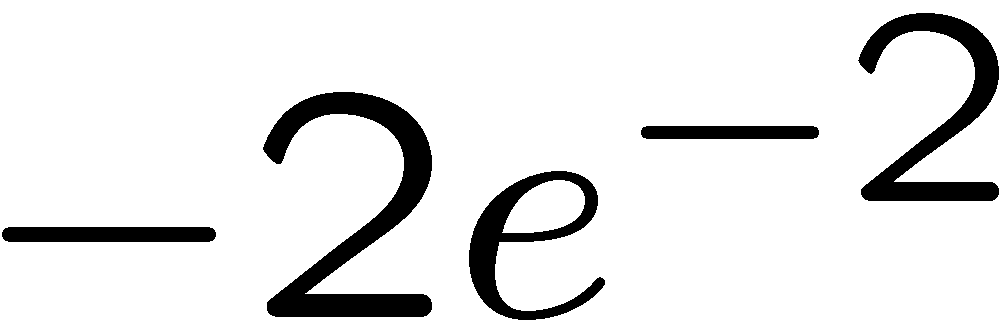 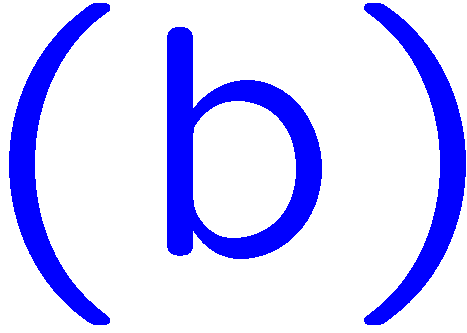 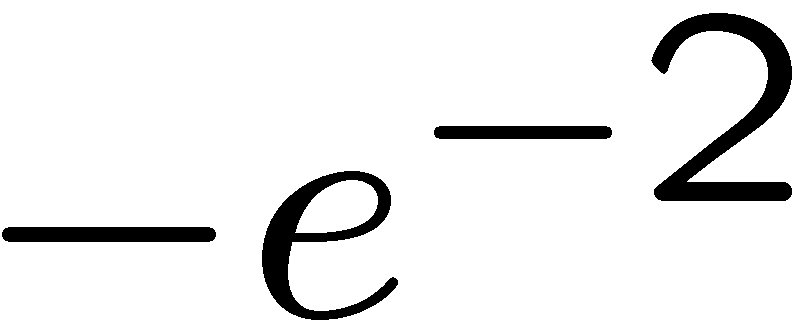 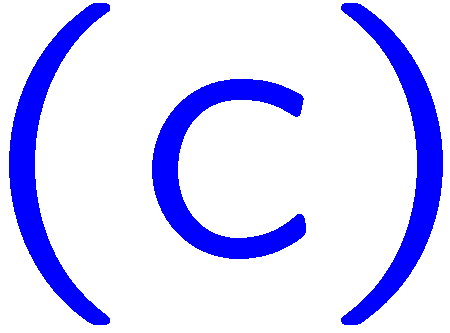 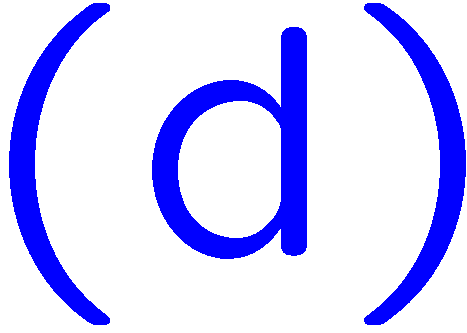 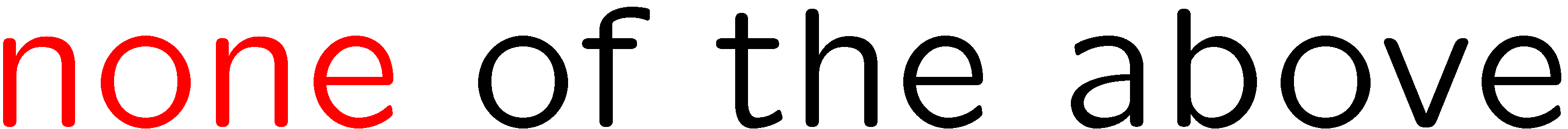 28
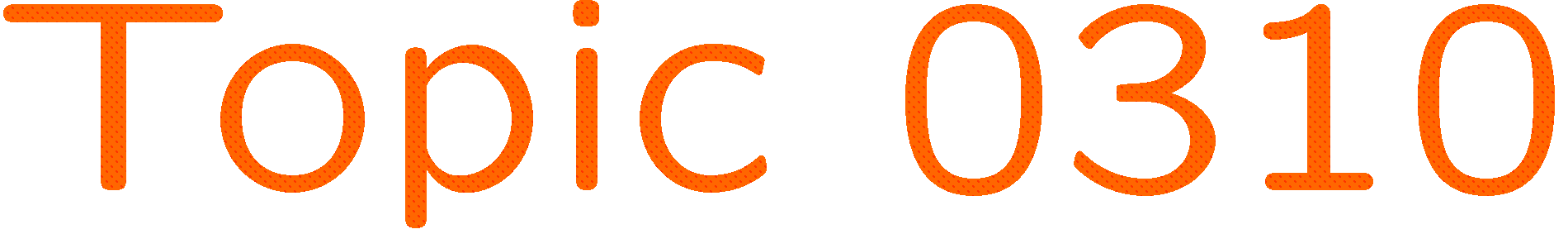 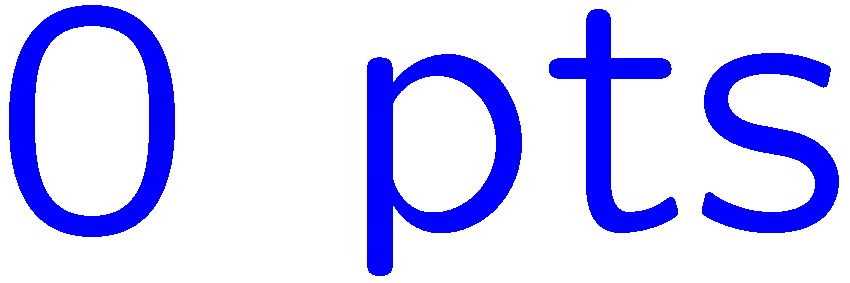 0 of 5
1+1=
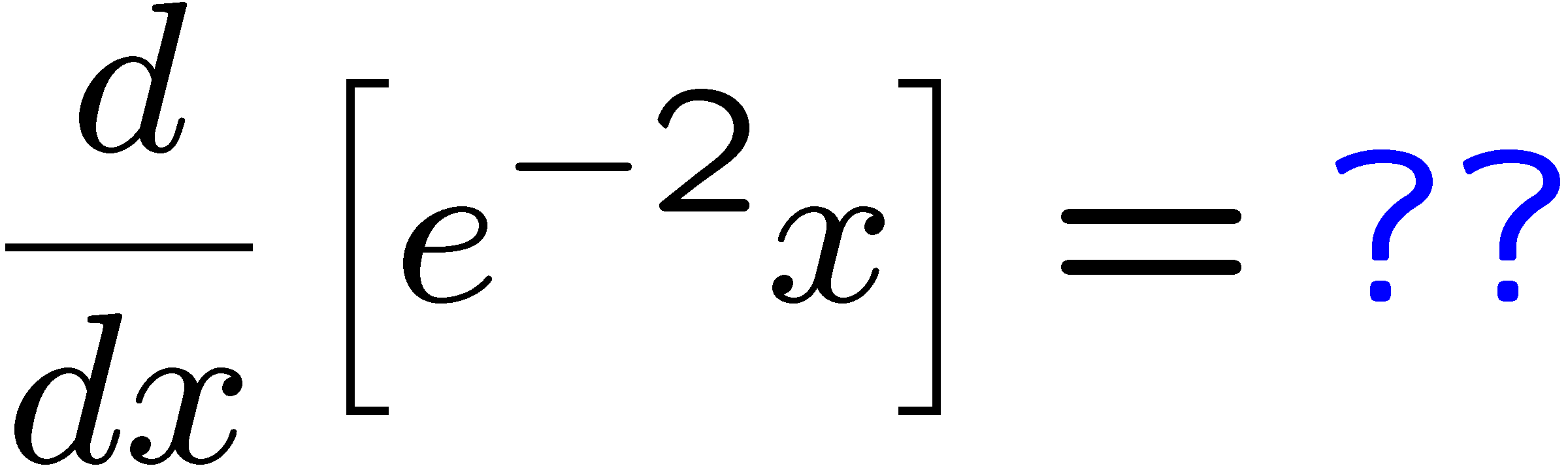 1
2
3
4
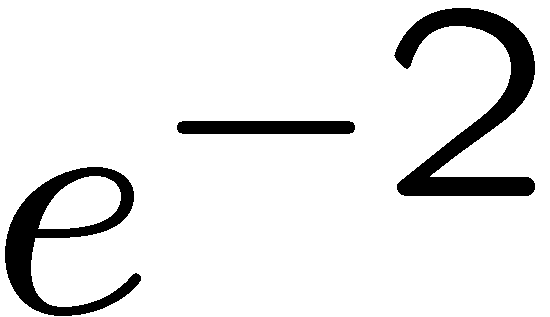 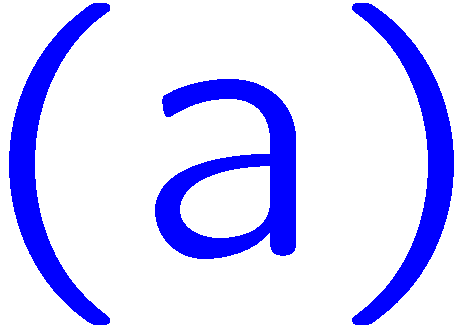 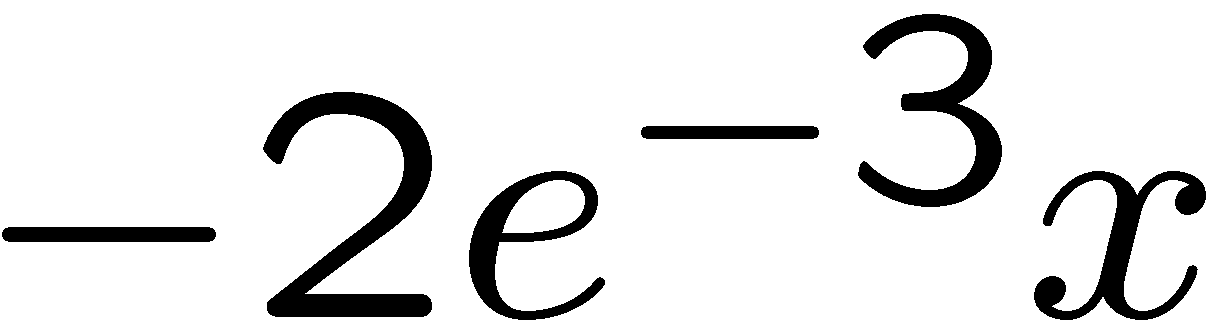 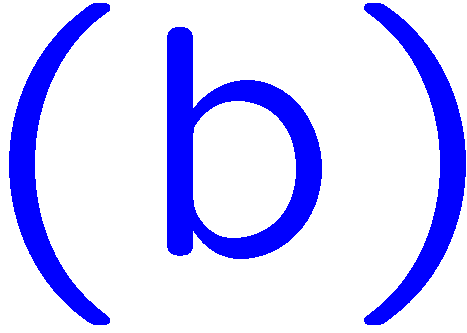 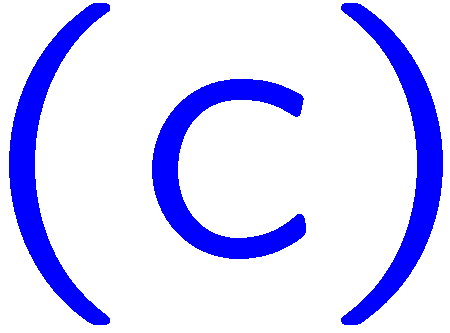 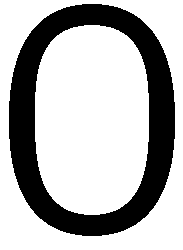 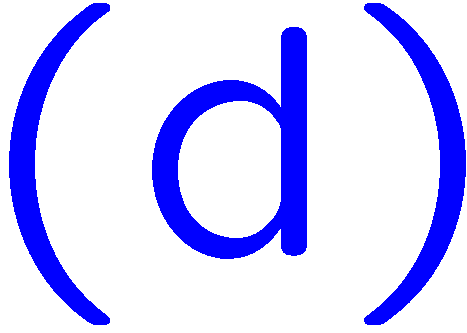 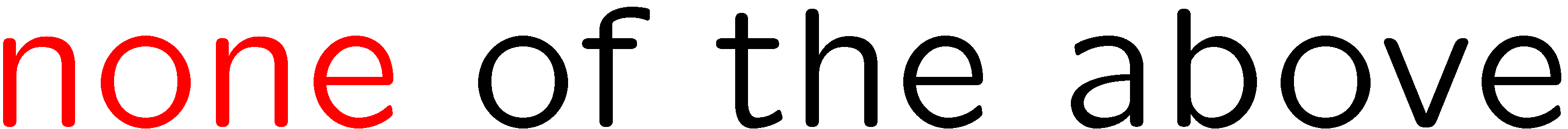 29
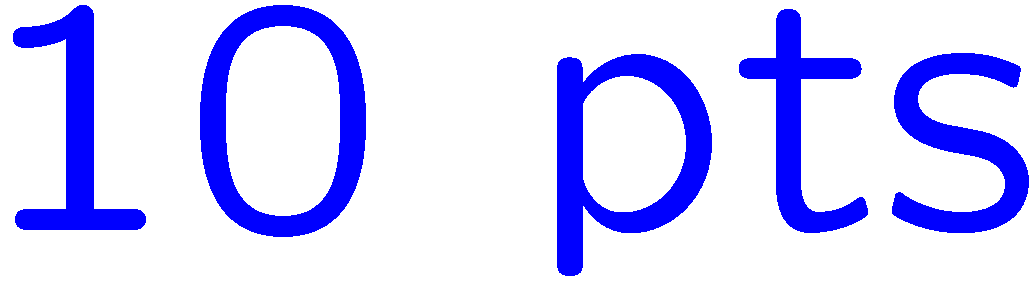 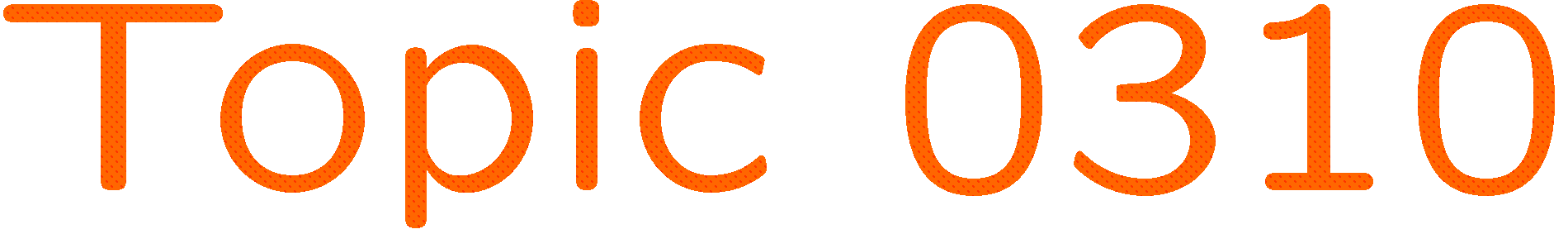 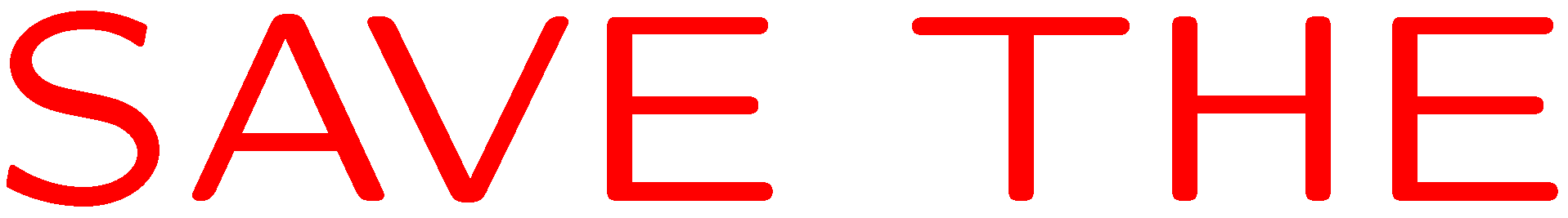 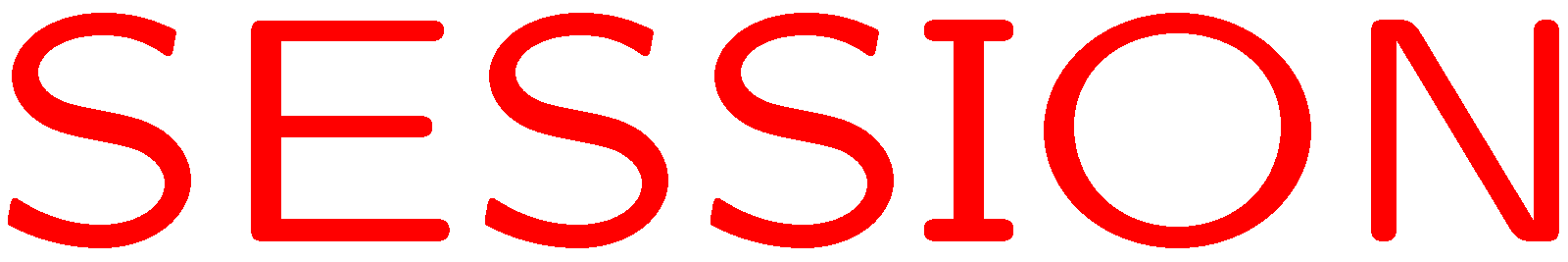 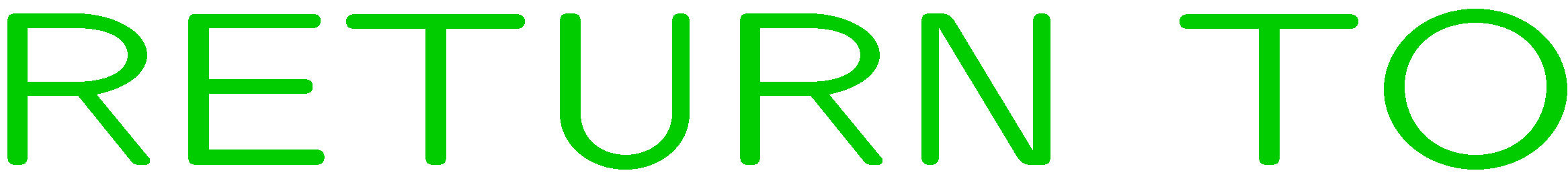 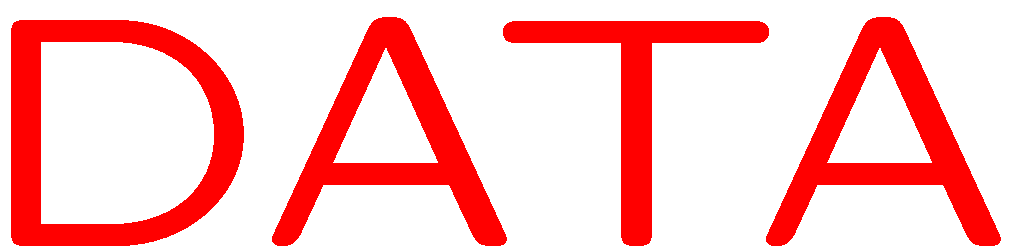 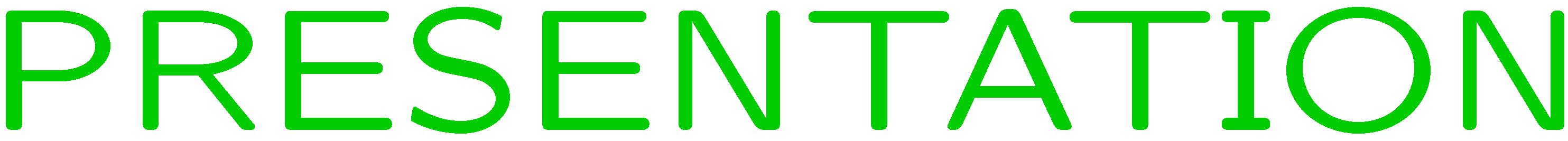 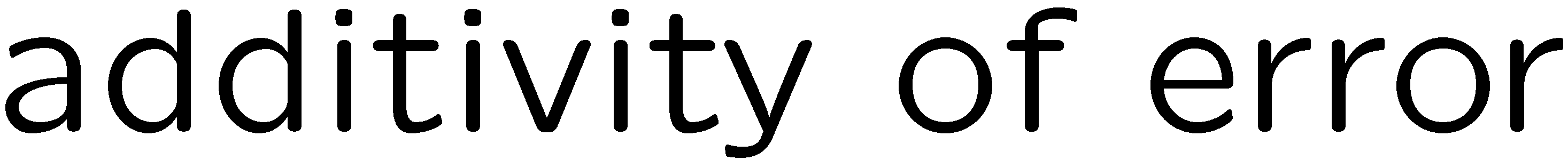 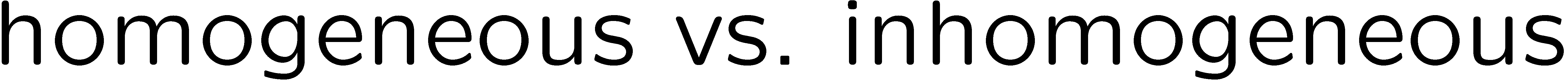 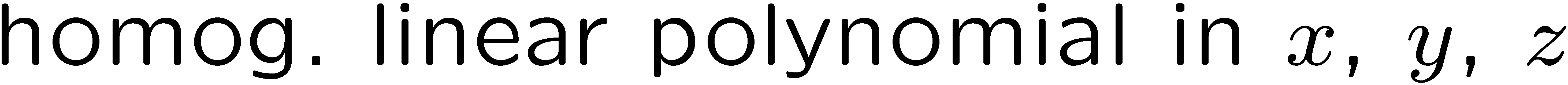 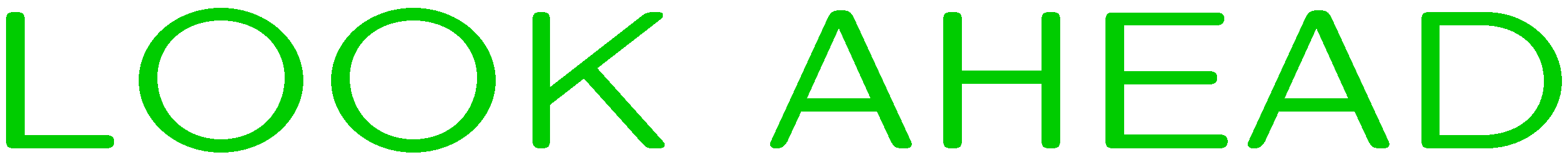 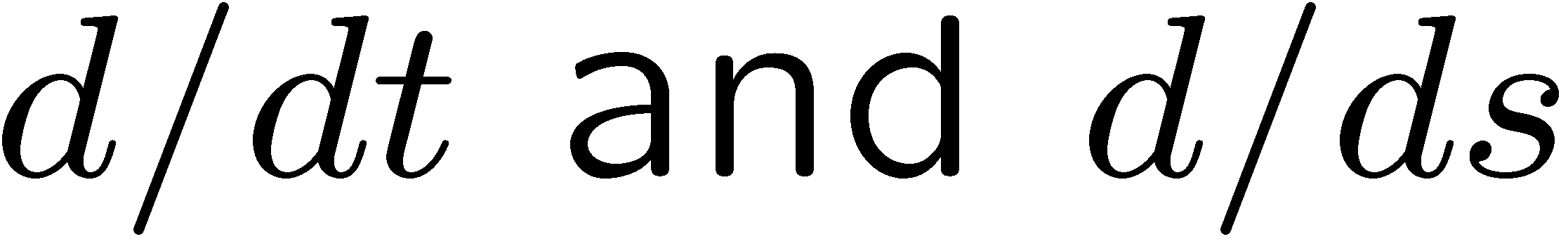 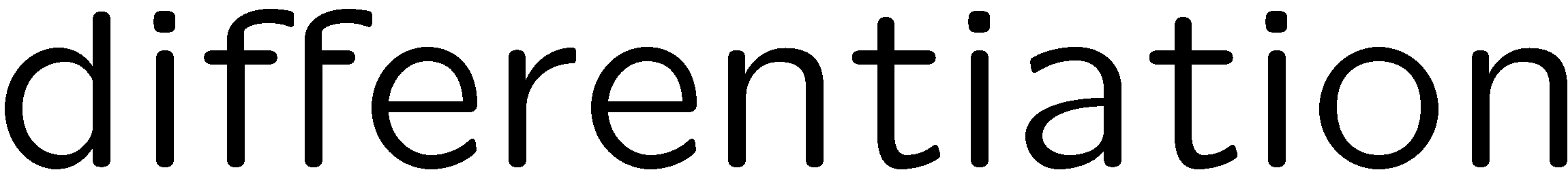 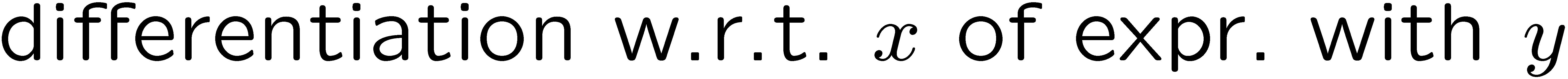 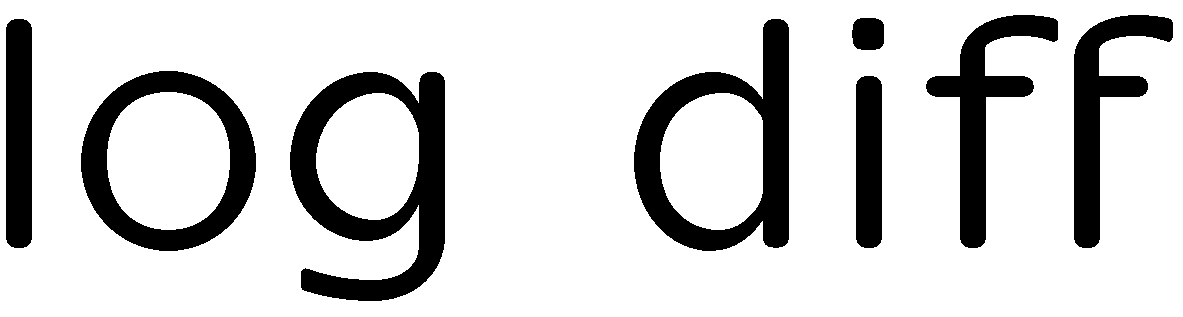